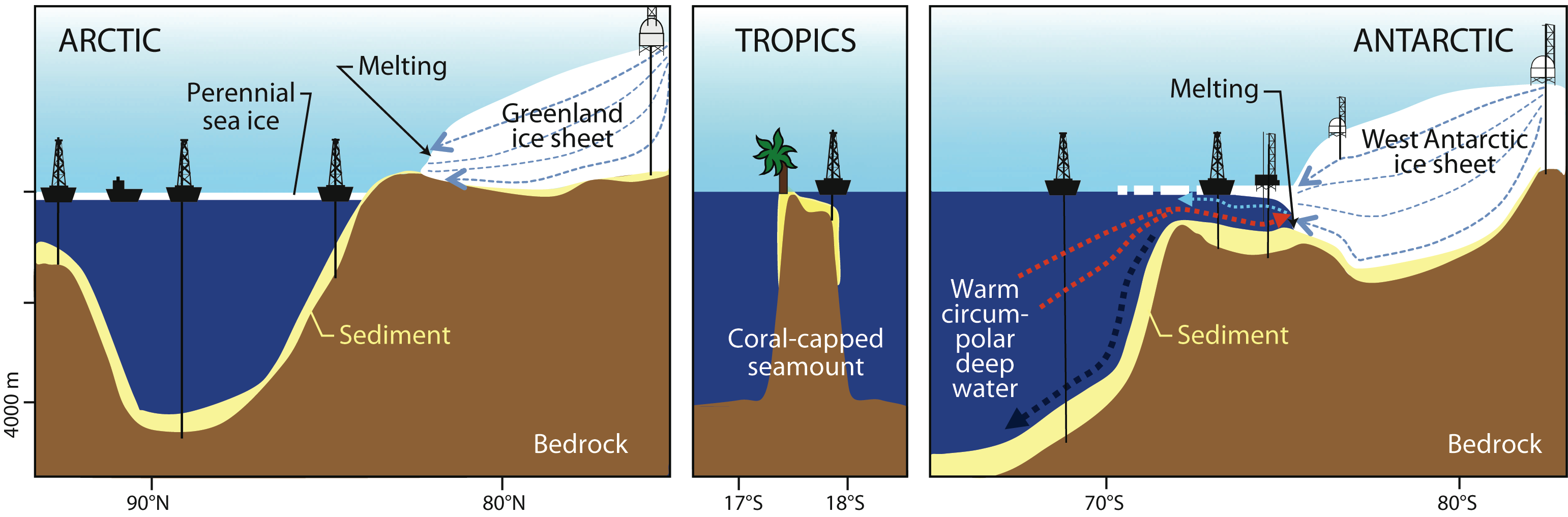 Otomo M (2012) PAGES news 20(1): 4
From: IODP (2011) Illuminating Earth’s Past, Present, and Future
www.iodp.org/Science-Plan-for-2013-2023/
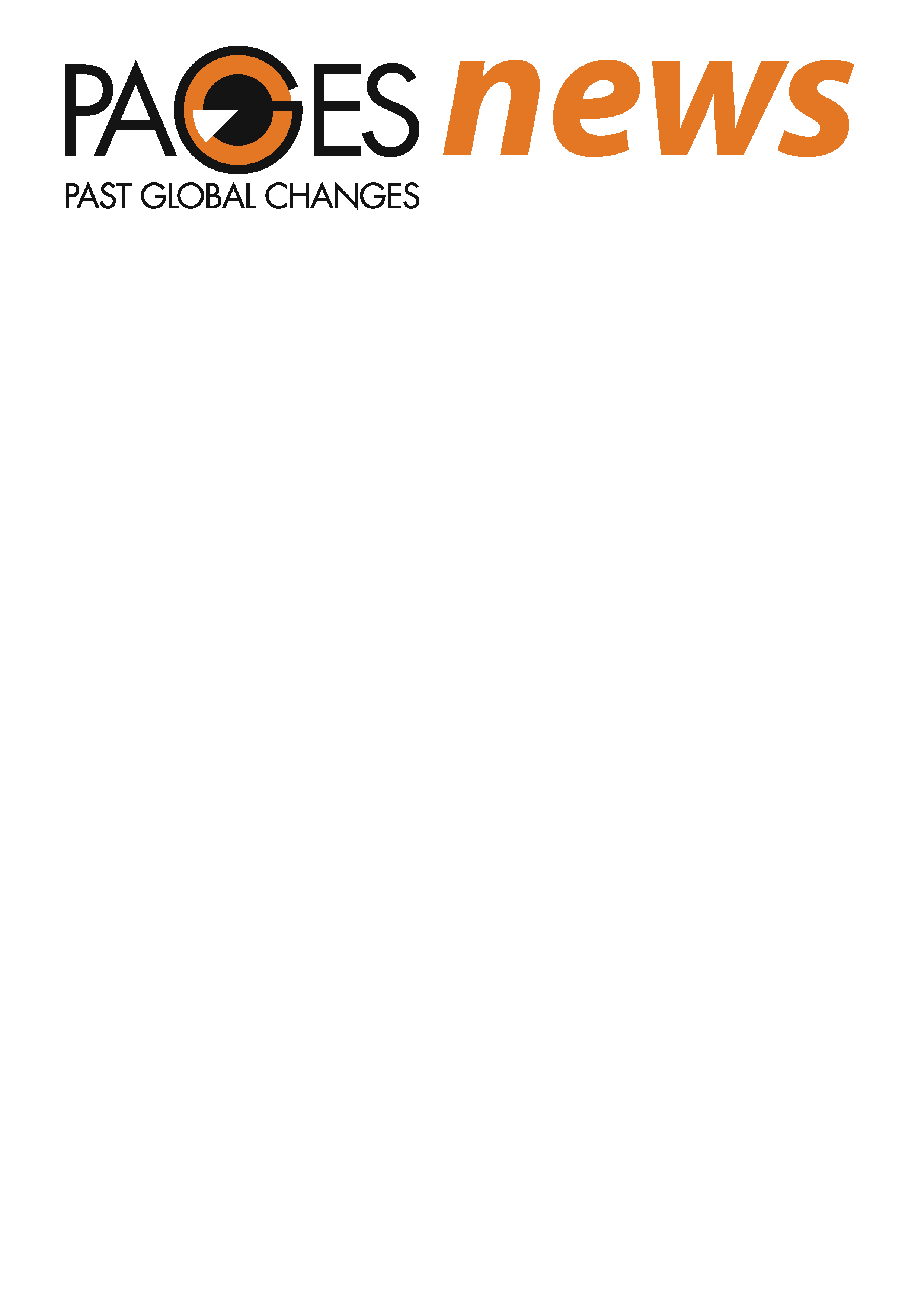 [Speaker Notes: Scientific Ocean Drilling: Voyage of Discovery beyond 2013
Miyuki Otomo
IODP-Management International Inc., Tokyo, Japan; motomo@iodp.org

Figure 1: International Ocean Discovery Program (IODP) drilling strategy at the poles and tropics to collect records linking climate, ice sheet, and sea level histories on geologic time scales. Red arrows represent warm water flow beneath floating ice, recently recognized as a key factor in accelerating ice loss from West Antarctica. Elements of this figure were adapted from Schoof (2010).]
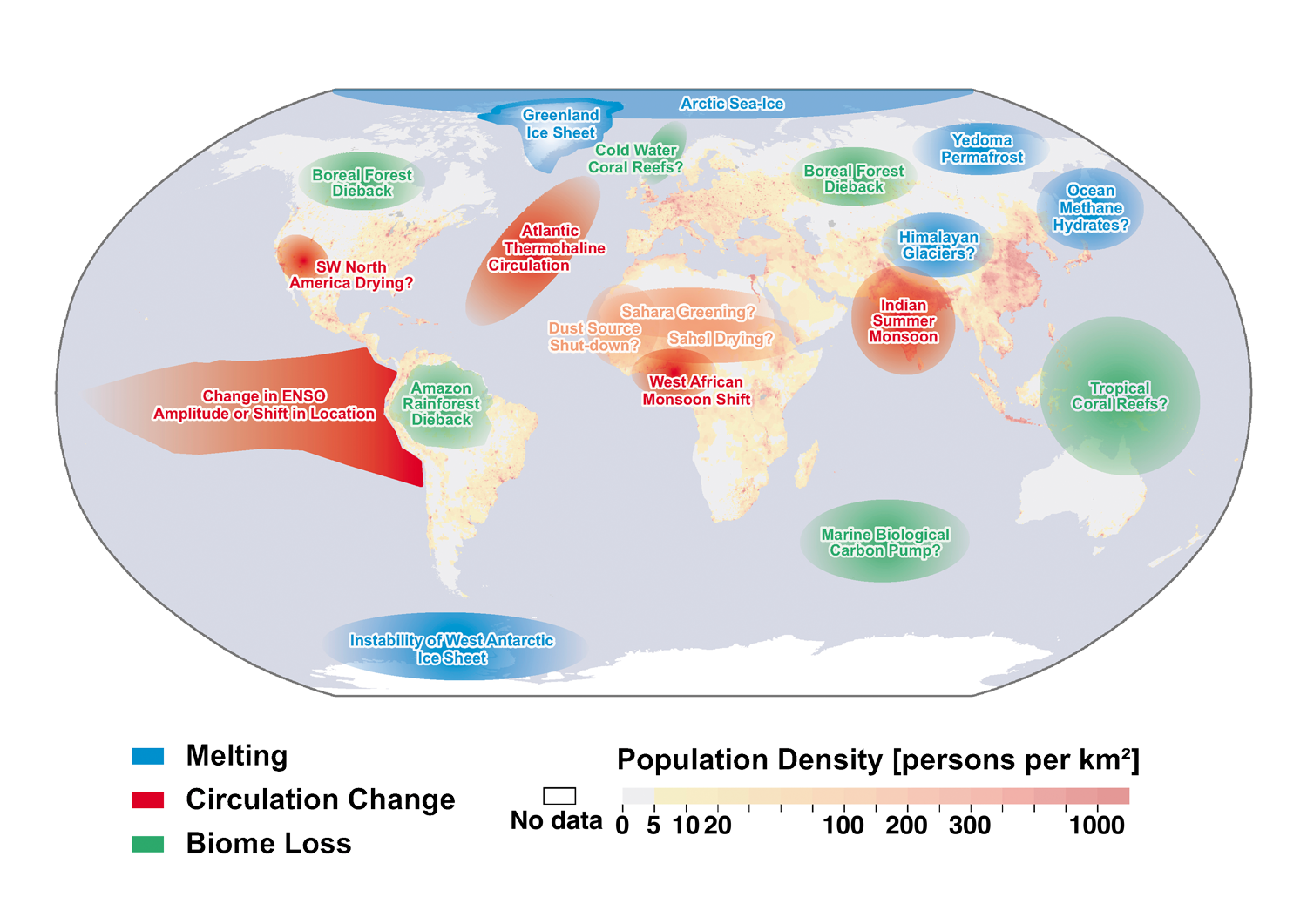 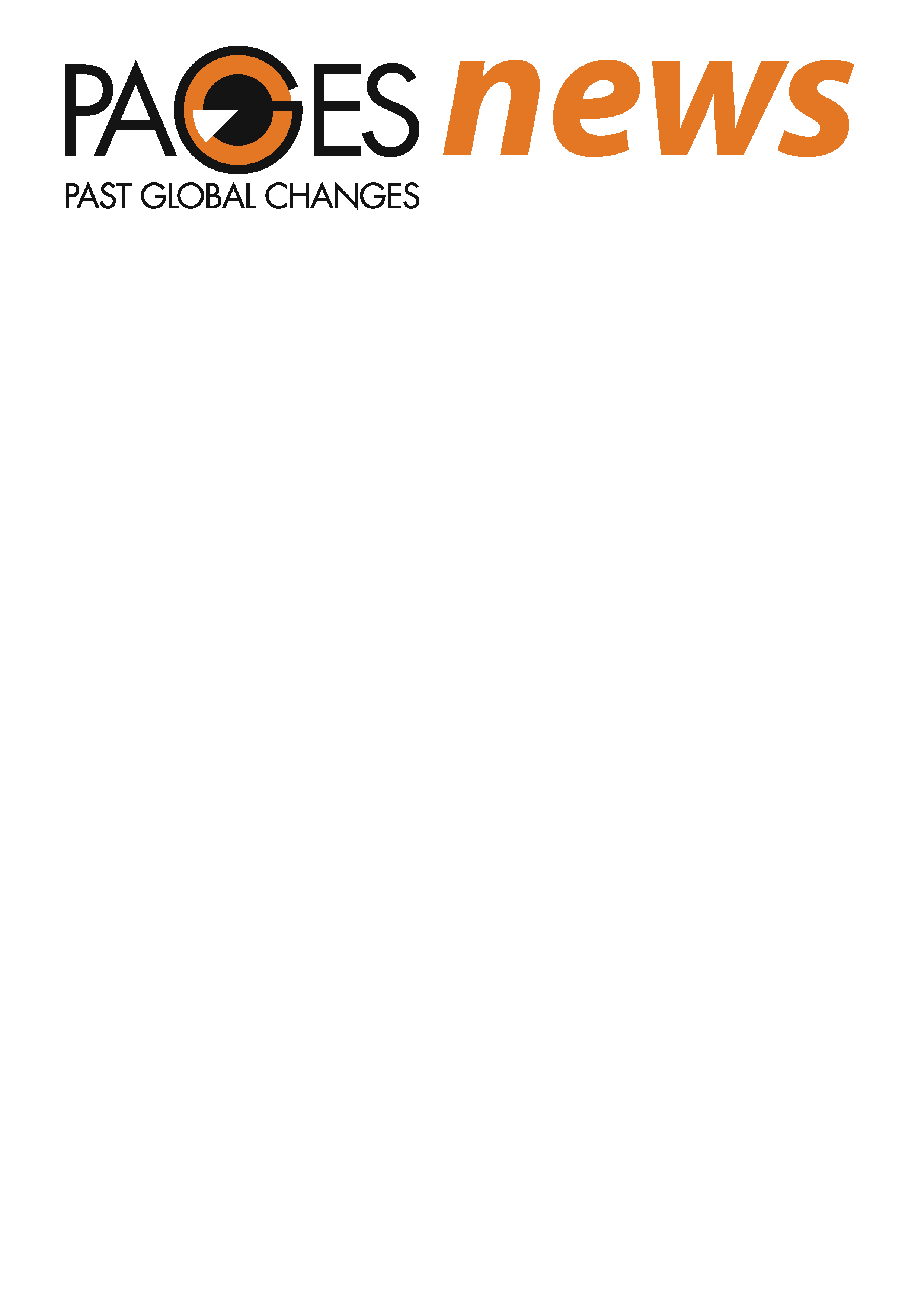 Lenton T (2012) PAGES news 20(1): 8
Updated from Lenton et al. (2008) PNAS 105: 1786-1793
[Speaker Notes: Earth System models - How well do Earth system models simulate the dynamics of global change?
Tim Lenton
College of Life and Environmental Sciences, University of Exeter, UK; t.m.lenton@exeter.ac.uk

Figure 1: Map of potential policy-relevant tipping elements in the climate system, categorized into those involving ice melting, circulation changes, or biome losses – updated from Lenton et al. (2008) by Veronika Huber, Martin Wodinski, Tim Lenton and Hans-Joachim Schellnhuber.]
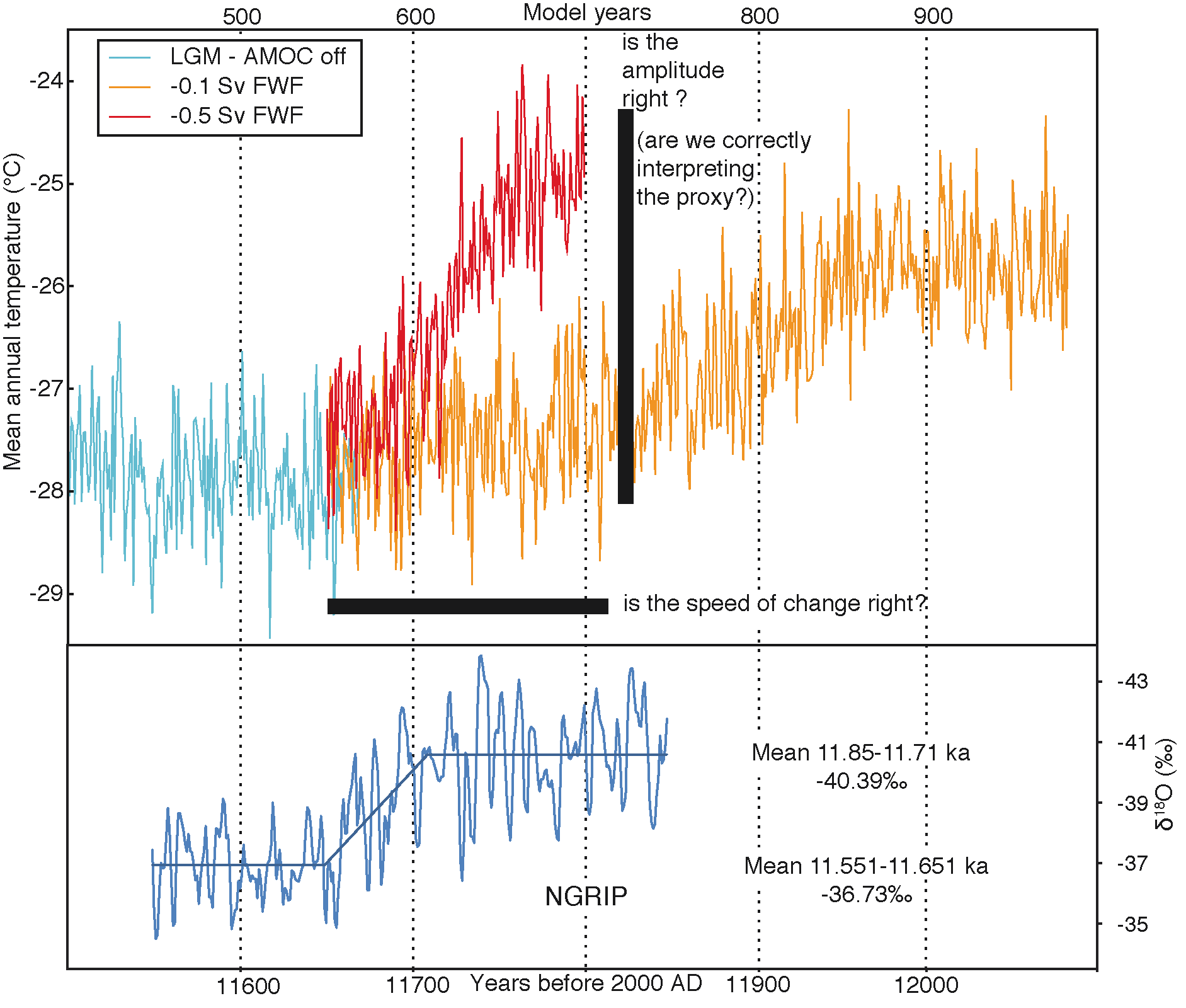 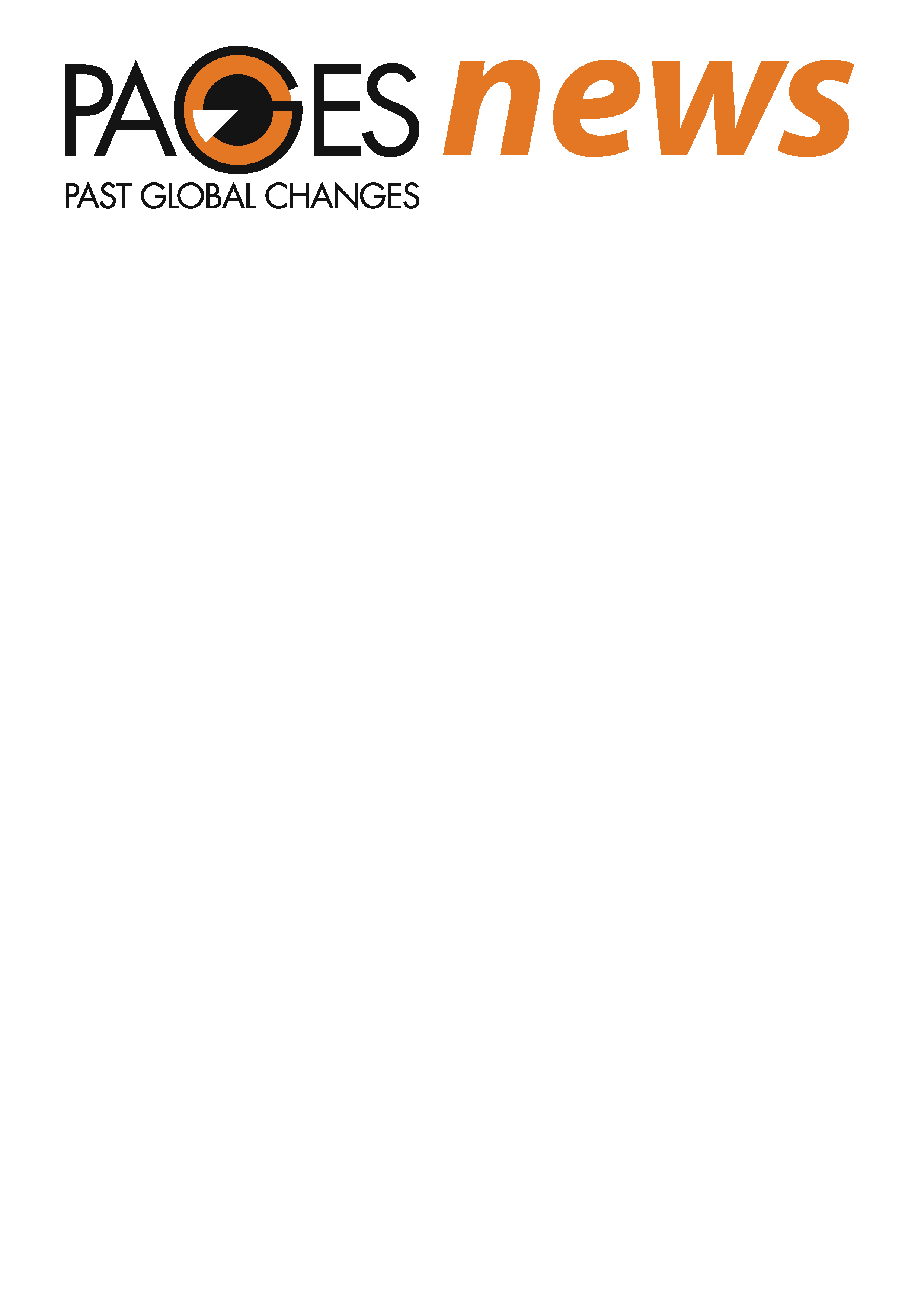 Kageyama M (2012) PAGES news 20(1): 9
[Speaker Notes: Earth System models - How well do Earth system models simulate the dynamics of global change?
Masa Kageyama
Laboratoire des Sciences du Climat et de l'Environnement, CEA Saclay, Gif-sur-Yvette, France; Masa.Kageyama@lsce.ipsl.fr

Figure 1: Qualitative comparison of modeled warming events (upper panel) with a real event as recorded in the NGRIP ice core in Greenland between 11.6 and 11.8 ka BP (lower panel; Steffensen et al. 2009). The model results are for simulations using Last Glacial Maximum forcings. (blue) reference run, Atlantic Meridional Overturning Circulation (AMOC) "turned off", (orange) with a North Atlantic fresh water forcing of -0.1 Sv and (red) of -0.5 Sv (1 Sv = 106 m3 s-1).]
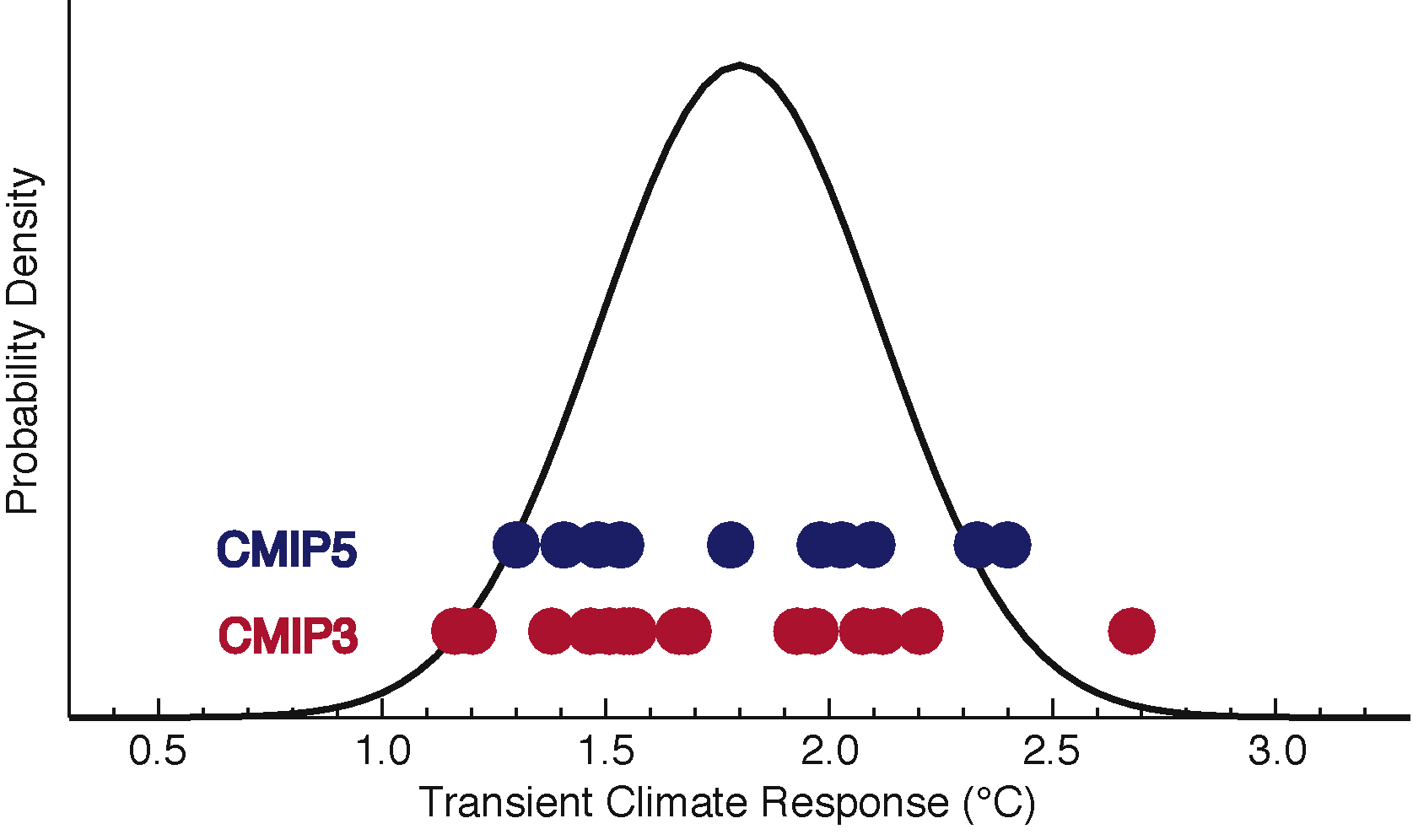 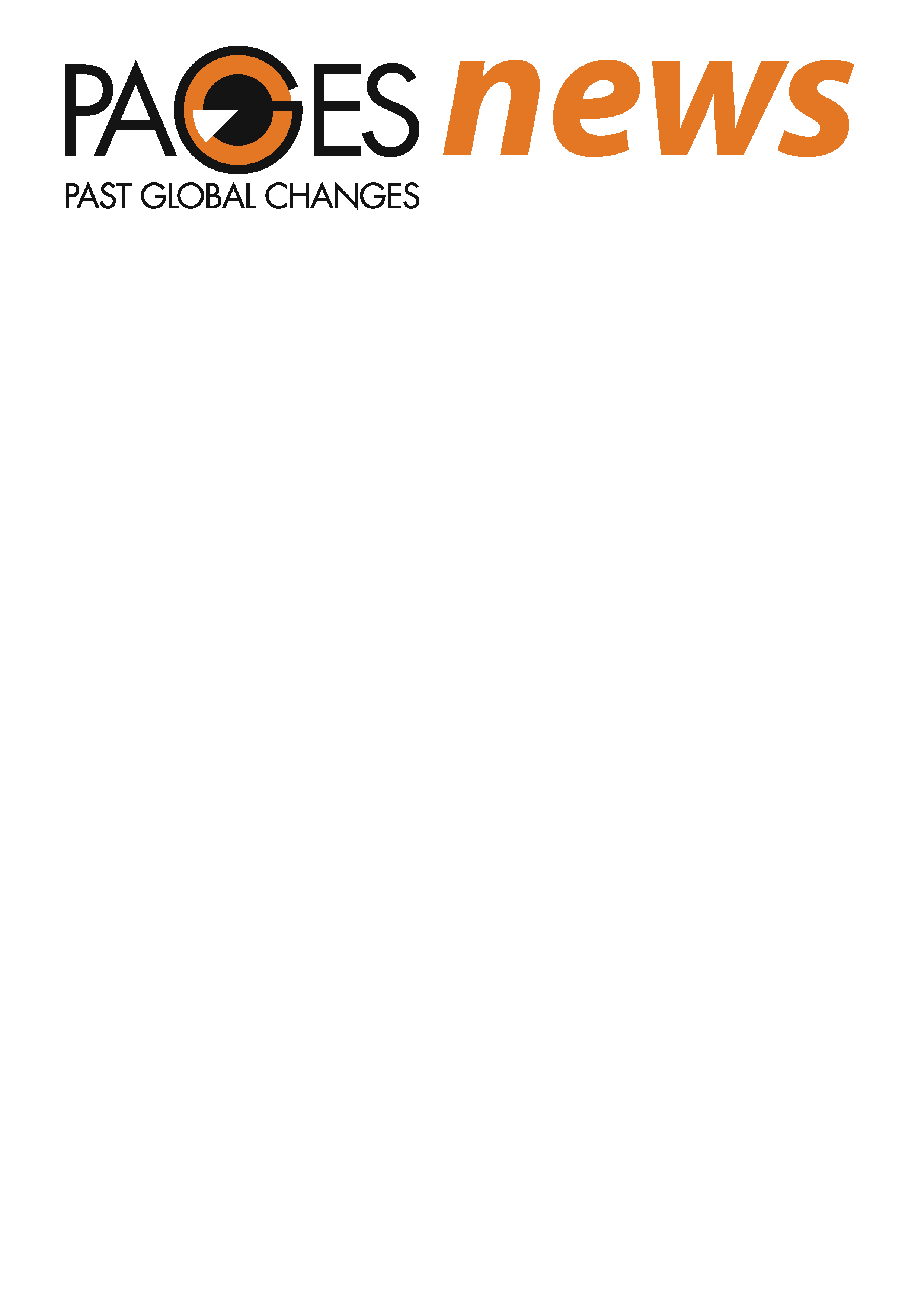 Collins M & Long D (2012) PAGES news 20(1): 10
[Speaker Notes: Climate sensitivity - How sensitive is Earth’s climate to CO2?
Mat Collins and David Long
College of Engineering, Mathematics and Physical Sciences, Exeter University, UK; M.Collins@exeter.ac.uk

Figure 1: A comparison of estimates of the Transient Climate Response from complex models evaluated against modern observations from versions 3 and 5 of the Coupled Model Intercomparison Project (Meehl et al. 2007; Taylor et al. 2011) shown as red and blue dots respectively. A PDF of the TCR computed from a simple model with parameters constrained by observations is also shown (Gregory and Forster 2008).]
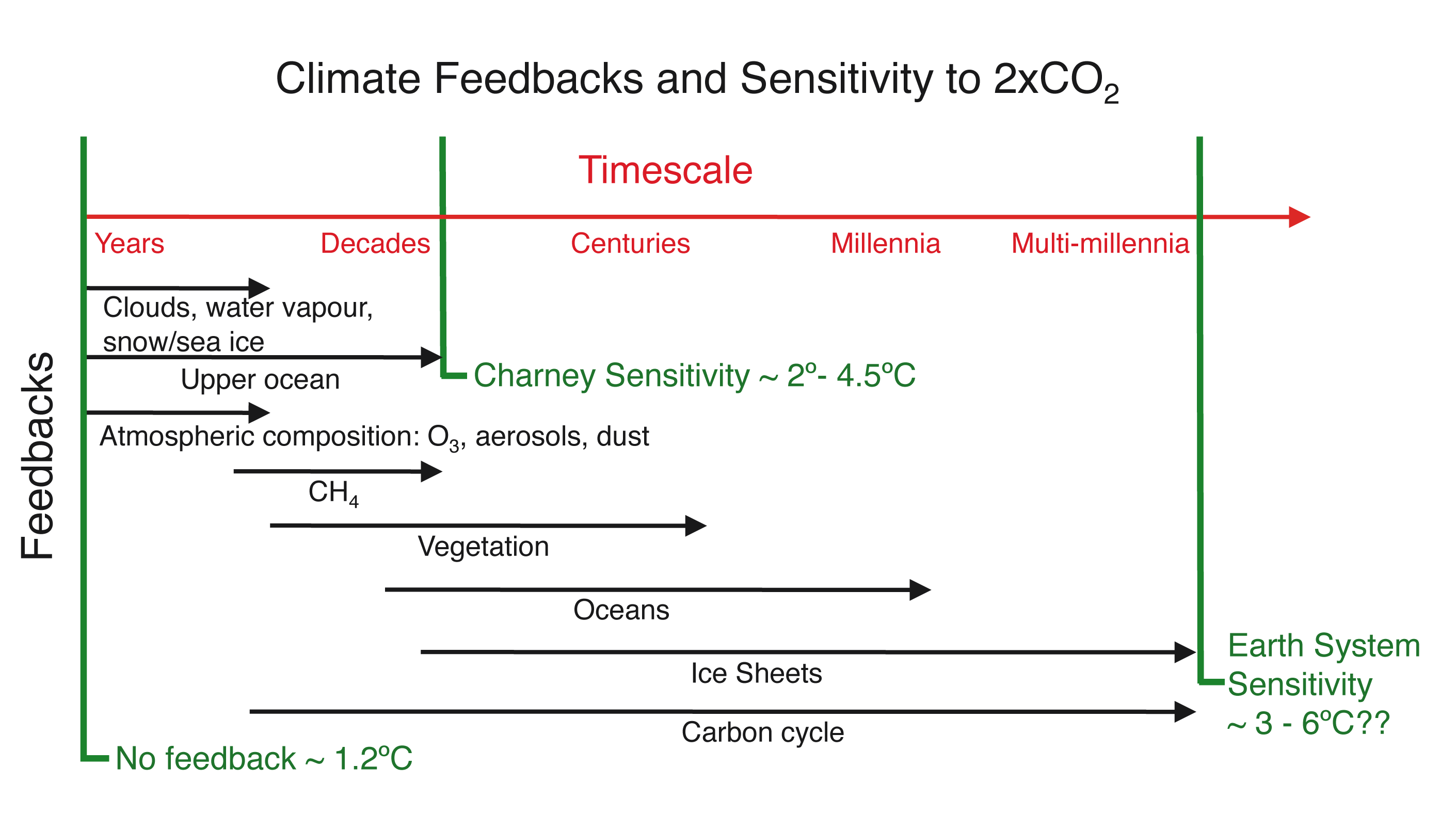 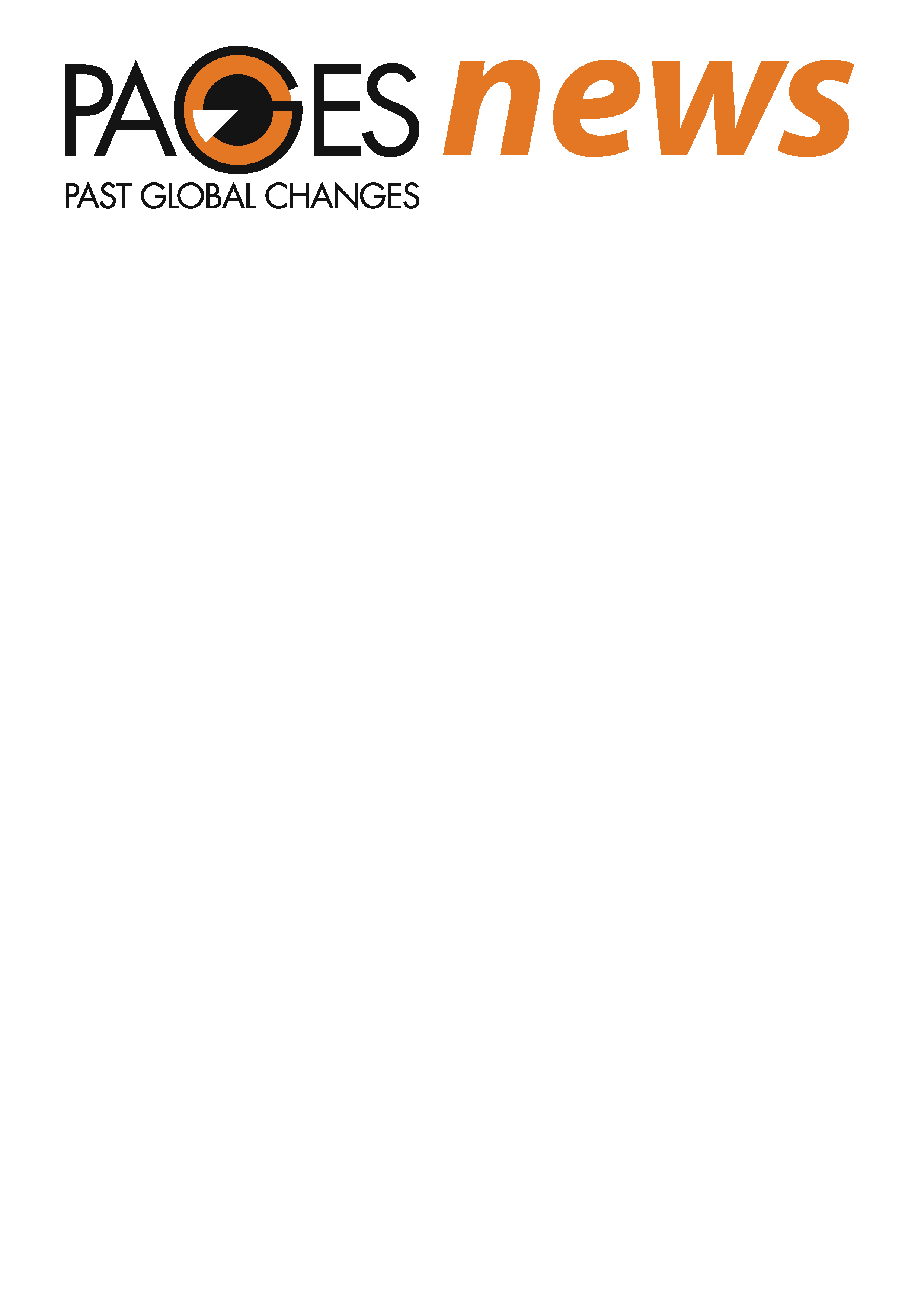 Schmidt GA (2012) PAGES news 20(1): 11
[Speaker Notes: Climate sensitivity - How sensitive is Earth’s climate to CO2?
Gavin A. Schmidt
NASA Goddard Institute for Space Studies, New York, USA; gavin.a.schmidt@nasa.gov

Figure 1: Climate sensitivities are a function of what feedbacks are included and what timescales are being considered.]
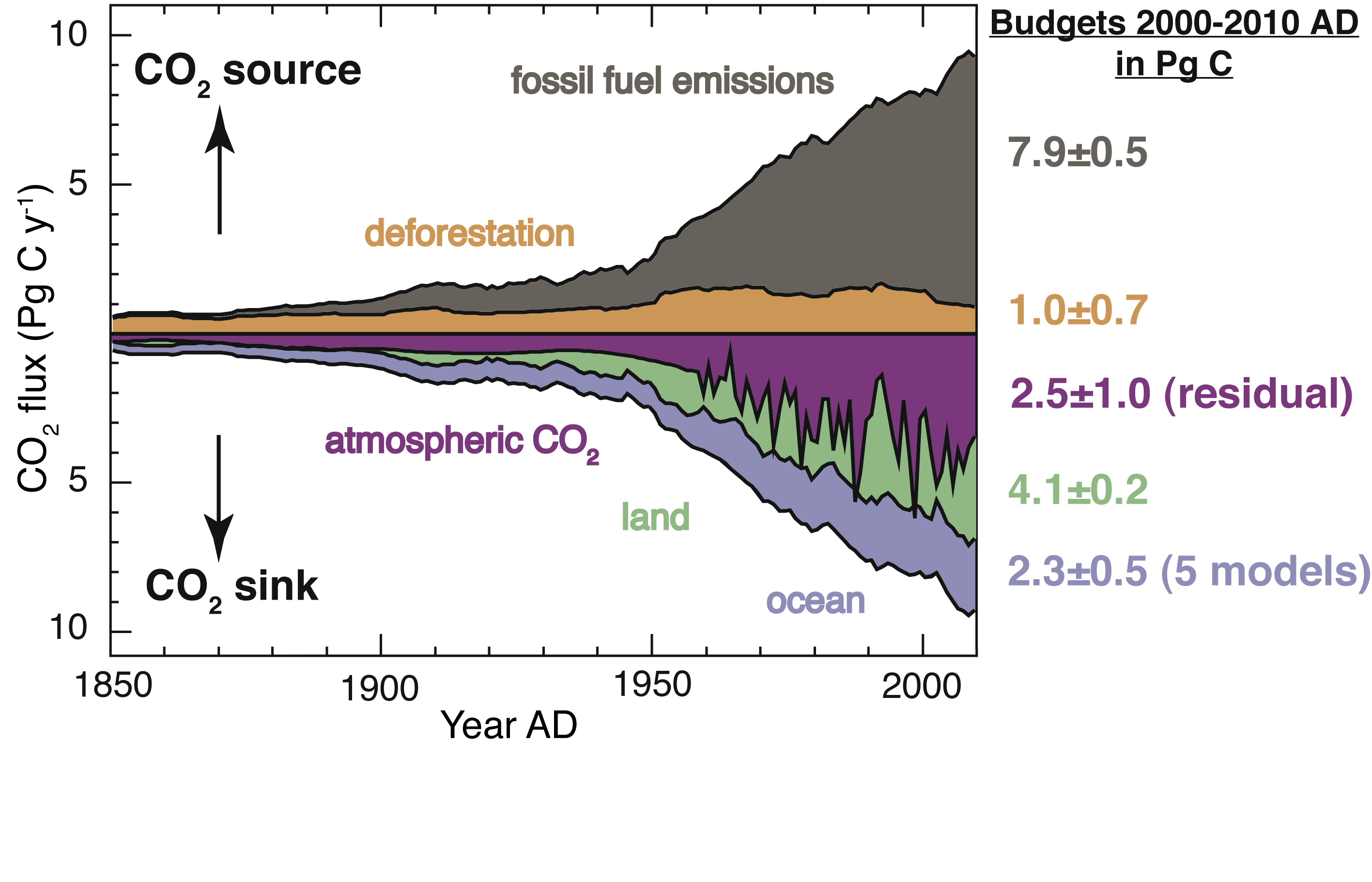 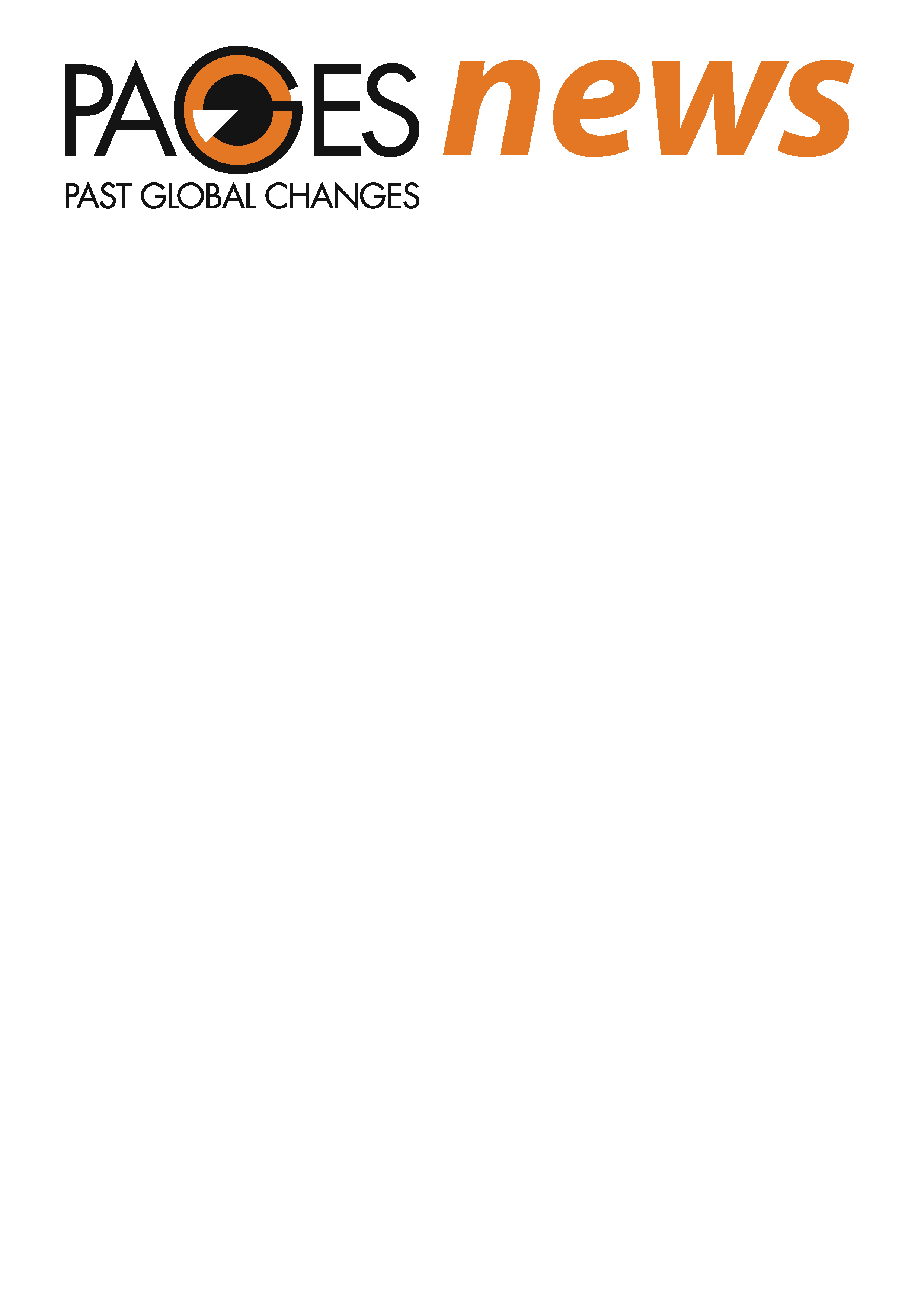 Schimel D (2012) PAGES news 20(1): 12
[Speaker Notes: Carbon cycle dynamics - How are major carbon sinks and sources varying with global change?
David Schimel
National Ecological Observatory Network, Boulder, USA; dschimel@neoninc.org

Figure 1: Human perturbation of the global carbon budget over the period 1850-2012 AD. The values on the right represent the amount of C emitted and absorbed during the last decade (2000-2010 AD). Figure modified from Global Carbon Project (2011), updated from Le Quéré et al. (2009) and Canadell et al. (2007).]
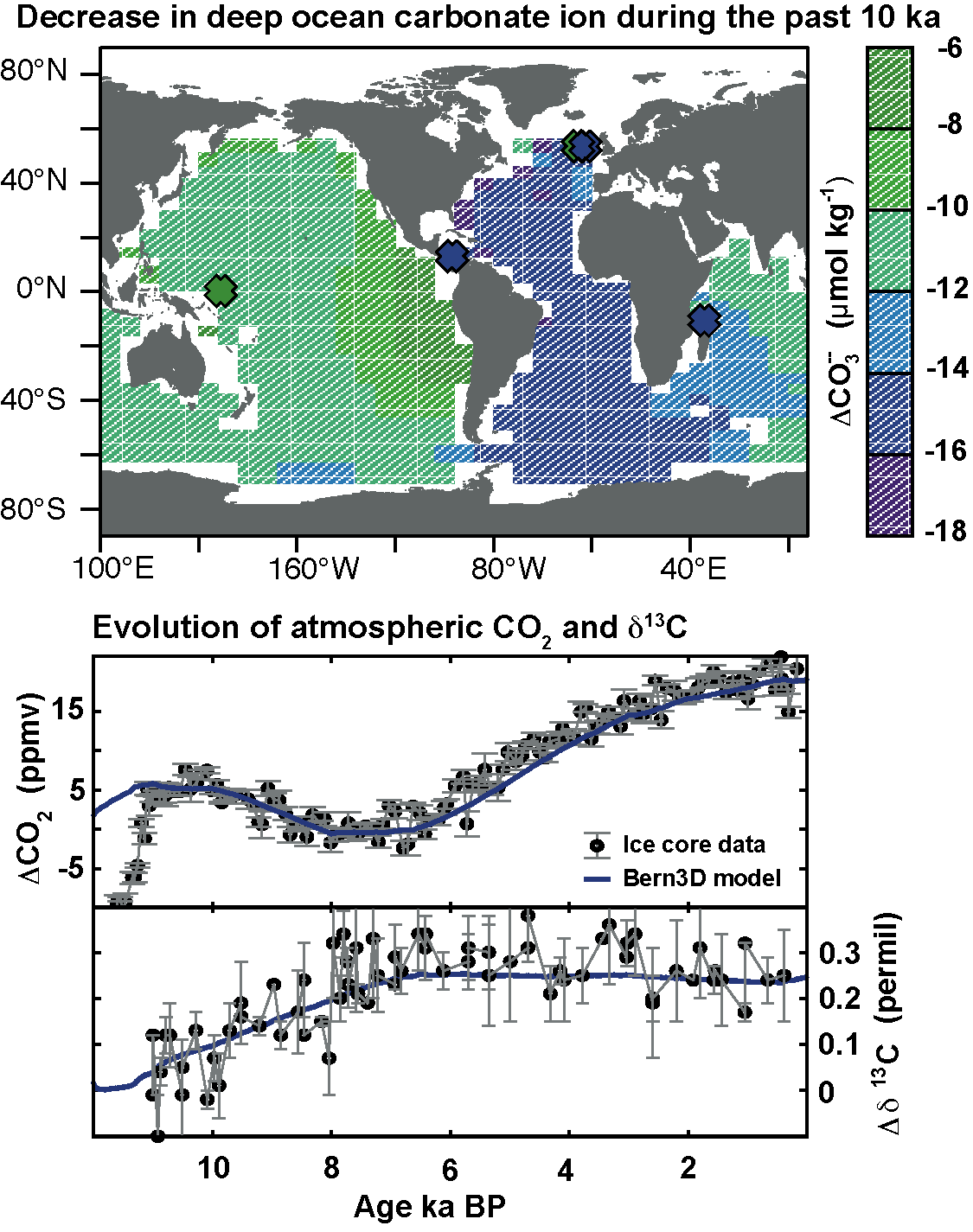 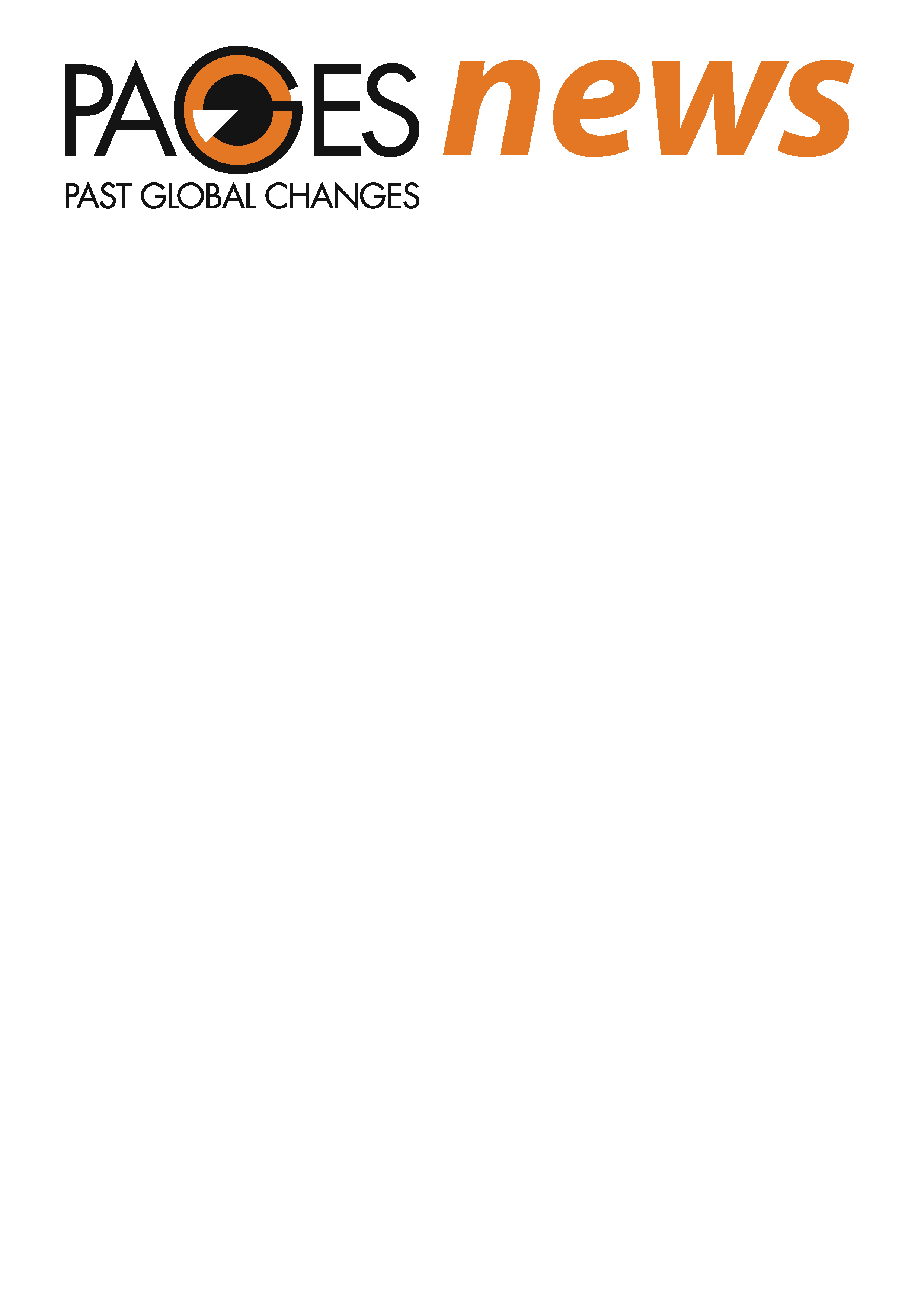 Joos F (2012) PAGES news 20(1): 13
After Menviel and Joos 2012, Paleoceanography 27(1)
[Speaker Notes: Carbon cycle dynamics - How are major carbon sinks and sources varying with global change?
Fortunat Joos
Climate and Environmental Physics and Oeschger Centre for Climate Change Research, University of Bern, Switzerland; fortunat.joos@climate.unibe.ch

Figure 1: Evolution of atmospheric CO2 and δ13C of atmospheric CO2 (lower panel) and changes in deep ocean carbonate ion concentration (μmol kg-1) over the last 10 ka (upper panel). Proxy data are shown by circles and crosses, and results from the Bern3D model by blue lines and color contours (after Menviel and Joos 2012).]
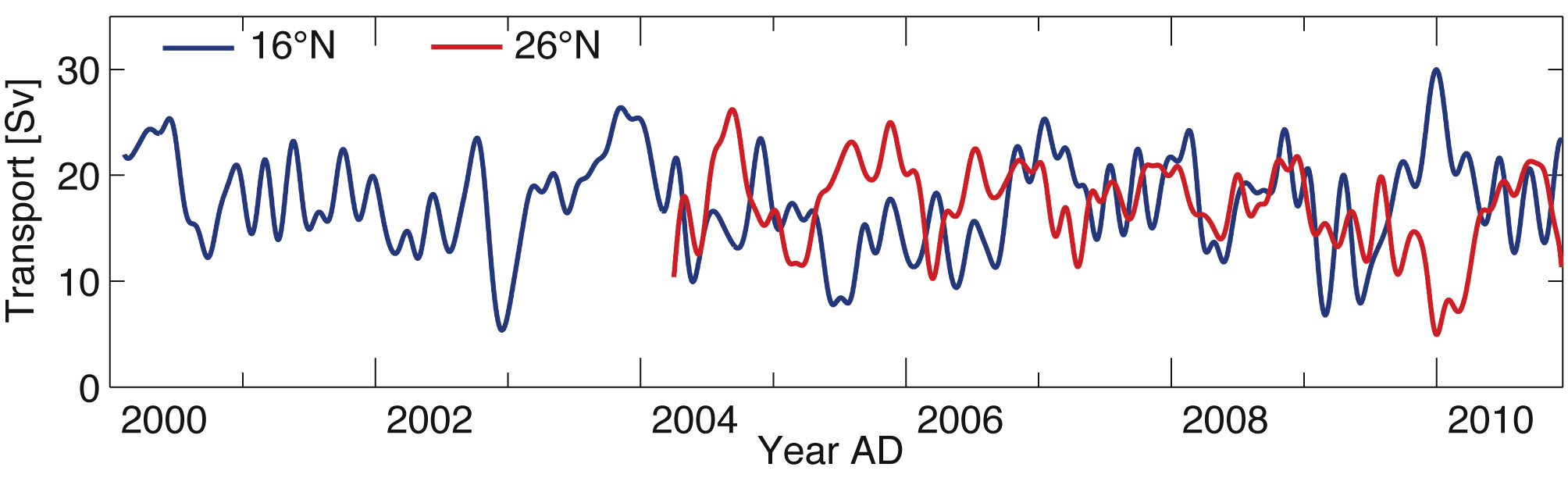 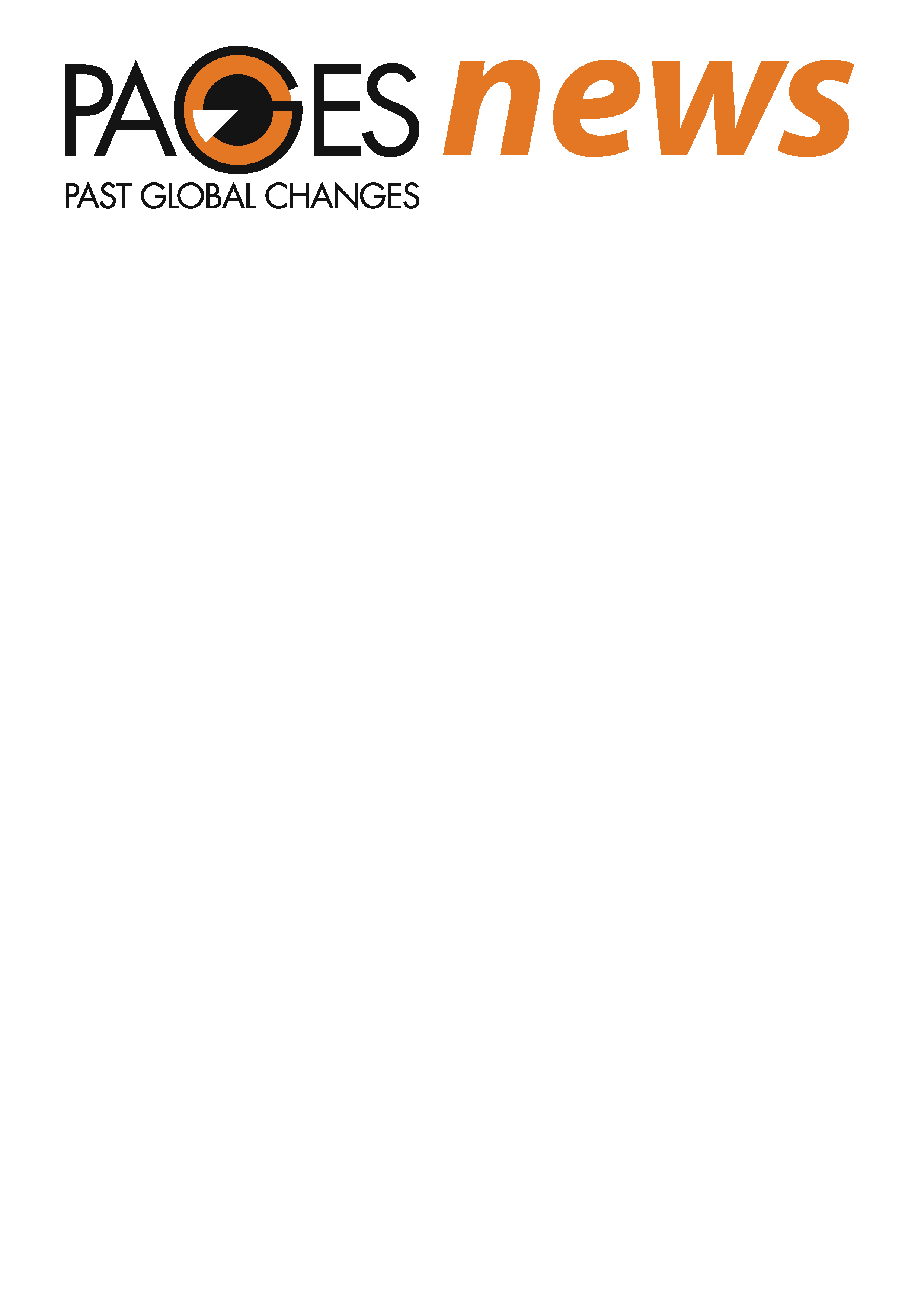 Kanzow T & Visbeck M (2012) PAGES news 20(1): 14
[Speaker Notes: Ocean circulation - Does large-scale ocean overturning circulation vary with climate change?
Torsten Kanzow and Martin Visbeck
IFM-GEOMAR, University of Kiel, Germany; tkanzow@ifm-geomar.de

Figure 1: Southward Deepwater Transport at 16°N (blue line) and Strength of Meridional Overturning at 26°N (red line) for the period 2000-2010 AD.]
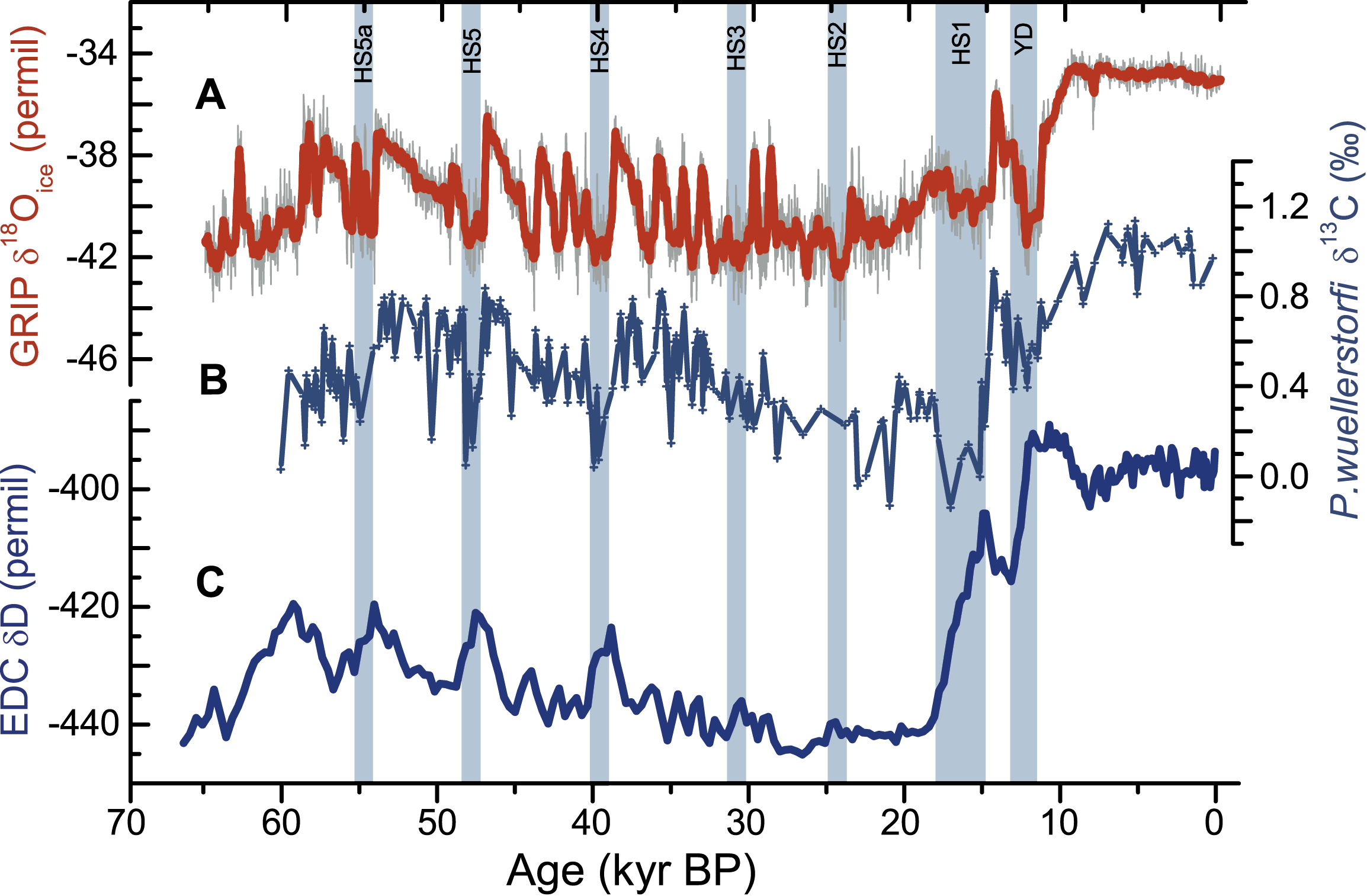 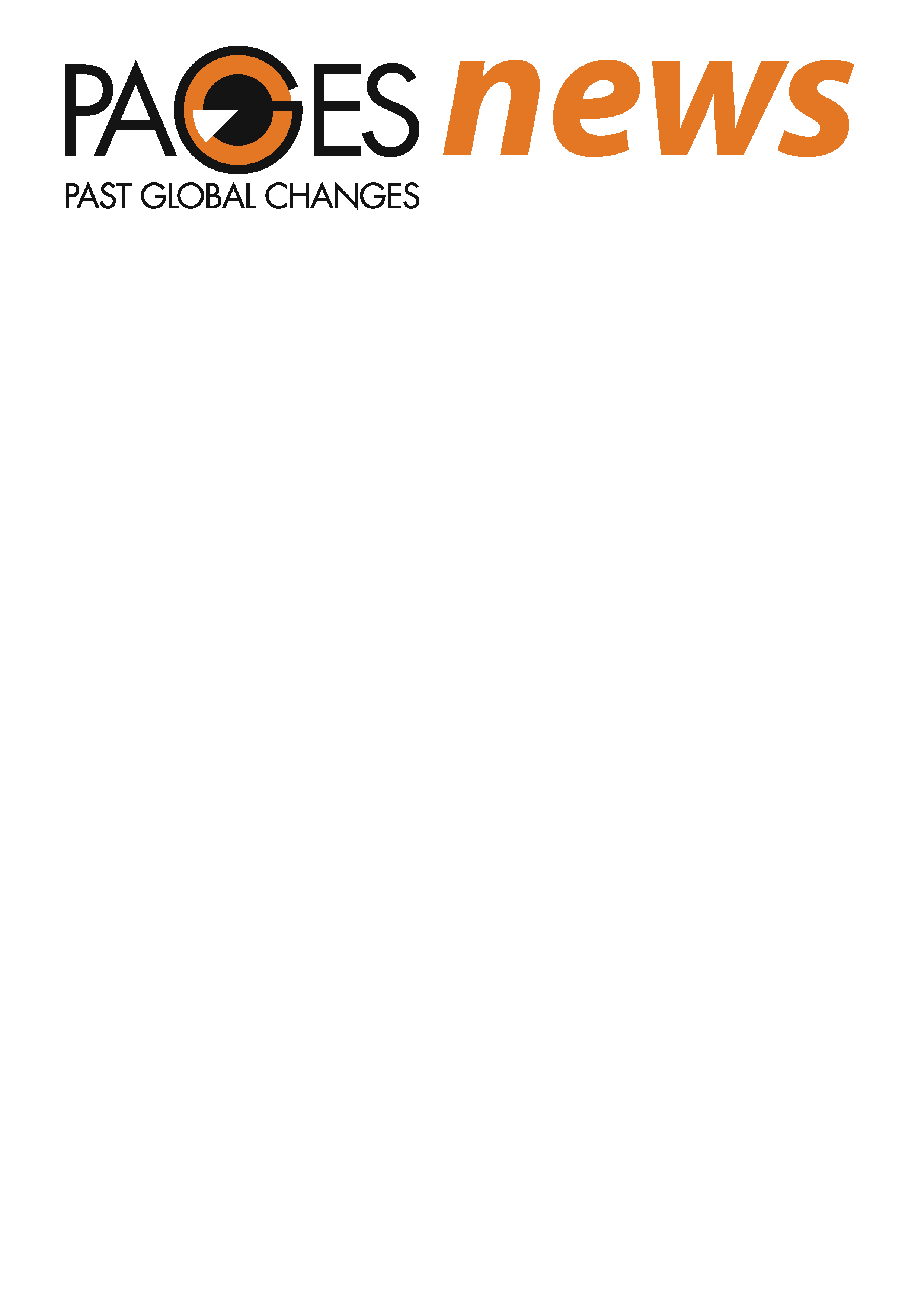 Skinner L (2012) PAGES news 20(1): 15
[Speaker Notes: Ocean circulation - Does large-scale ocean overturning circulation vary with climate change?
Luke Skinner
Department of Earth Sciences, University of Cambridge, UK; lcs32@cam.ac.uk

Figure 1: Changes in the ocean-climate system over the past 60 ka, showing climate anomalies over Greenland (A) and Antarctica (C) (Lemieux-Dudon et al. 2010) compared with evidence for ocean circulation changes from the deep Northeast Atlantic (B) (Skinner et al. 2007). The evidence for circulation changes is derived from benthic foraminiferal stable carbon isotopes, which are interpreted here to represent primarily the preformed macro-nutrient content of deep waters, and therefore the relative dominance of northern- versus southern deep-waters in the deep North Atlantic. HS: Heinrich Stadial, YD: Younger Dryas.]
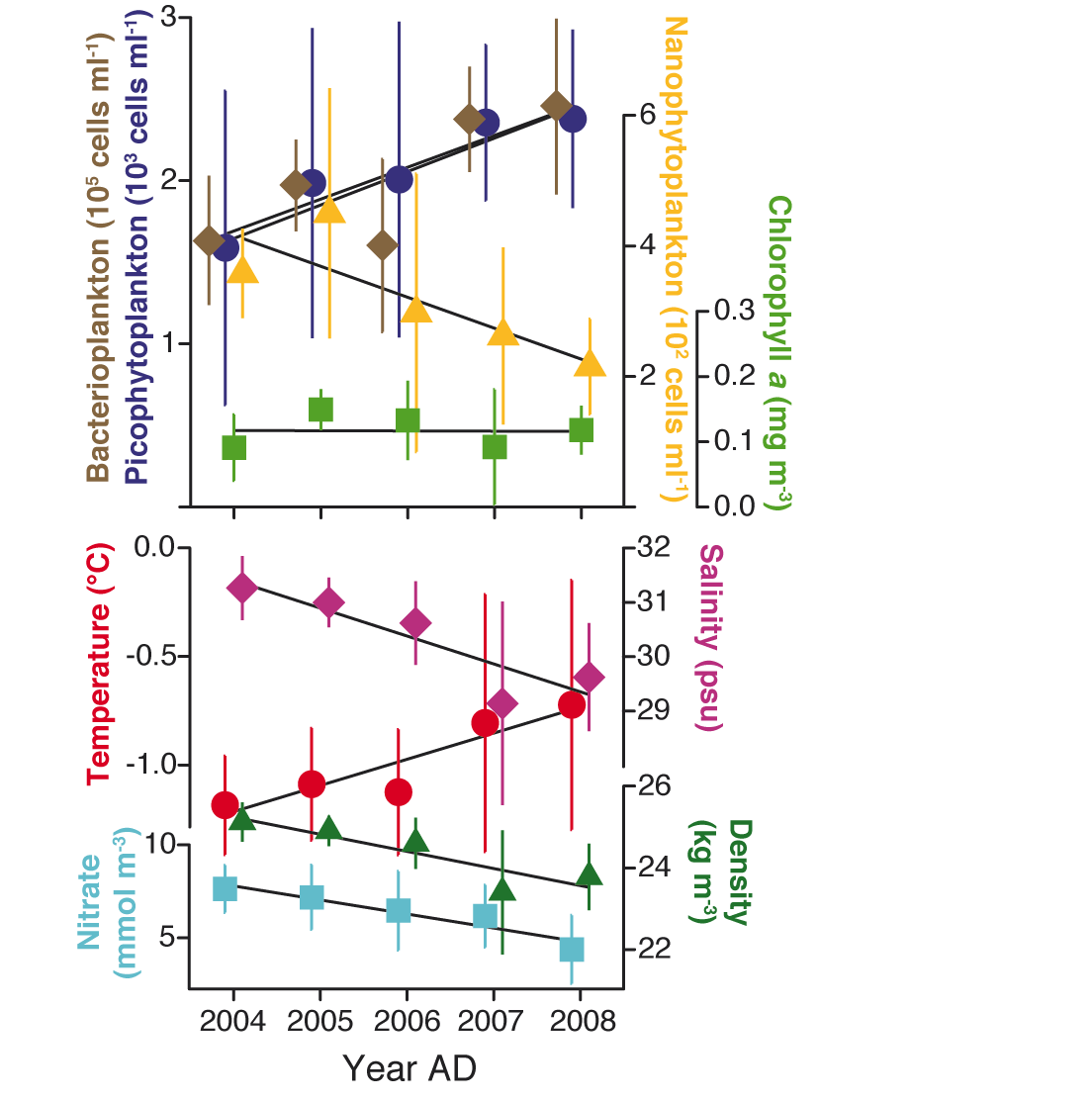 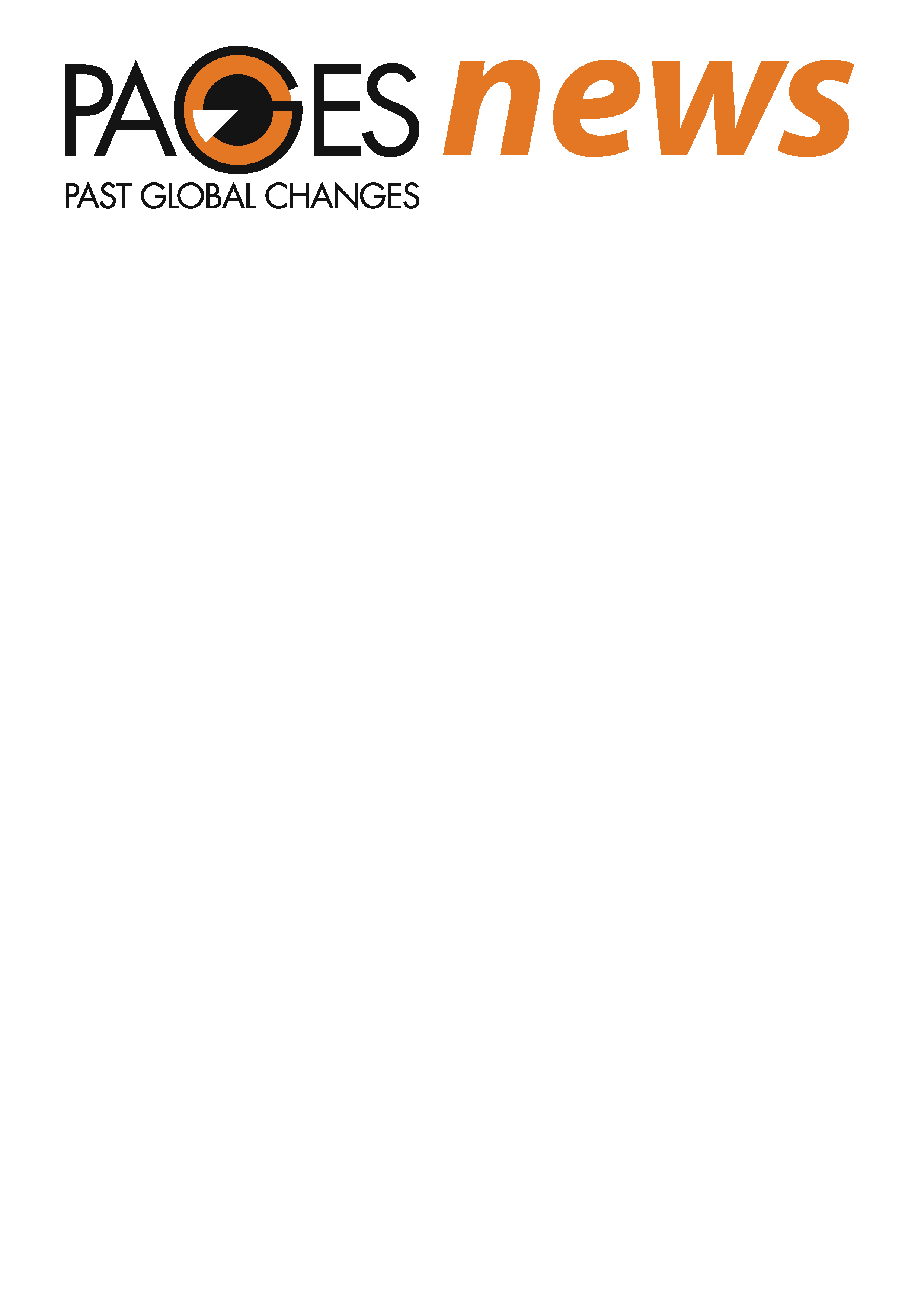 Lancelot C (2012) PAGES news 20(1): 16
Modified from Li et al. 2009, Science 326: 539
[Speaker Notes: Marine nutrient cycling - How will the ocean’s capacity of biological carbon pumping change?
Christiane Lancelot
Ecologie des Systèmes Aquatiques, Université Libre de Bruxelles, Belgium; lancelot@ulb.ac.be

Figure 1: Summer conditions in the upper water layers of the Canadian Basin. The lower panel shows the physical water properties over the period 2004-2008, the upper the response of the plankton organisms during the same period. Figure modified from Li et al. 2009.]
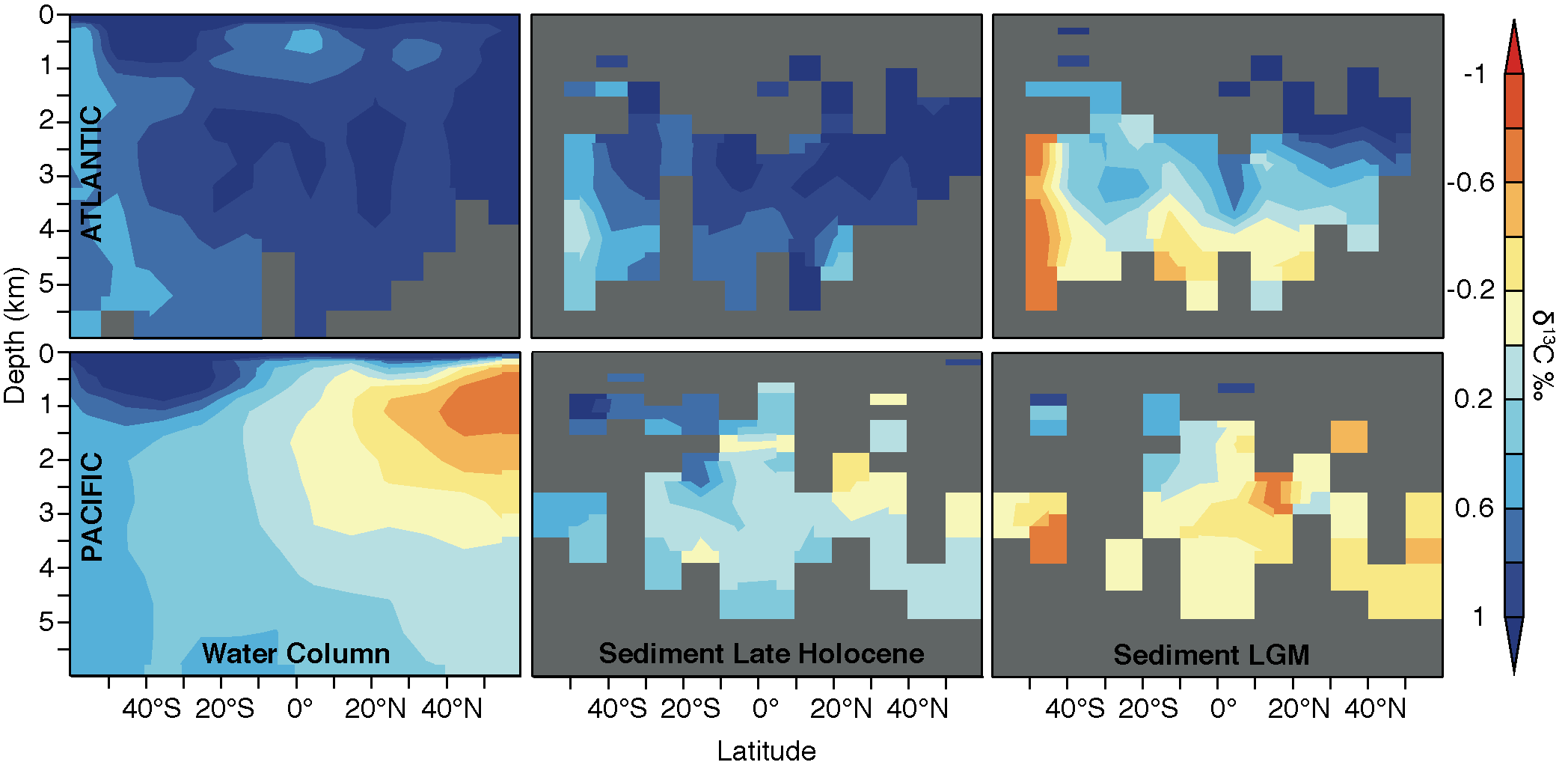 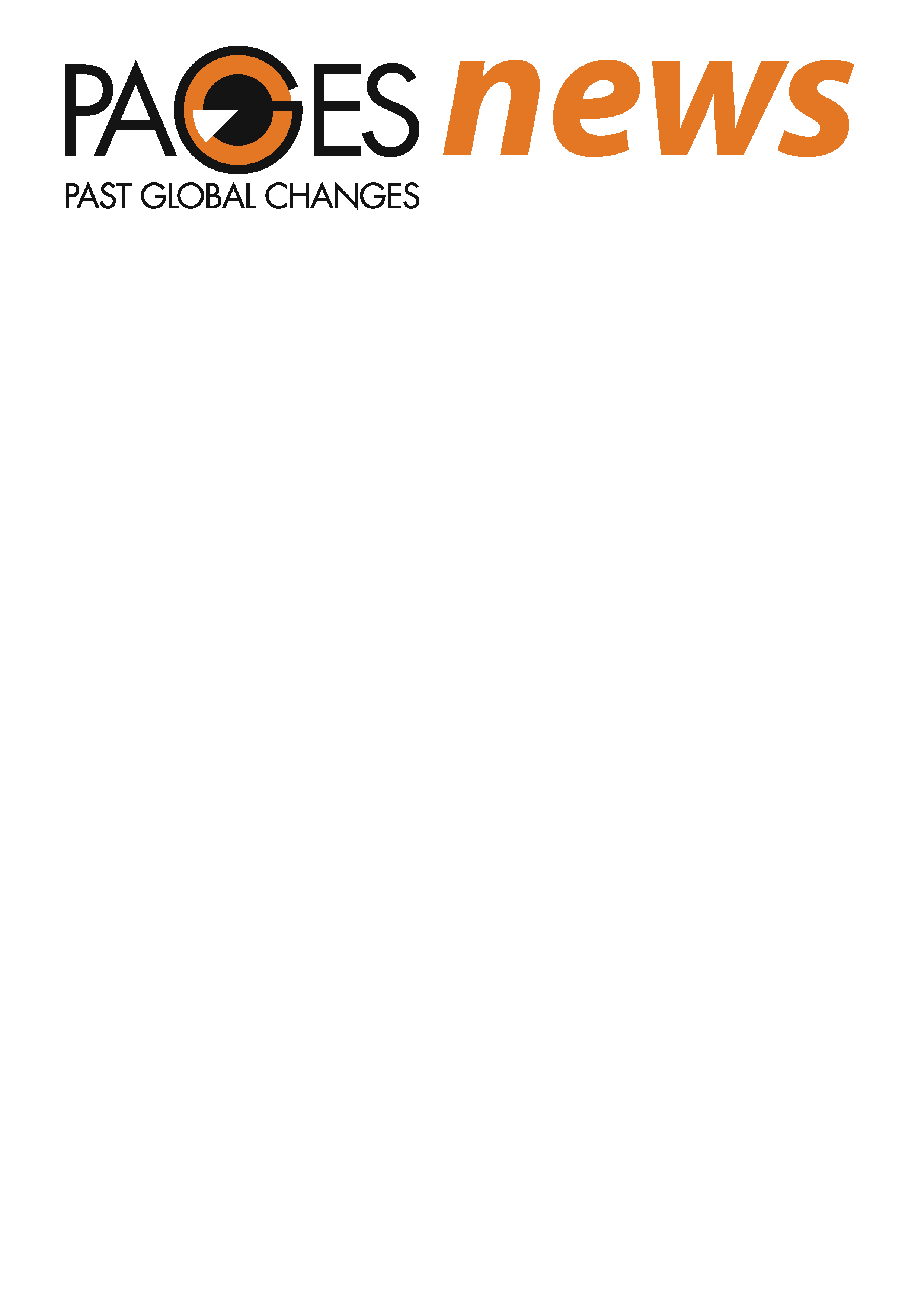 Schmittner A (2012) PAGES news 20(1): 17
[Speaker Notes: Marine nutrient cycling - How will the ocean’s capacity of biological carbon pumping change?
Andreas Schmittner
College of Oceanic and Atmospheric Sciences, Oregon State University, USA; aschmitt@coas.oregonstate.edu

Figure 1: Latitude-depth distribution of zonally averaged δ13C in the Atlantic (top) and Pacific (bottom). Left: modern water-column measurements from WOCE and CLIVAR cruises (Schmittner et al., unpublished data). Middle: Late Holocene sediment data. Right: LGM sediment data. Sediment data from Hesse et al. (2011) and Matsumoto et al. (2002).]
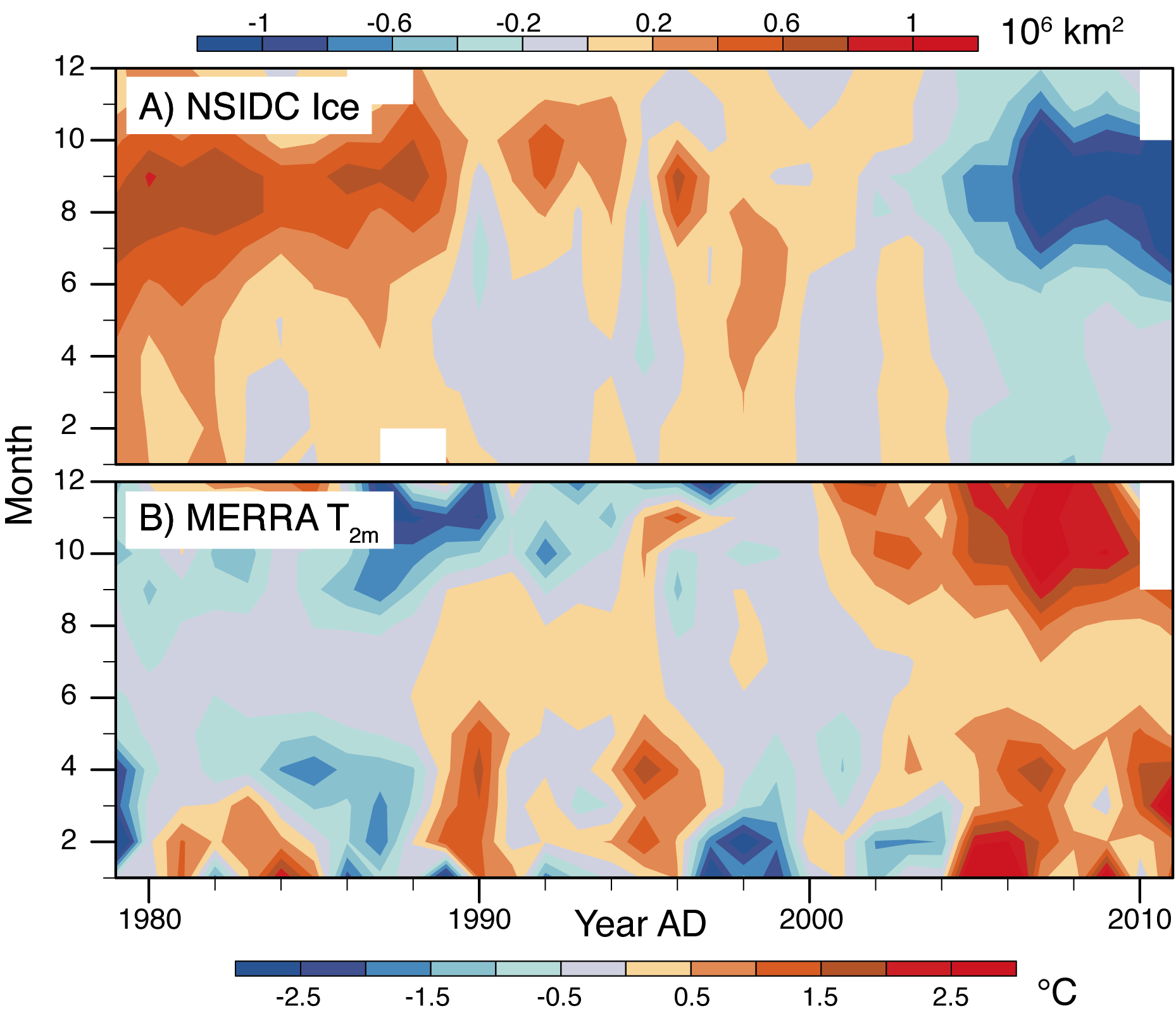 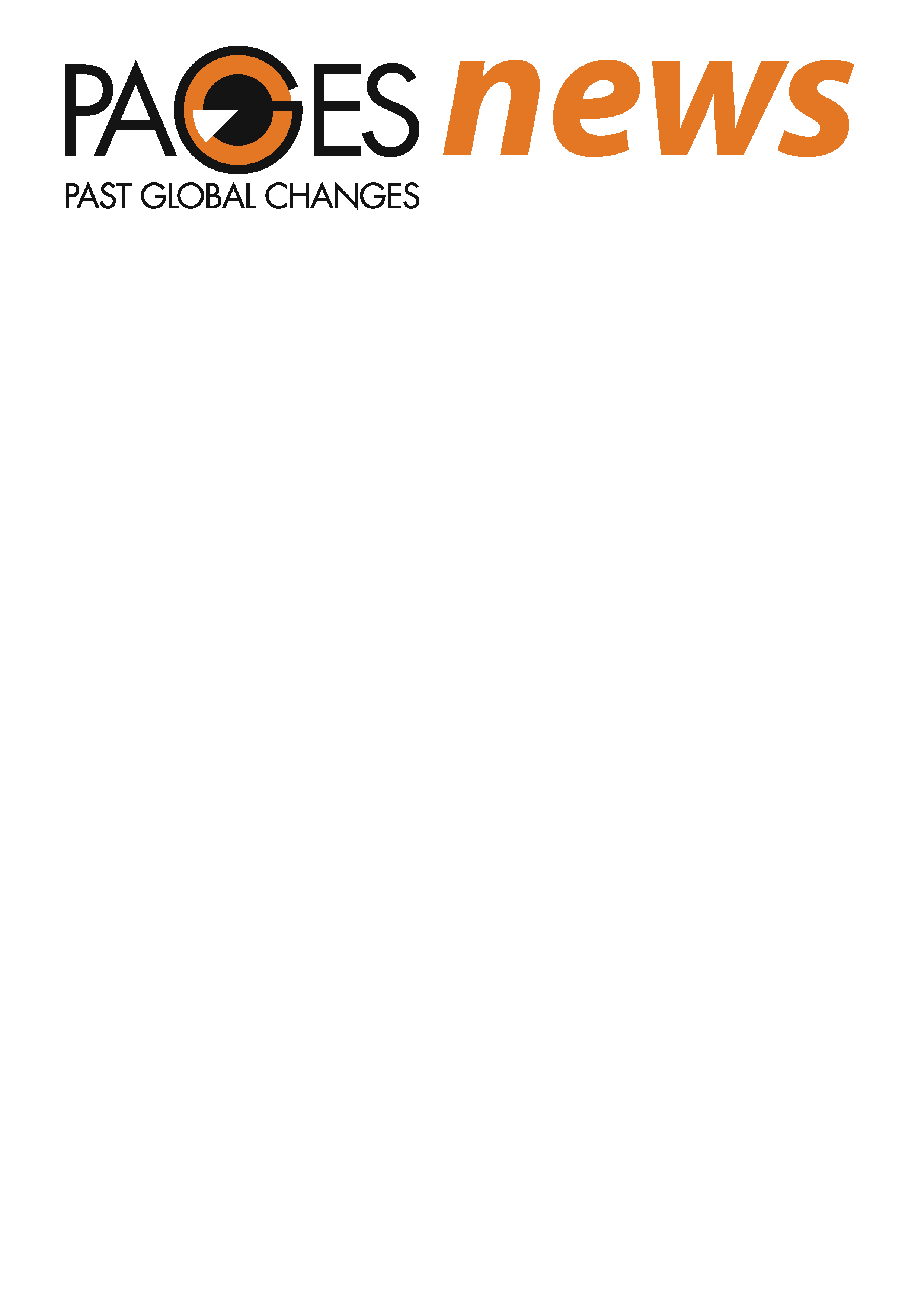 Serreze MC & Stroeve JC (2012) PAGES news 20(1): 18
[Speaker Notes: Arctic sea ice - When will the Arctic Ocean become ice-free and what will be the effects?
Mark C. Serreze and Julienne C. Stroeve
Cooperative Institute for Research in Environmental Science and Department of Geography, University of Colorado, Boulder, USA; serreze@nsidc.org

Figure 1: Time series by month (y-axis) and year (x-axis) of (top) anomalies in Arctic sea ice extent based on the satellite passive microwave record and (bottom) corresponding anomalies in 2-meter air temperate for the Arctic Ocean based on the NASA Modern Era Retrospective-Analysis for Research and Applications (MERRA). Anomalies are calculated with respect to the period 1979-2010.]
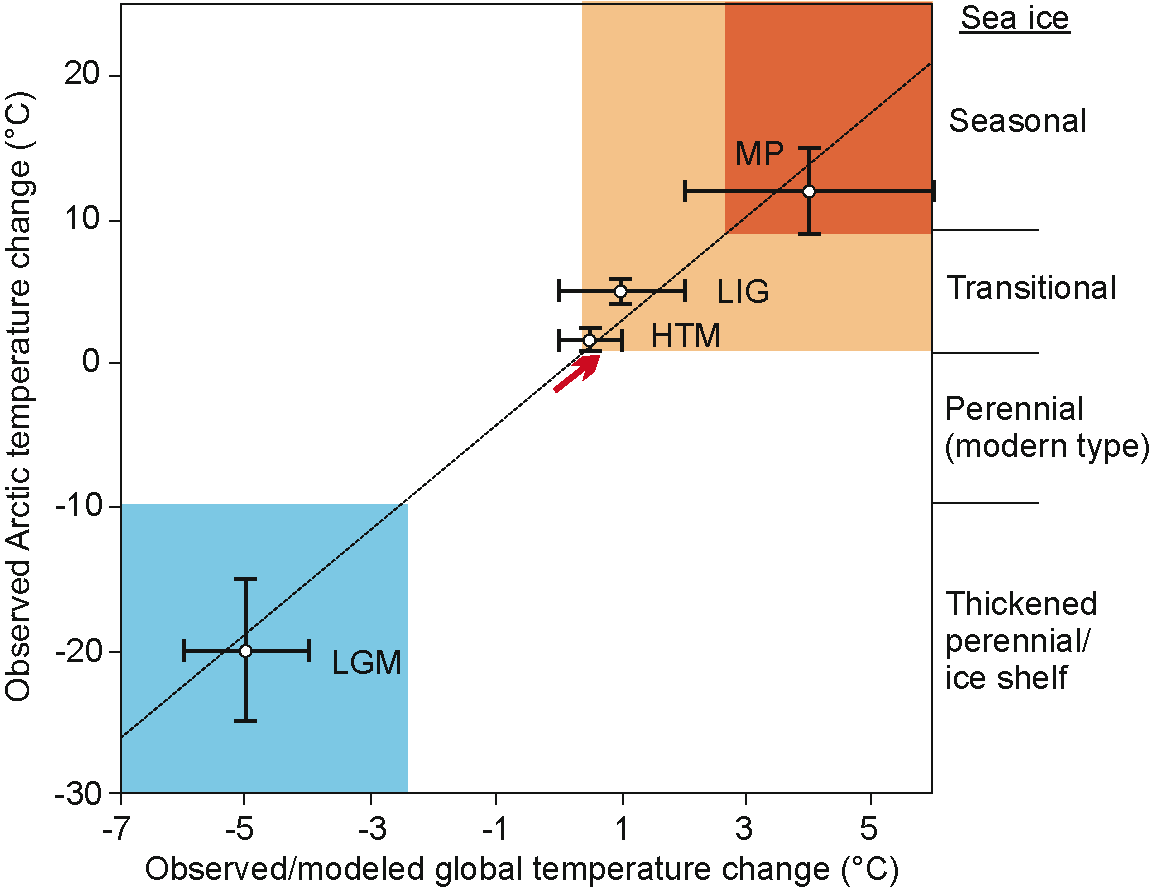 Polyak L (2012) PAGES news 20(1): 19
Modified from Miller et al. 2010, Quaternary Science
Reviews 29: 1779-1790
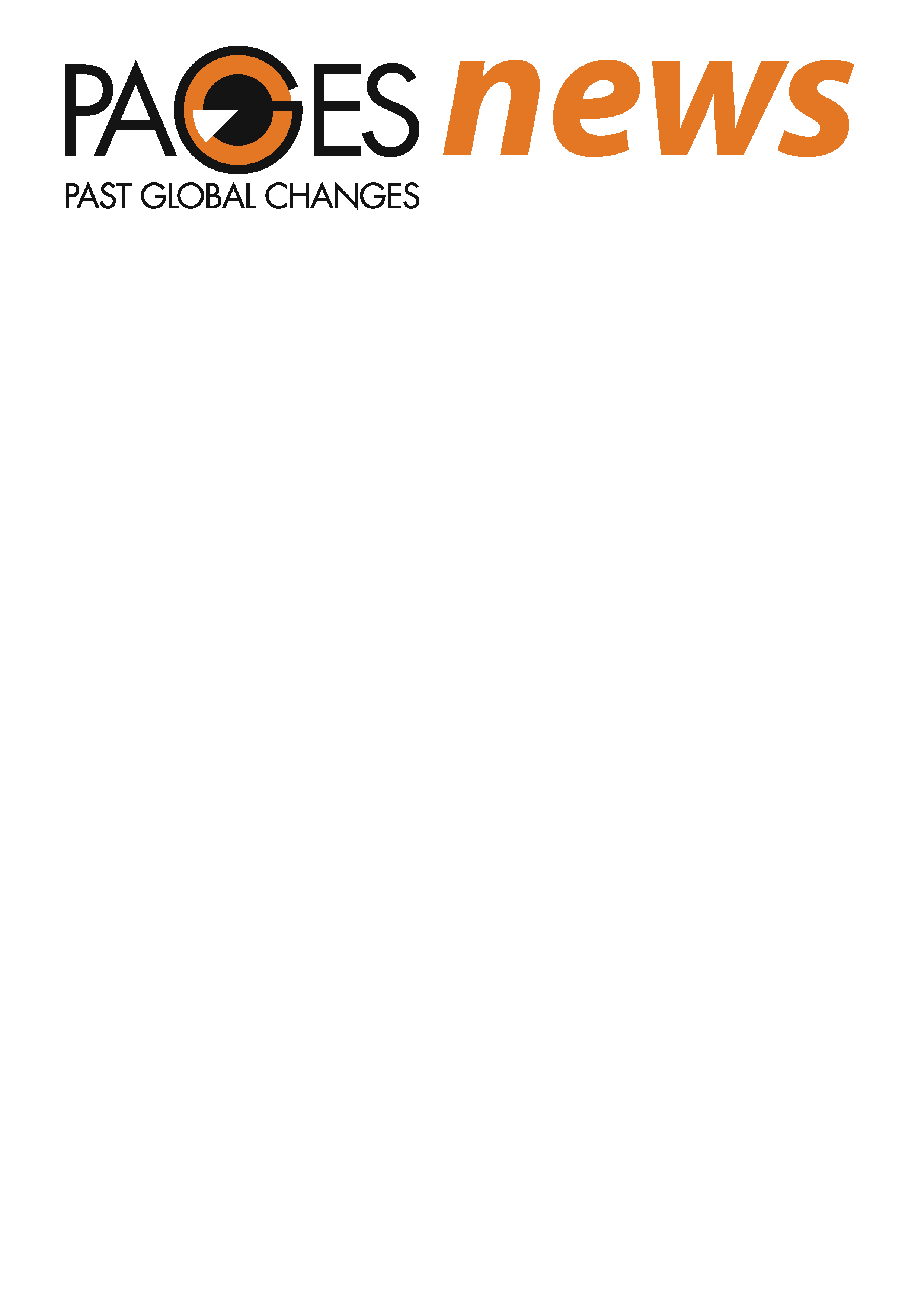 [Speaker Notes: Arctic sea ice - When will the Arctic Ocean become ice-free and what will be the effects?
Leonid Polyak
Byrd Polar Research Center, Ohio State University, Columbus, USA; polyak.1@osu.edu

Figure 1: Schematic representation of Arctic sea-ice conditions inferred from paleoclimatic data (e.g. Polyak et al. 2010; Funder et al. 2011; Polyak and Jakobsson 2011). Paleo-temperature anomalies are shown for Last Glacial Maximum (LGM; ~20 ka), Holocene Thermal Maximum (HTM; ~8 ka), Last Interglaciation (LIG; ~130 ka), and middle Pliocene (MP; ~3.5 Ma) (from Miller et al. 2010). Punctured trend line represents the Arctic Amplification. Red arrow shows instrumentally observed temperature change, consistent with observed loss of sea ice approaching the “transitional” state with increasingly large seasonally ice-free areas (see accompanying paper by Serreze and Stroeve).]
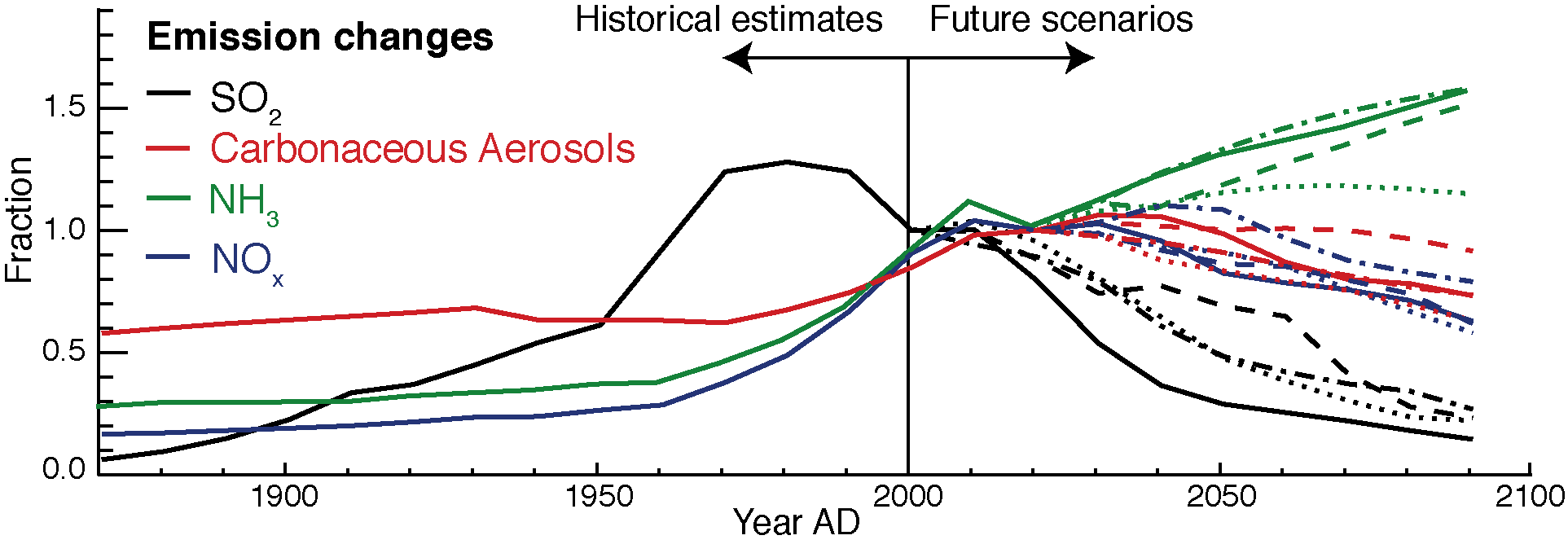 Albani S & Mahowald N (2012) PAGES news 20(1): 20
Calculation based on Mahowald (in press), Atmospheric Biogeochemistry,
Encyclopedia of Sustainable Science and Technology, Springer
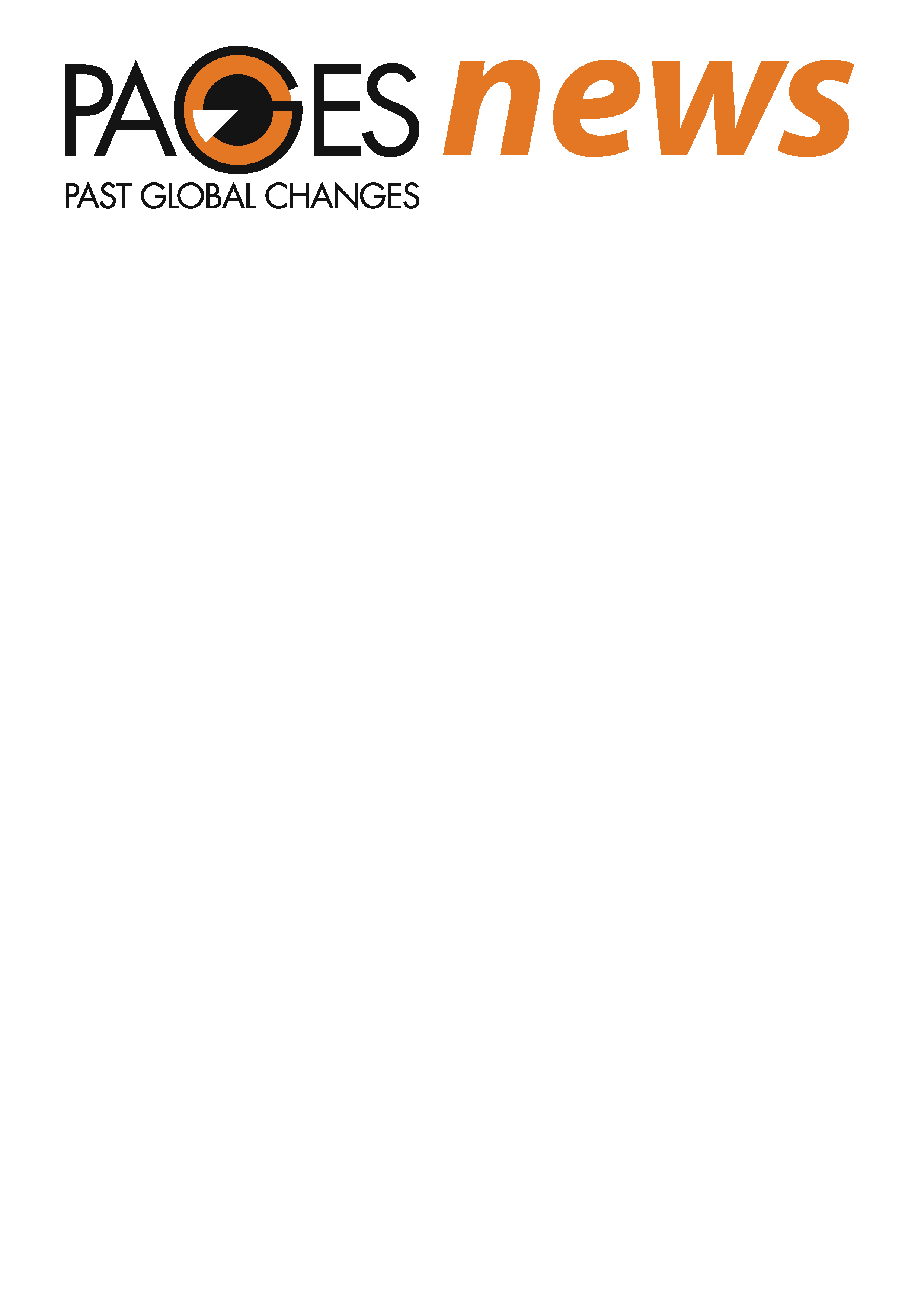 [Speaker Notes: Aerosols and climate – How sensitive is earth’s climate to atmospheric aerosols?
Samuel Albani1 and Natalie Mahowald2
1Department of Environmental Sciences, University of Milano-Bicocca, Milano, Italy; samuel.albani@unimib.it
2Department of Earth and Atmospheric Sciences, Cornell University, Ithaca, USA

Figure 1: Historical and projected aerosol emissions relative to 2000 AD emissions. Sulfur dioxide forms sulfate aerosols, while about half the ammonia and nitrogen oxides form nitrogen-based aerosols in the atmosphere. Carbonaceous aerosols include both black and organic carbon and the estimated emissions here do not include secondary aerosol formation in the atmosphere. Calculations based on Mahowald (in press).]
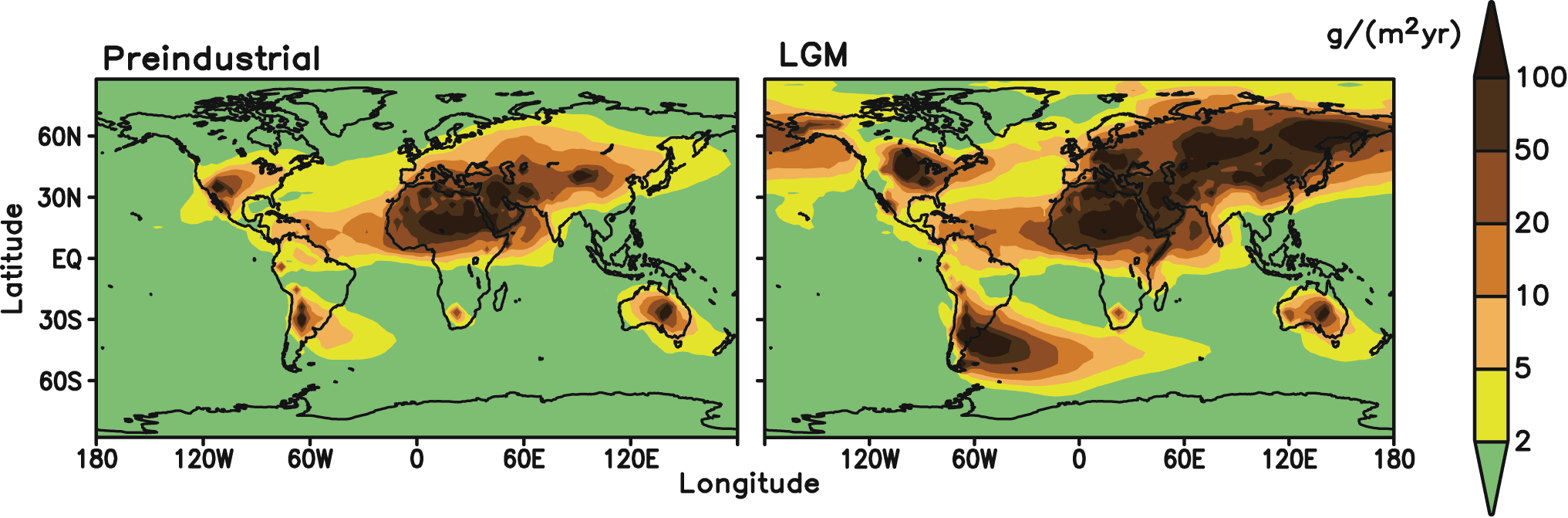 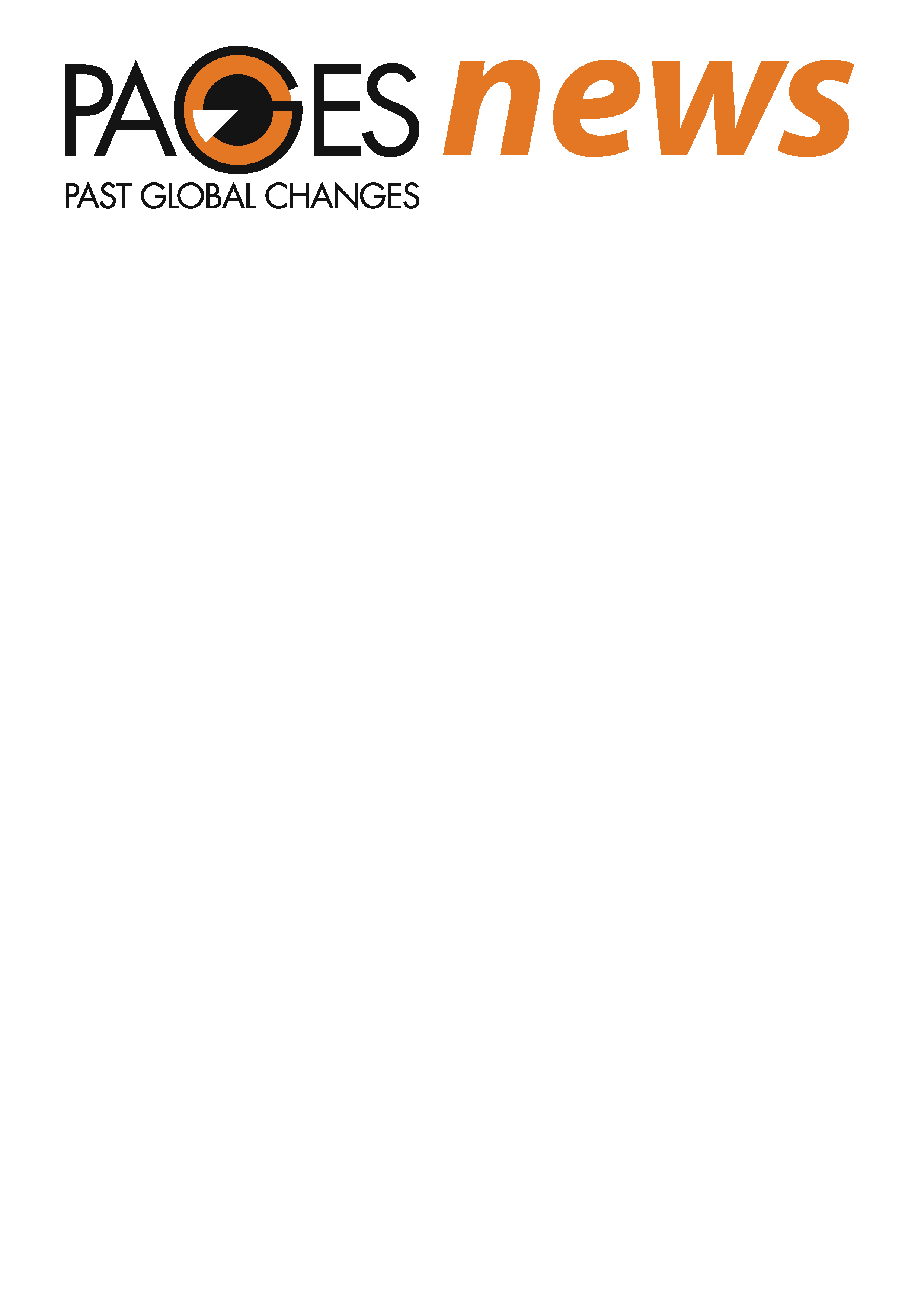 Ganopolski (2012) PAGES news 20(1): 21
Based on Mahowald et al. 2006, Journal of Geophysical Research 111
[Speaker Notes: Aerosols and climate – How sensitive is earth’s climate to atmospheric aerosols?
Andrey Ganopolski
Potsdam Institute for Climate Impact Research, Potsdam, Germany; andrey@pik-potsdam.de

Figure 1: Modeled dust deposition under preindustrial climate conditions (left) and Last Glacial Maximum (right) based on Mahowald et al. (2006).]
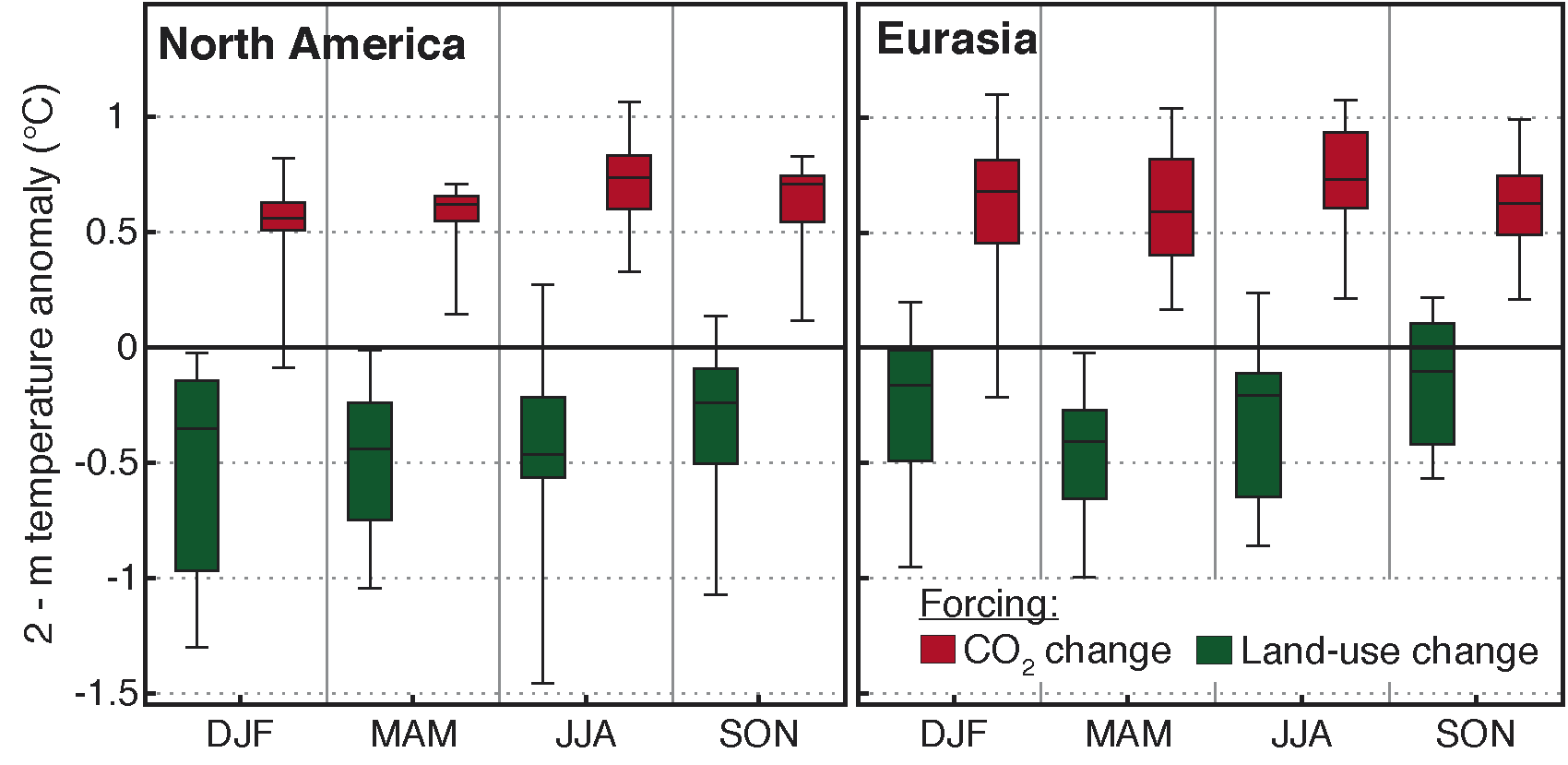 van den Hurk et al. (2012) PAGES news 20(1): 22
Modified from de Noblet-Ducoudré et al. (in press),
Journal of Climate, doi: 10.1175/JCLI-D-11-00338.1
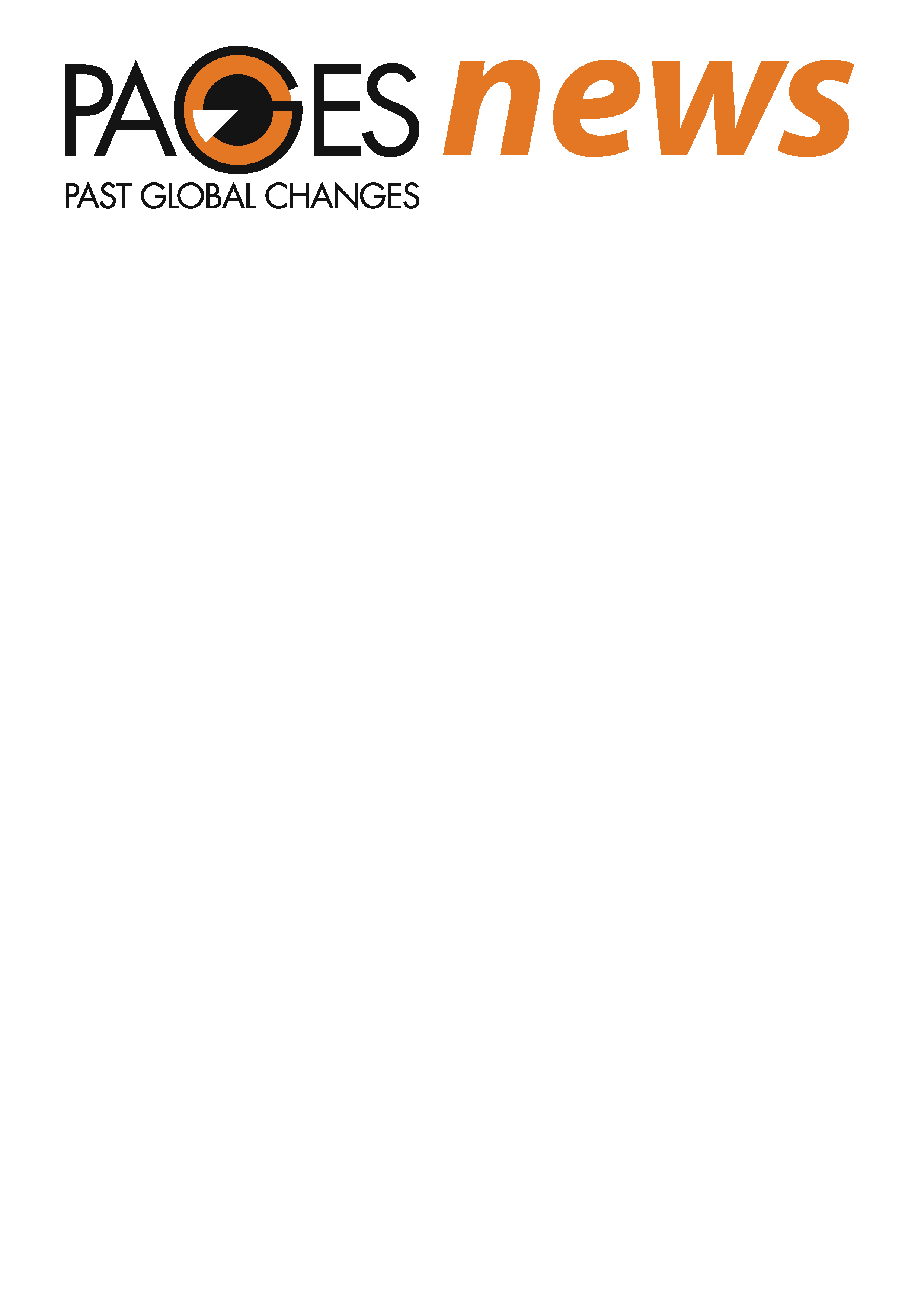 [Speaker Notes: Land cover change - To what degree do human land cover dynamics affect climate change?
Bart van den Hurk1, S.I. Seneviratne2 and L. Batlle-Bayer3
1Royal Netherlands Meteorological Institute, De Bilt, Netherlands; bart.van.den.hurk@knmi.nl
2Department of Environmental Systems Science, Swiss Federal Institute of Technology Zürich, Switzerland; 3Institute for Marine and Atmospheric research, University of Utrecht, Netherlands

Figure 1: Effects of land use and CO2 forcings on temperature change from pre-industrial to present-day in two heavily deforested areas (central North America and central Eurasia) as simulated with seven atmosphere-land models (de Noblet-Ducoudré et al., in press). Most simulations suggest that the propagating land use resulted in significant regional cooling, which approximately counteracted the concurrent CO2-related warming in these regions.]
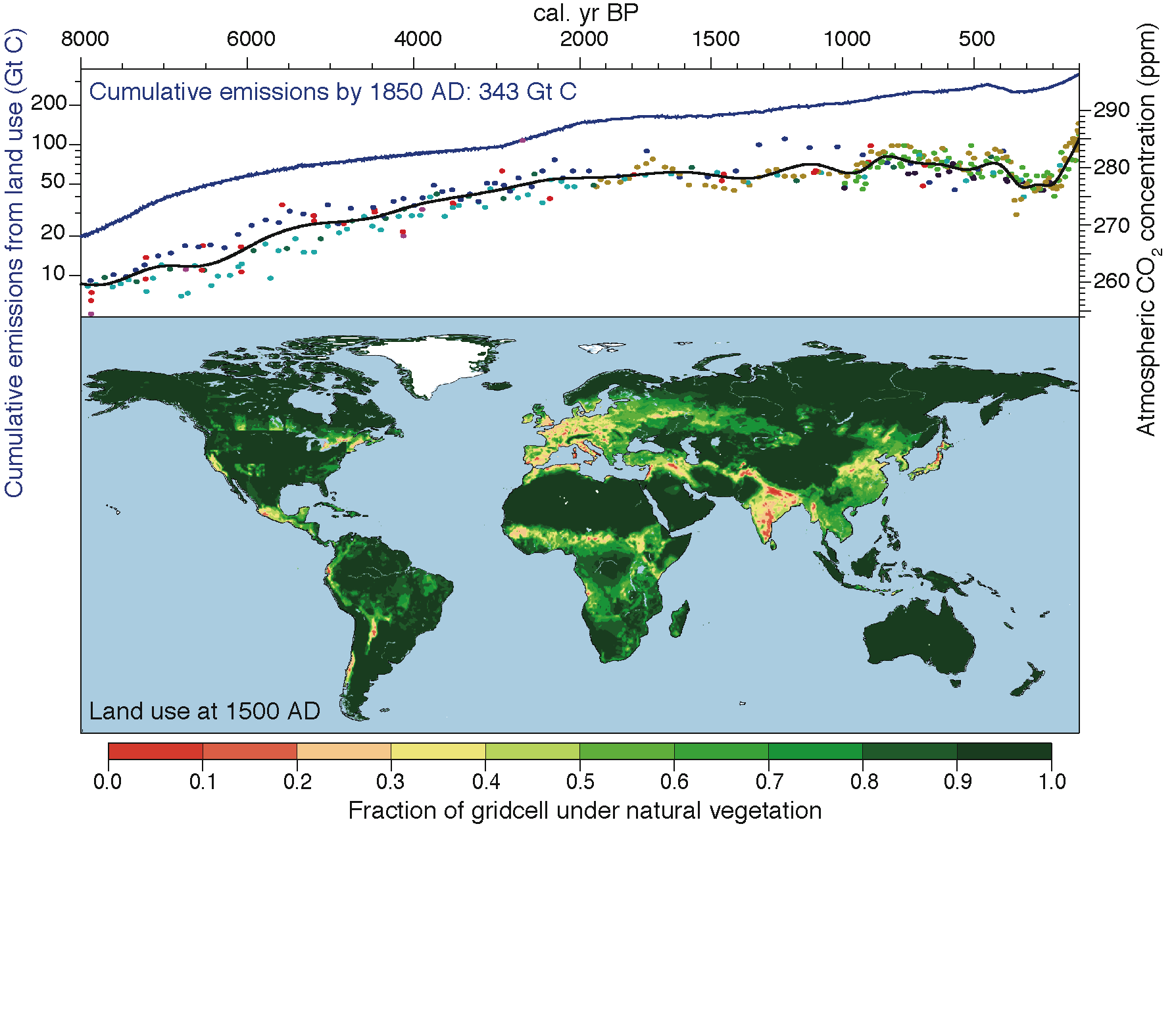 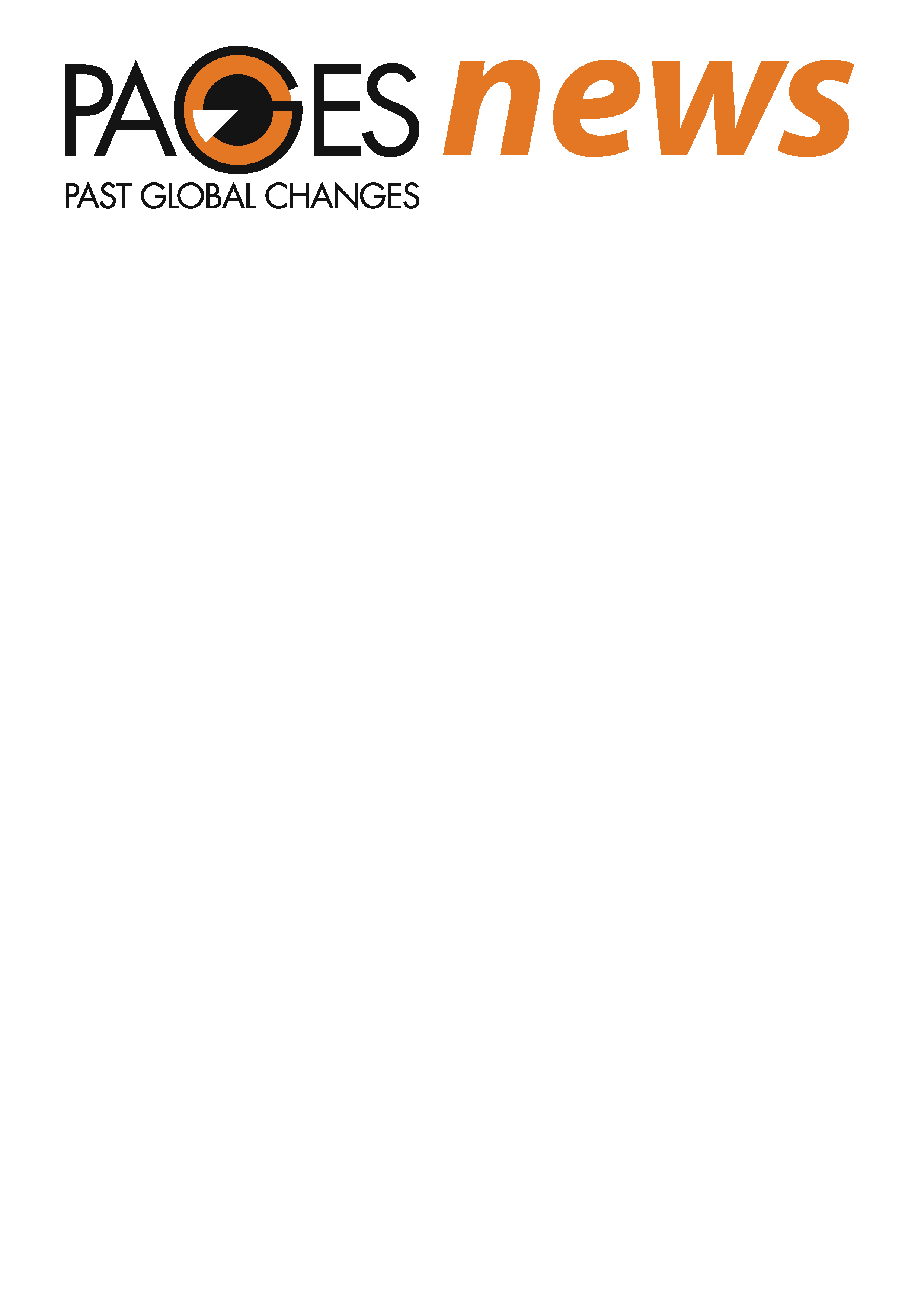 Kaplan JO (2012) PAGES news 20(1): 23
Based on Kaplan et al. (2010) The Holocene 21: 775-791
[Speaker Notes: Land cover change - To what degree do human land cover dynamics affect climate change?
Jed O. Kaplan
ARVE Group, Swiss Federal Institute of Technology Lausanne, Switzerland; jed.kaplan@epfl.ch

Figure 1: Top: Preindustrial Holocene atmospheric CO2 concentrations measured in Antarctic ice cores (dots, black line), and carbon emissions as a result of anthropogenic land cover change (blue line). Bottom: Global land use at 1500 AD, before the collapse of the indigenous populations of the Americas following European contact. For details and data sources, see Kaplan et al. 2011.]
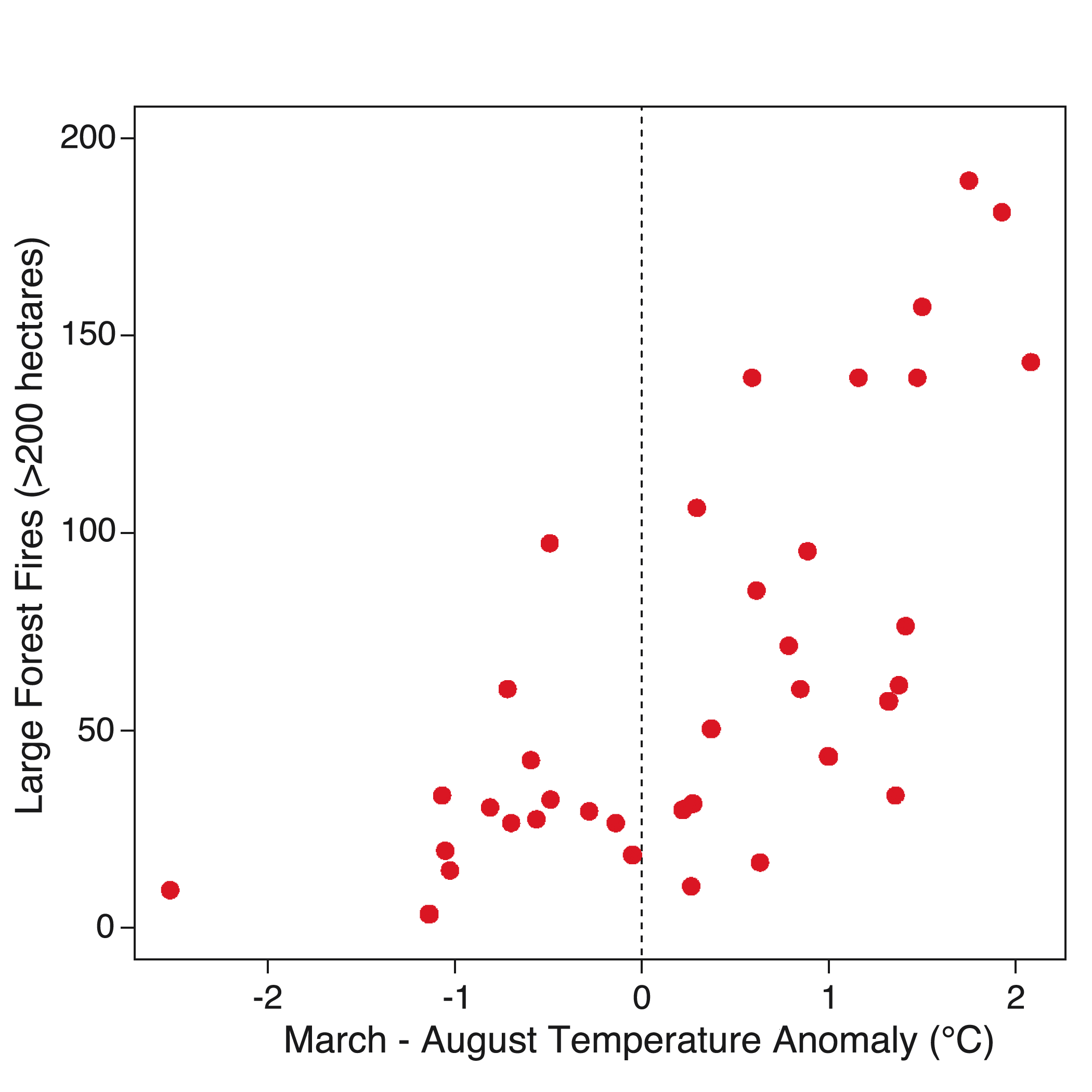 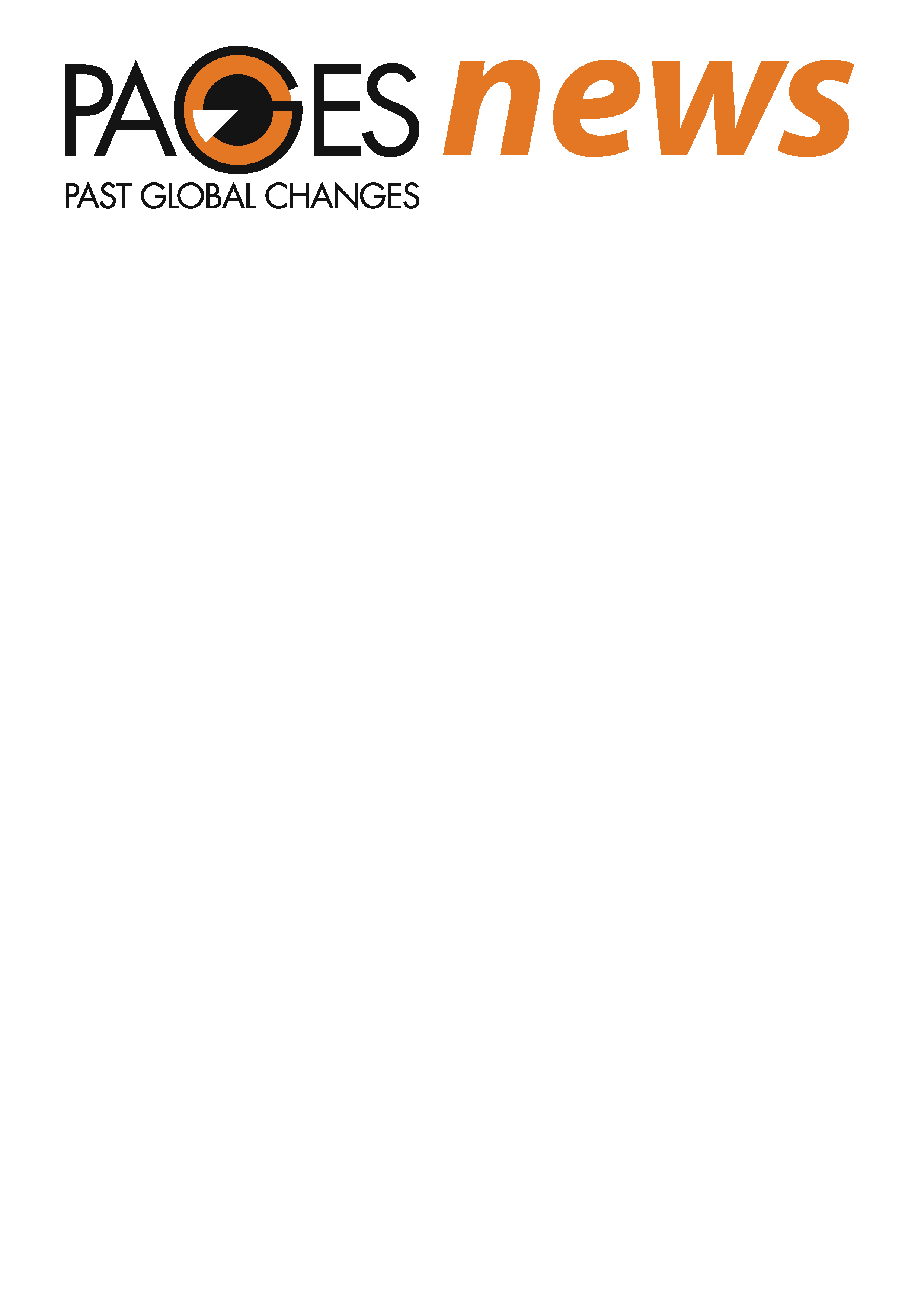 Westerling AL (2012) PAGES news 20(1): 24
[Speaker Notes: Fire - Are we facing an increase in wildfires?
Anthony L. Westerling
Sierra Nevada Research Institute, University of California, Merced, USA; awesterling@ucmerced.edu

Figure 1: The number of large forest wildfires (vertical axis) versus average March through August temperature anomalies (horizontal axis) for 1972-2008 in Western US forests. Anomalies were constructed subtracting the long-term mean for 1972-1990. Fires are all large (> 200 ha) fires reported by the United States’ Bureau of Indian Affairs, National Park Service, and Forest Service as burning in forests. All fires were classified as “action” fires on which suppression was attempted (fires used to manage vegetation were excluded). See Westerling et al. 2006 and Westerling et al 2011 for data and methodology.]
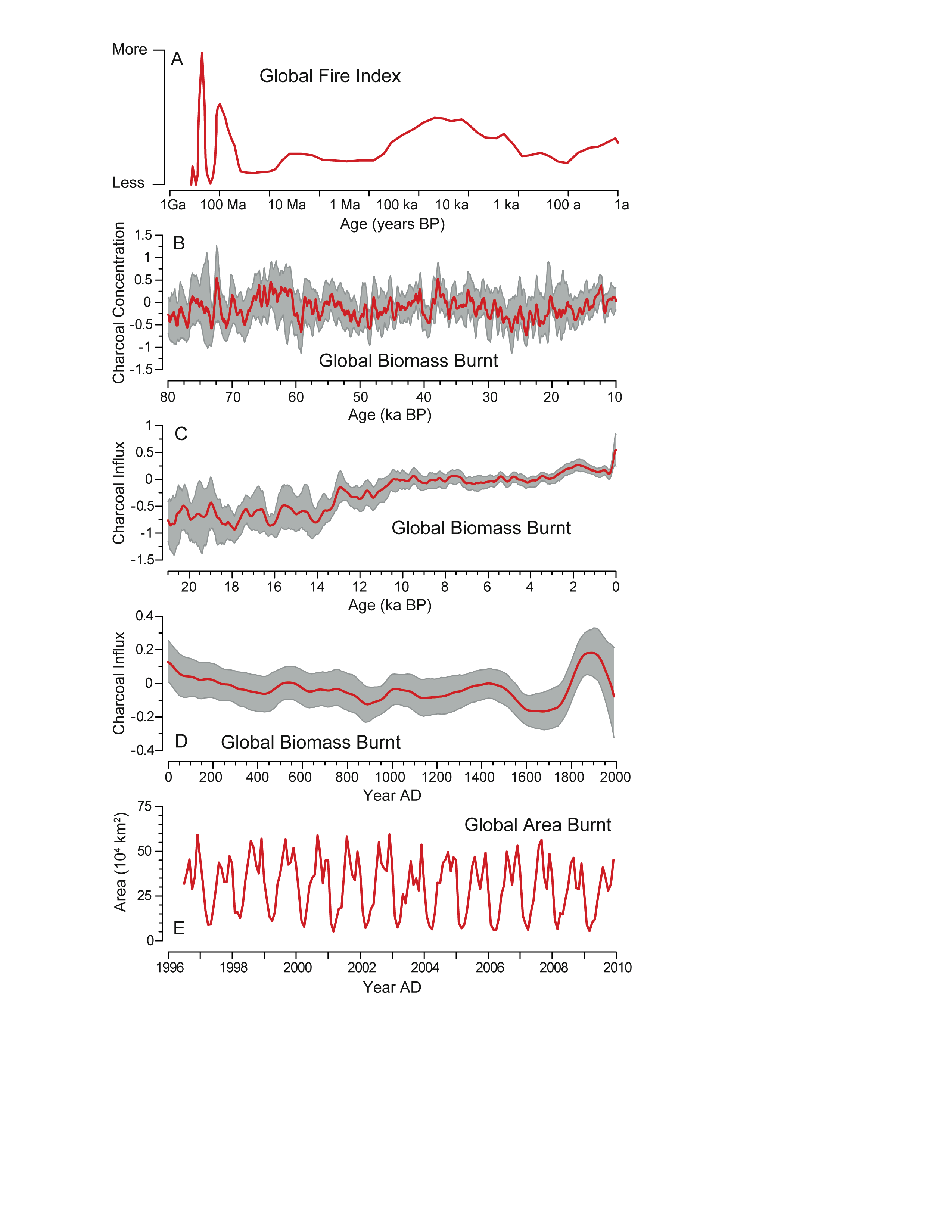 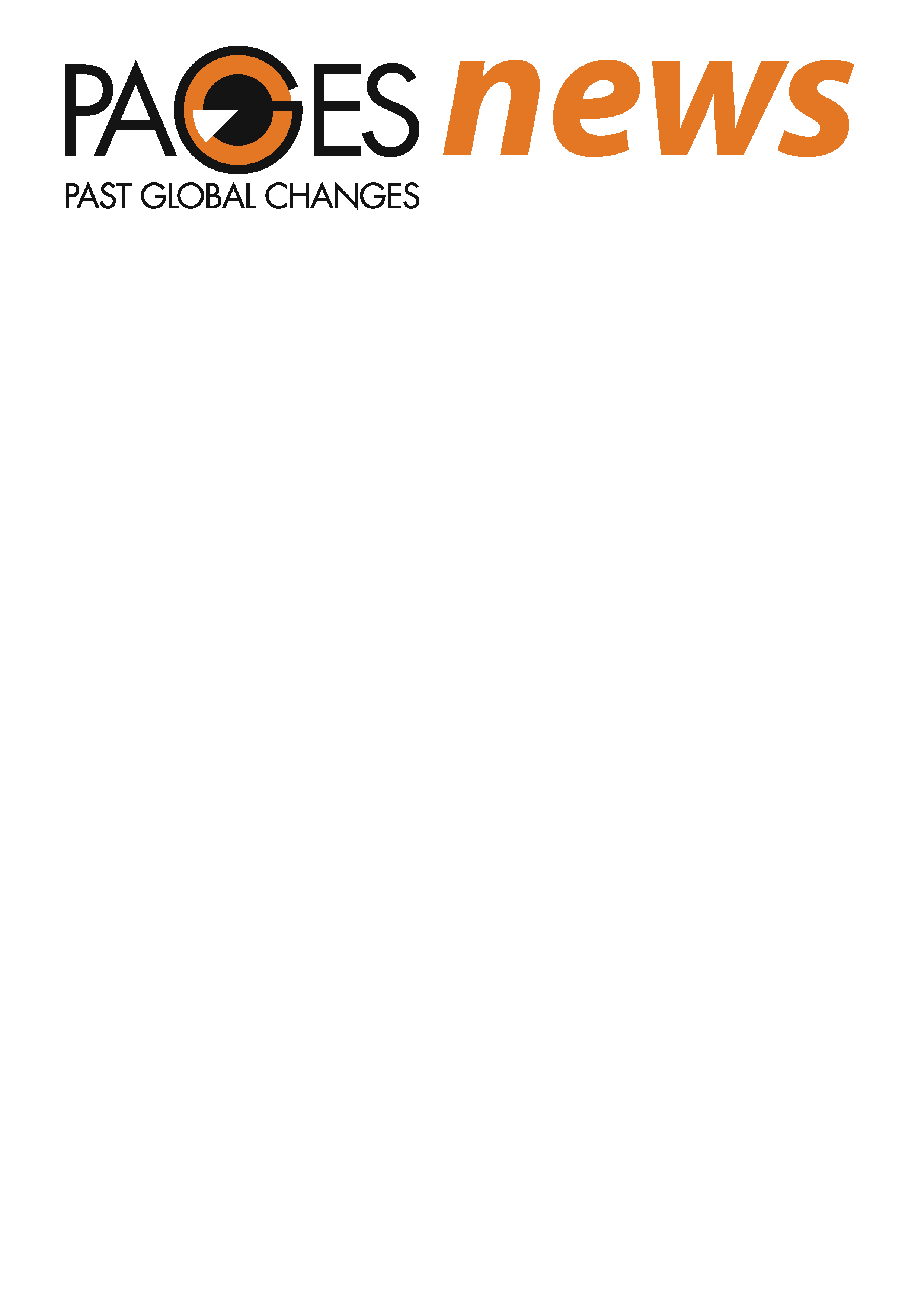 Harrison SP & Bartlein PJ (2012) PAGES news 20(1): 25
[Speaker Notes: Fire - Are we facing an increase in wildfires?
Sandy P. Harrison1 and Patrick J. Bartlein2
1School of Biological Sciences, Macquarie University, North Ryde, Australia; sandy.harrison@mq.edu.au
2Department of Geography, University of Oregon, Eugene, USA

Figure 1: The incidence of wildfire varies on multiple timescales. The record for the past billion years (1 Ga) (A) is a qualitative index of global fire based on discontinuous sedimentary charcoal records (Bowman et al. 2009). The record for the past 80 ka (B) is a global composite of 30 sedimentary charcoal records (Daniau et al. 2010a), that for the past 21 ka (C) is a global composite of ca. 700 sedimentary charcoal records (Daniau et al., unpublished data) and that for the past 2 ka is a global composite of ca. 400 sedimentary charcoal records (D; Marlon et al. 2008). The biomass burnt record in B, C and D is expressed as z-score anomalies from a long-term mean. Global area burnt from 1997 to 2009 (E) is derived from satellite-based remote sensing (GFED v3.1; Giglio et al. 2010).]
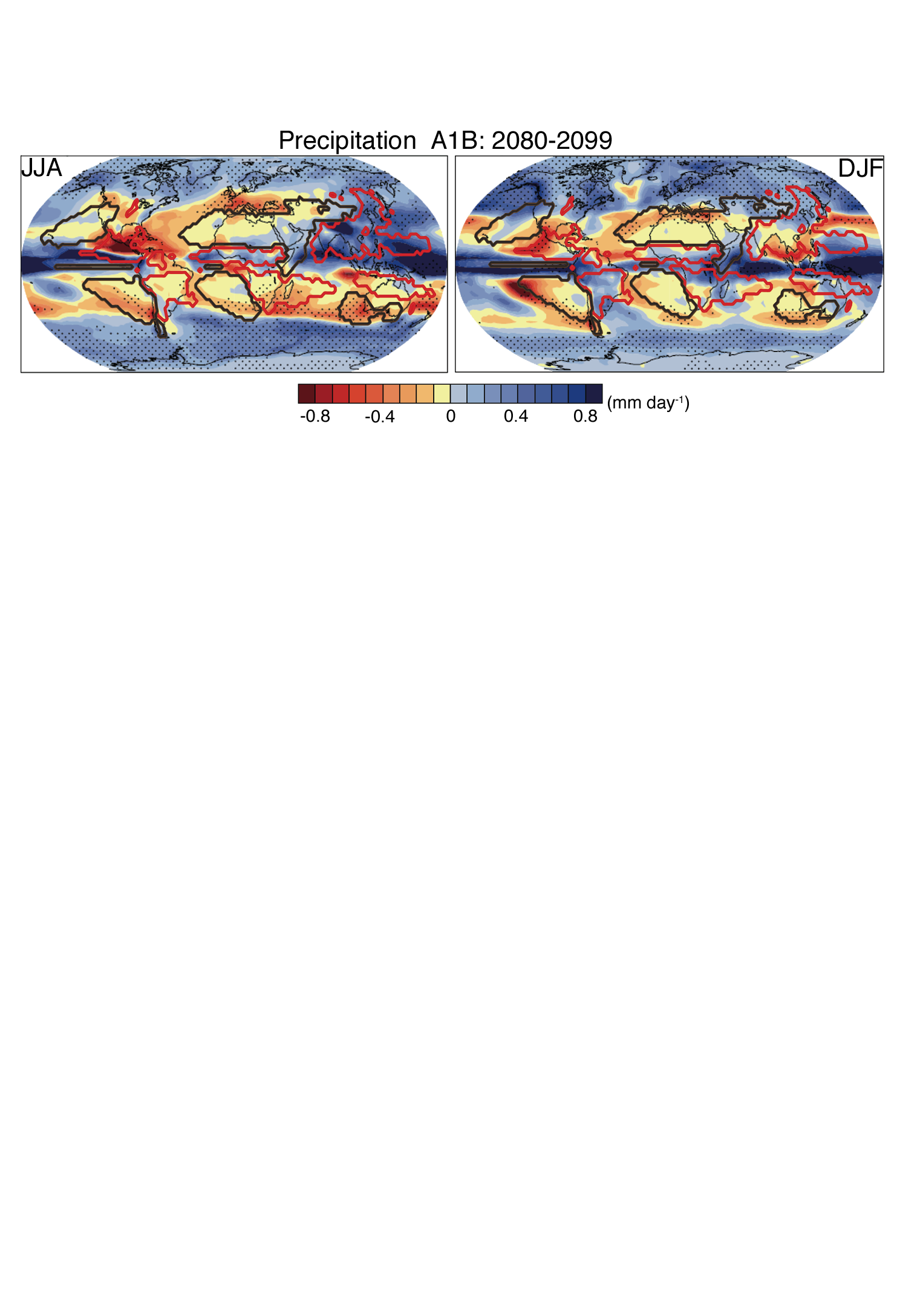 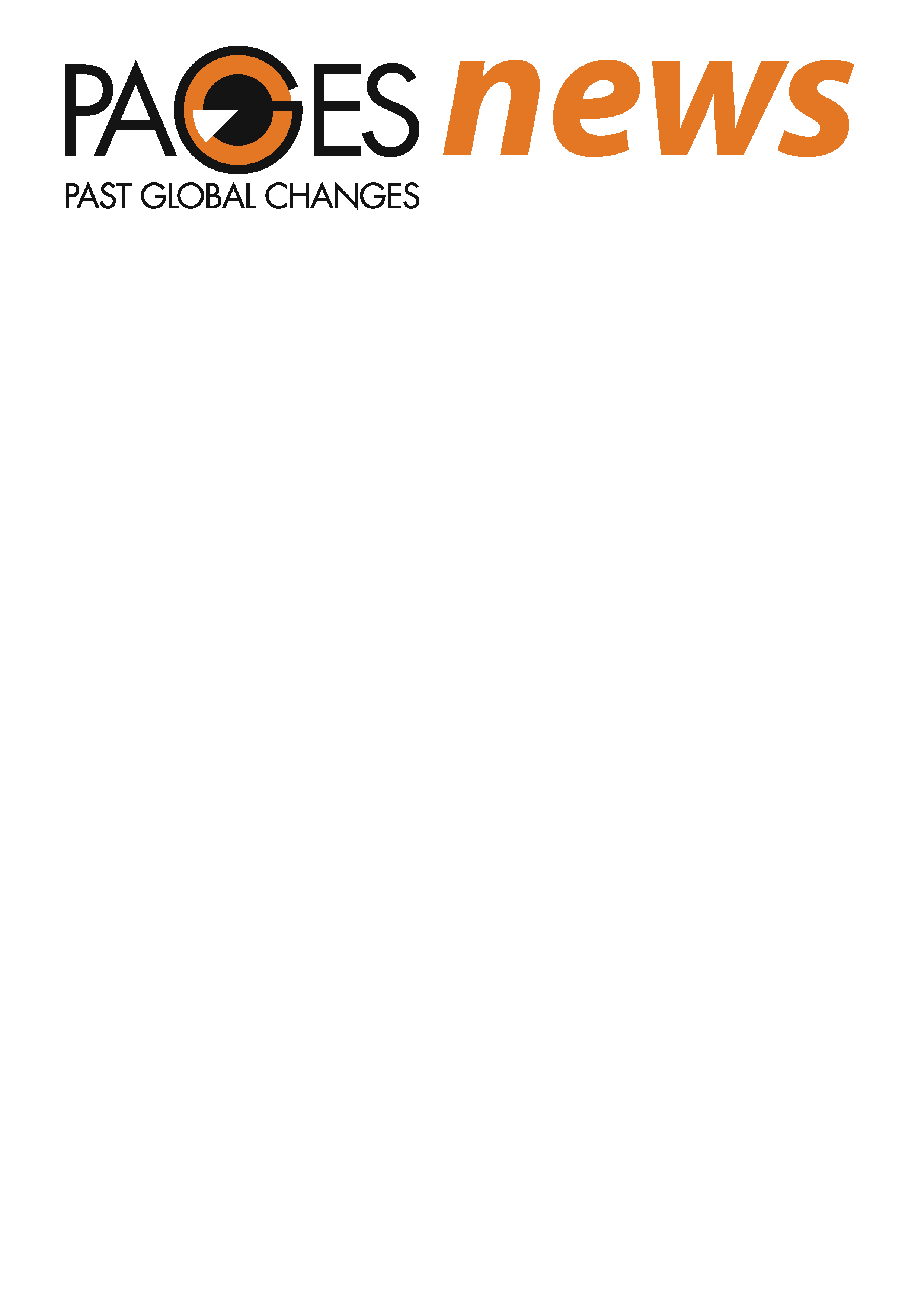 Wang B (2012) PAGES news 20(1): 26
[Speaker Notes: Monsoon climate – Will summer rain increase or decrease in monsoon regions?
Bin Wang
Department of Meteorology and International Pacific Research Center, University of Hawaii, Honolulu, USA; wangbin@hawaii.edu

Figure 1: Multi-model mean changes in precipitation for boreal winter (DJF) and summer (JJA). Changes are given for the SRES A1B scenario, for the period 2080 to 2099 relative to 1980 to 1999. Stippling denotes areas where the magnitude of the multi-model ensemble mean exceeds the inter-model standard deviation. In the global monsoon domain (red contours) the summer-minus-winter precipitation exceeds 2.5 mm/day and the summer precipitation exceeds 55% of the annual total (Wang and Ding 2008). The dry regions with summer precipitation <1 mm/day are outlined in gray. The merged Global Precipitation Climatology Project/Climate Prediction Center Merged Analysis of Precipitation data were used to determine the monsoon and arid regions.]
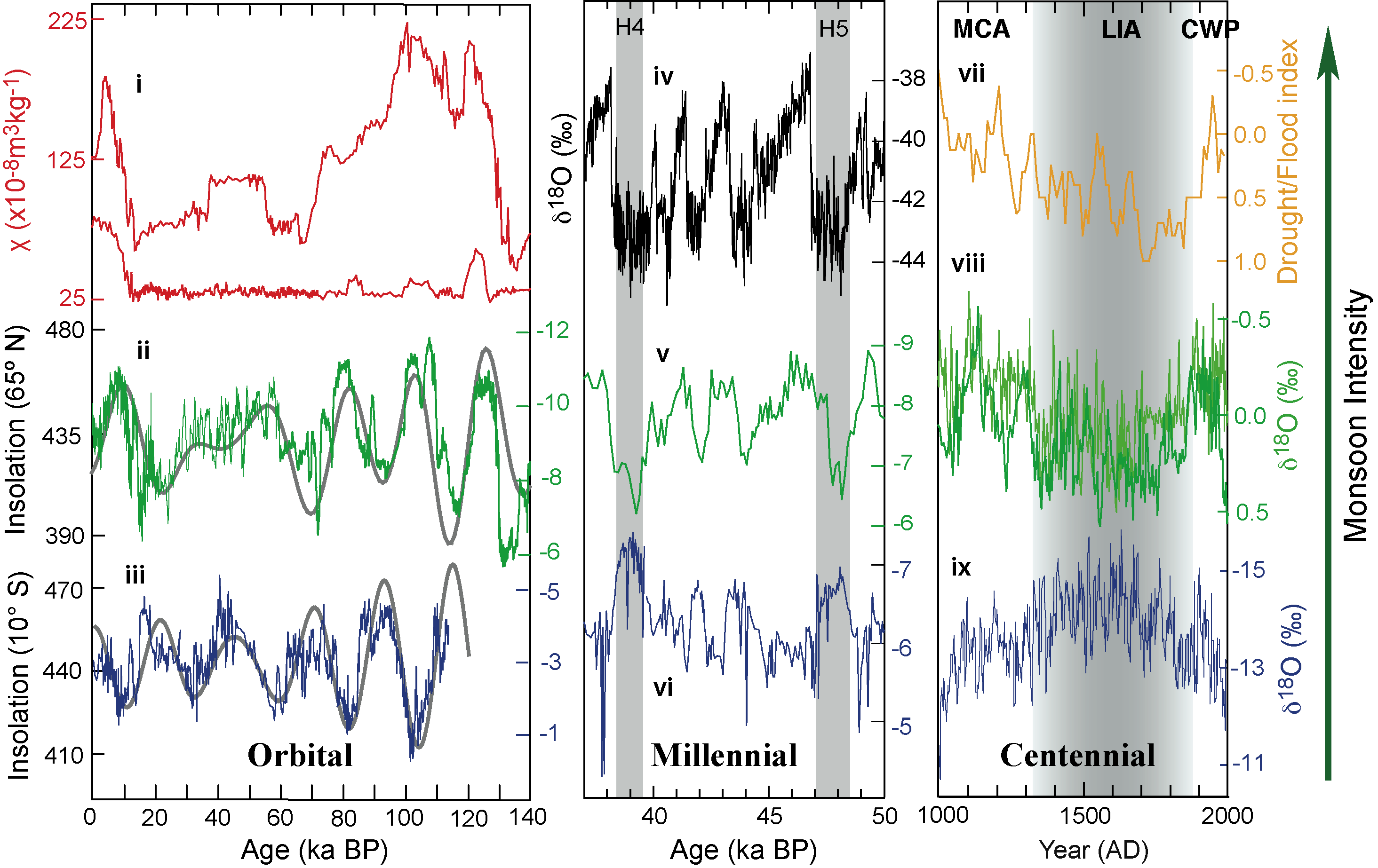 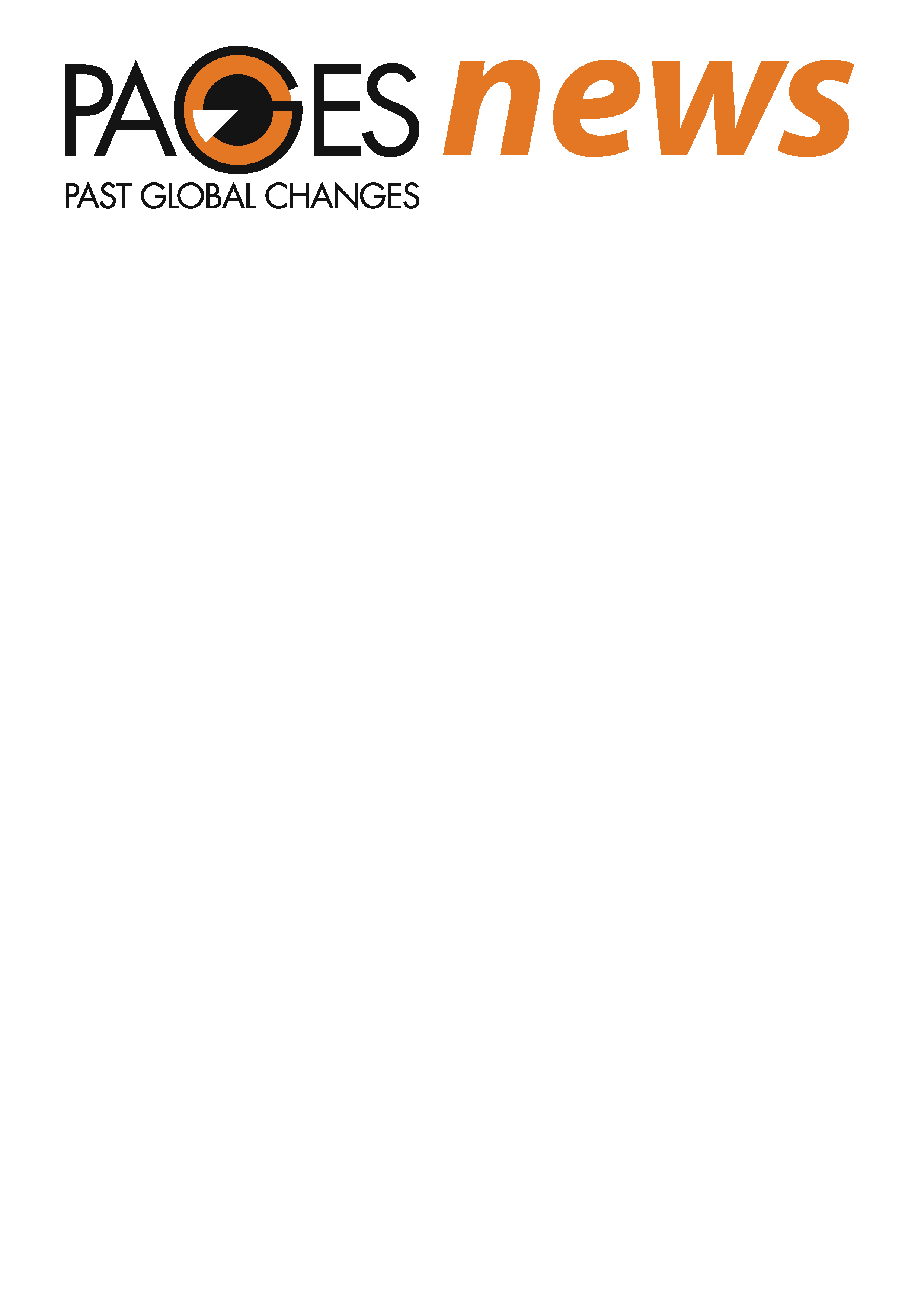 Cheng H et al. (2012) PAGES news 20(1): 27
[Speaker Notes: Monsoon climate – Will summer rain increase or decrease in monsoon regions?
Hai Cheng1,2, Ashish Sinha3 and Steven M. Colman4
1Institute of Global Environmental Change, Xi’an Jiaotong University, Xi’an, China; cheng021@umn.edu
2Department of Earth Sciences, University of Minnesota, Minneapolis, USA; 3Department of Earth Science, California State University,
Carson, USA; 4Large Lakes Observatory, University of Minnesota, Duluth, USA

Figure 1: Paleo-monsoon variability on orbital (left), millennial (middle) and centennial (right) time scales. (i) Chinese loess magnetic susceptibility (Sun et al. 2006) reflects AM glacial-interglacial variablility. (ii) Speleothem oxygen isotope (δ18O) records from China (Wang et al. 2008) and (iii) SE Brazil (Cruz et al. 2005) illustrate precessional cyclicity that follows summer insolation in their respective hemispheres (gray curves; Berger 1978) and anti-phasing between the AM and the SAM. (iv) Greenland ice core δ18O as a temperature approximation (Svensson et al. 2008). (v) Speleothem δ18O for AM (Wang et al. 2008) and (vi) SAM from northern Peru (Cheng et al., unpublished). Periods of Greenland warmth correspond with intense AM but are anti-phased with SAM intensity. (vii, viii) AM records from the summer monsoon fringes in China. (vii) Longxi Drought/Flood index based on historical literatures (Tan et al. 2011). (viii) Wangxiang (Zhang et al. 2008) and Huangye (Tan et al. 2011) speleothem records. (ix) Pumacocha lake record from Peru (Bird et al. 2011). MCA=Medieval Climate Anomaly; LIA=the Little Ice Age; CWP=Current Warm Period; H4 and H5 = Heinrich stadials.]
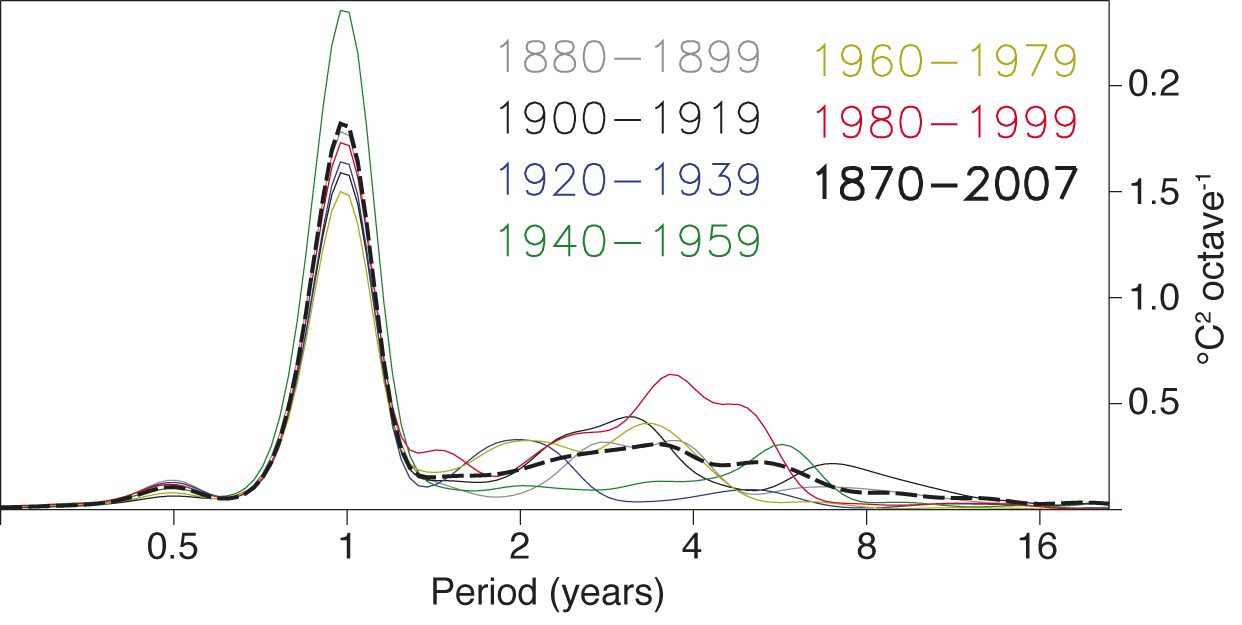 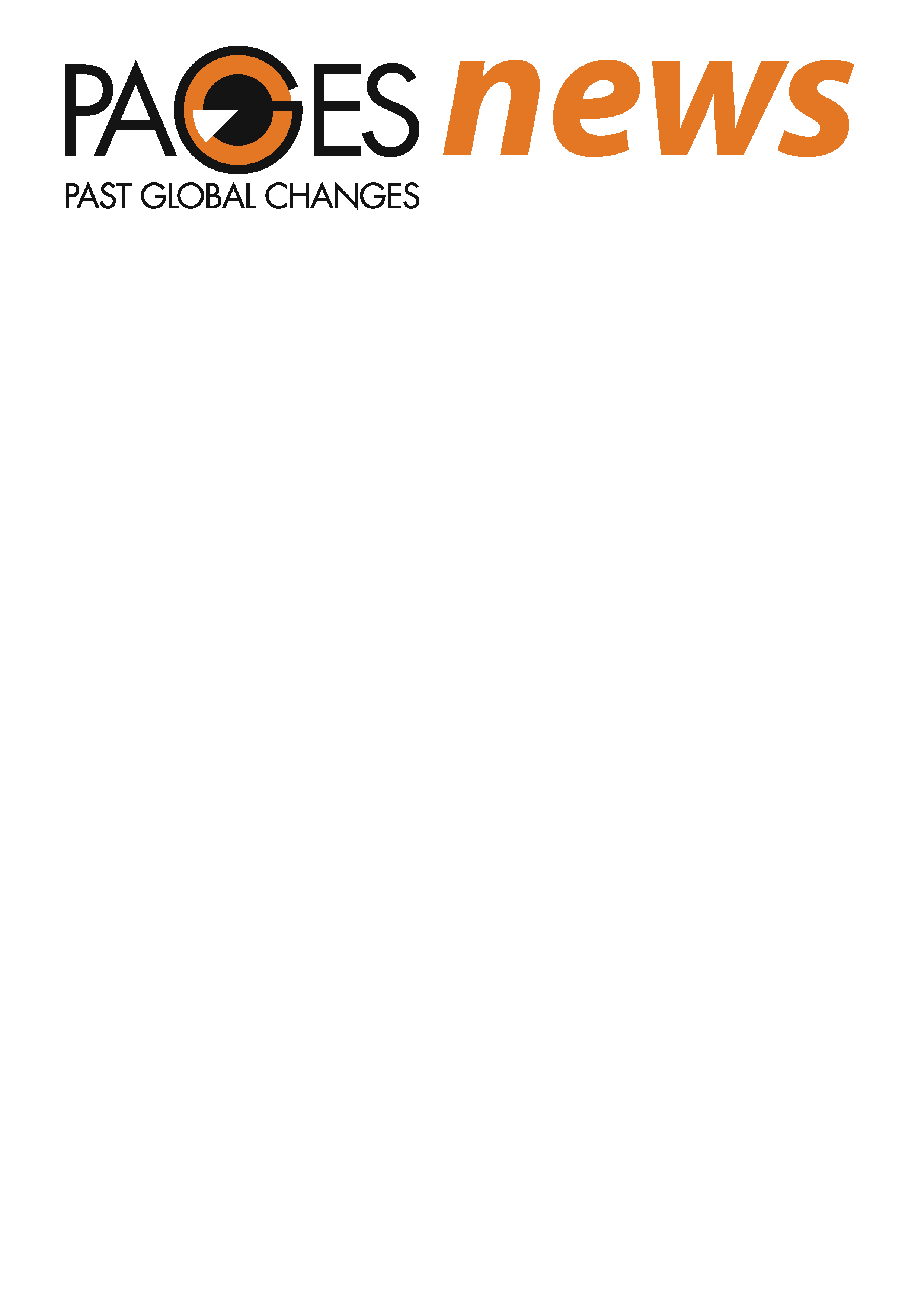 Clement A (2012) PAGES news 20(1): 28
Figure after Wittenberg (2009) Geophysical Research Letters 36
[Speaker Notes: El Nino-Southern Oscillation - What is the outlook for ENSO?
Amy Clement
Rosenstiel School of Marine and Atmospheric Science, University of Miami, USA; aclement@rsmas.miami.edu

Figure 1: Power spectra of NINO3 SSTs from the ERSST.v3 historical reconstruction (Smith et al. 2008), as a function of the period in octaves of the annual cycle. The area to the left of each curve represents the spectral power within a frequency band. Figure after Wittenberg (2009).]
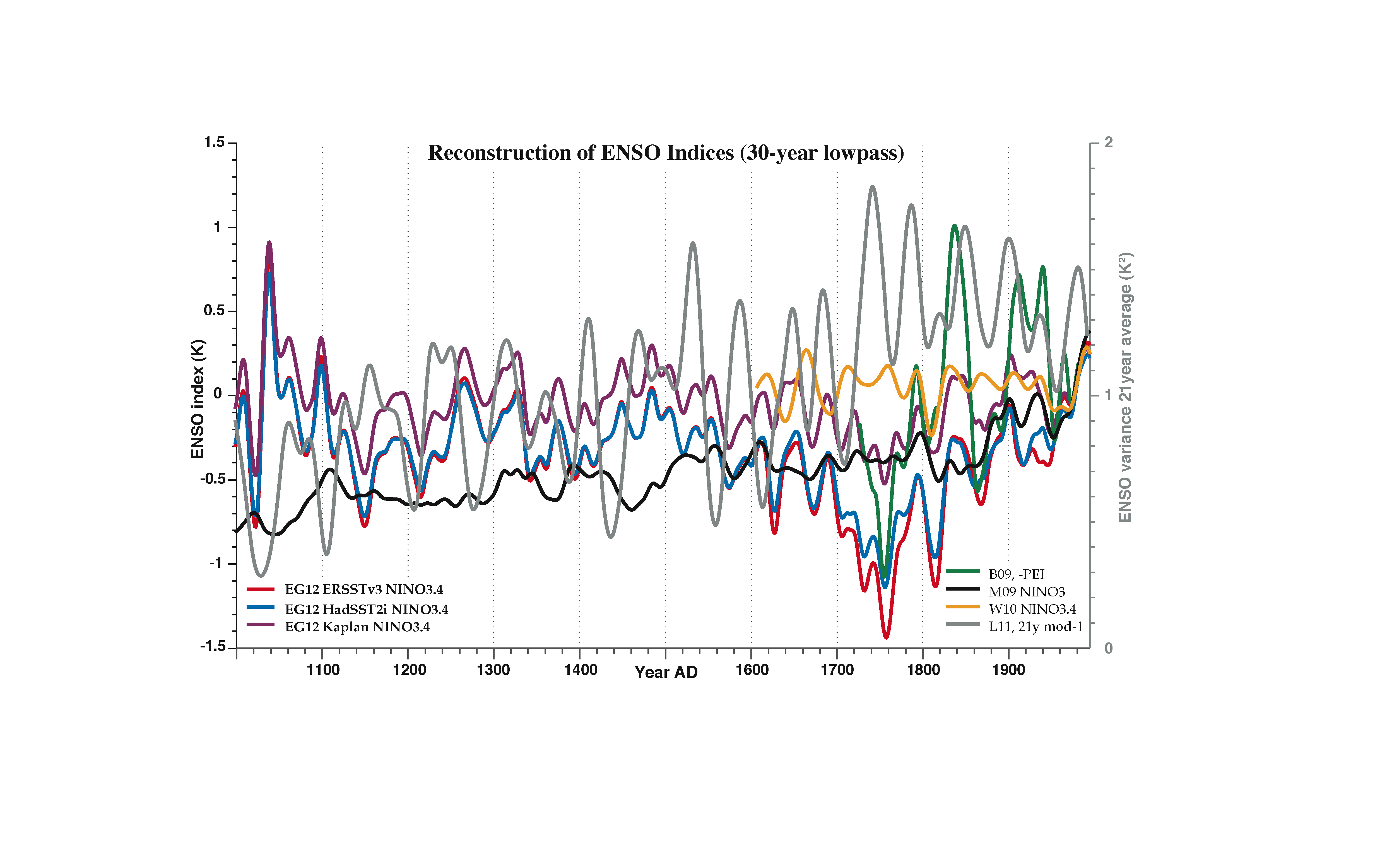 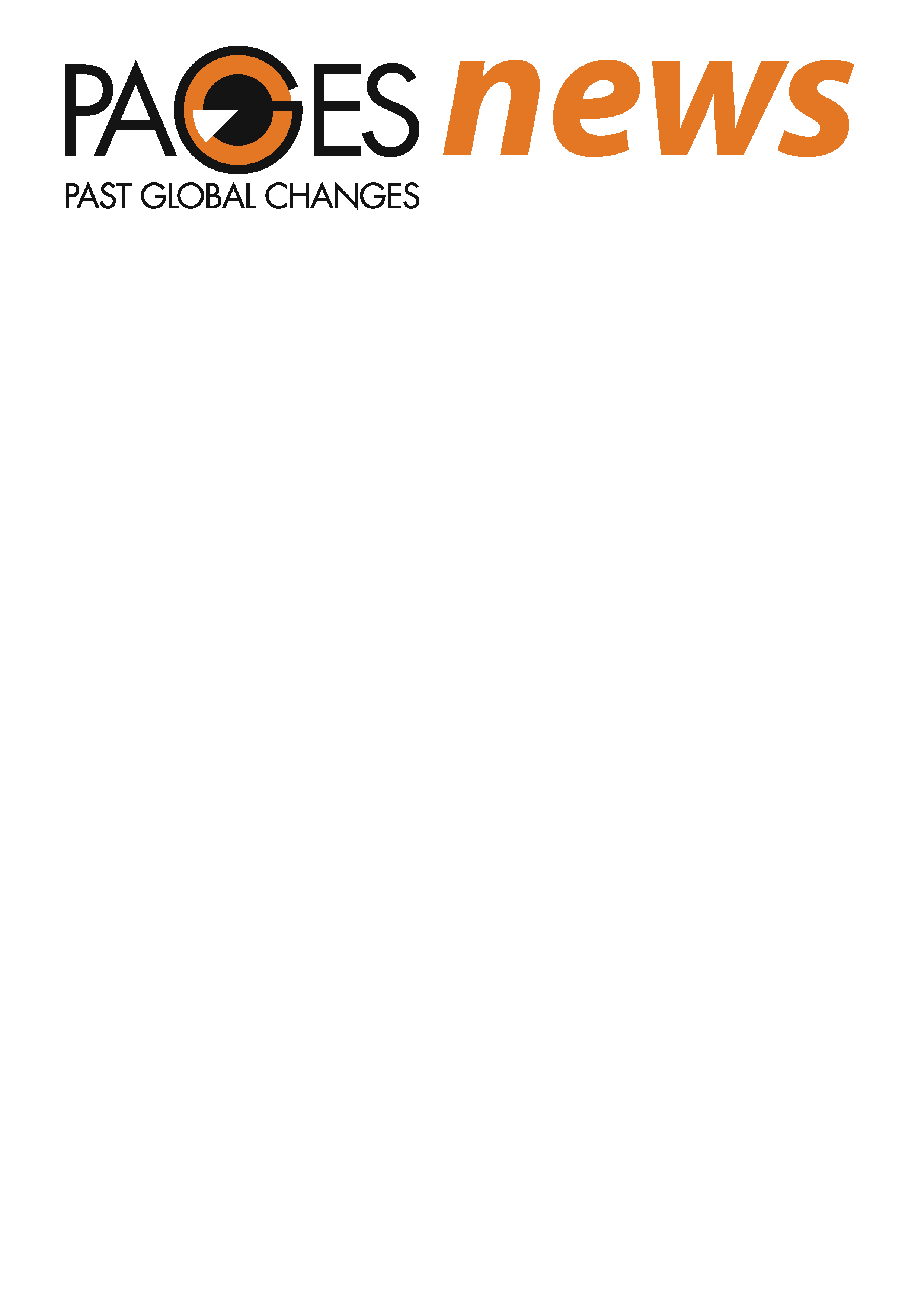 Emile-Geay (2012) PAGES news 20(1): 29
[Speaker Notes: El Nino-Southern Oscillation - What is the outlook for ENSO?
Julien Emile-Geay
Department of Earth Sciences & Center for Applied Mathematical Sciences, University of Southern California, Los Angeles, USA; julieneg@usc.edu

Figure 1: Comparison of recent ENSO reconstructions. (left axis) NINO3.4 from, W10 and EG12, NINO3 from M09, Proxy ENSO index from B09 (inverted scale), (right axis) 21-year running ENSO variance from L11 All series have been 30-year lowpass-filtered. See text for details.]
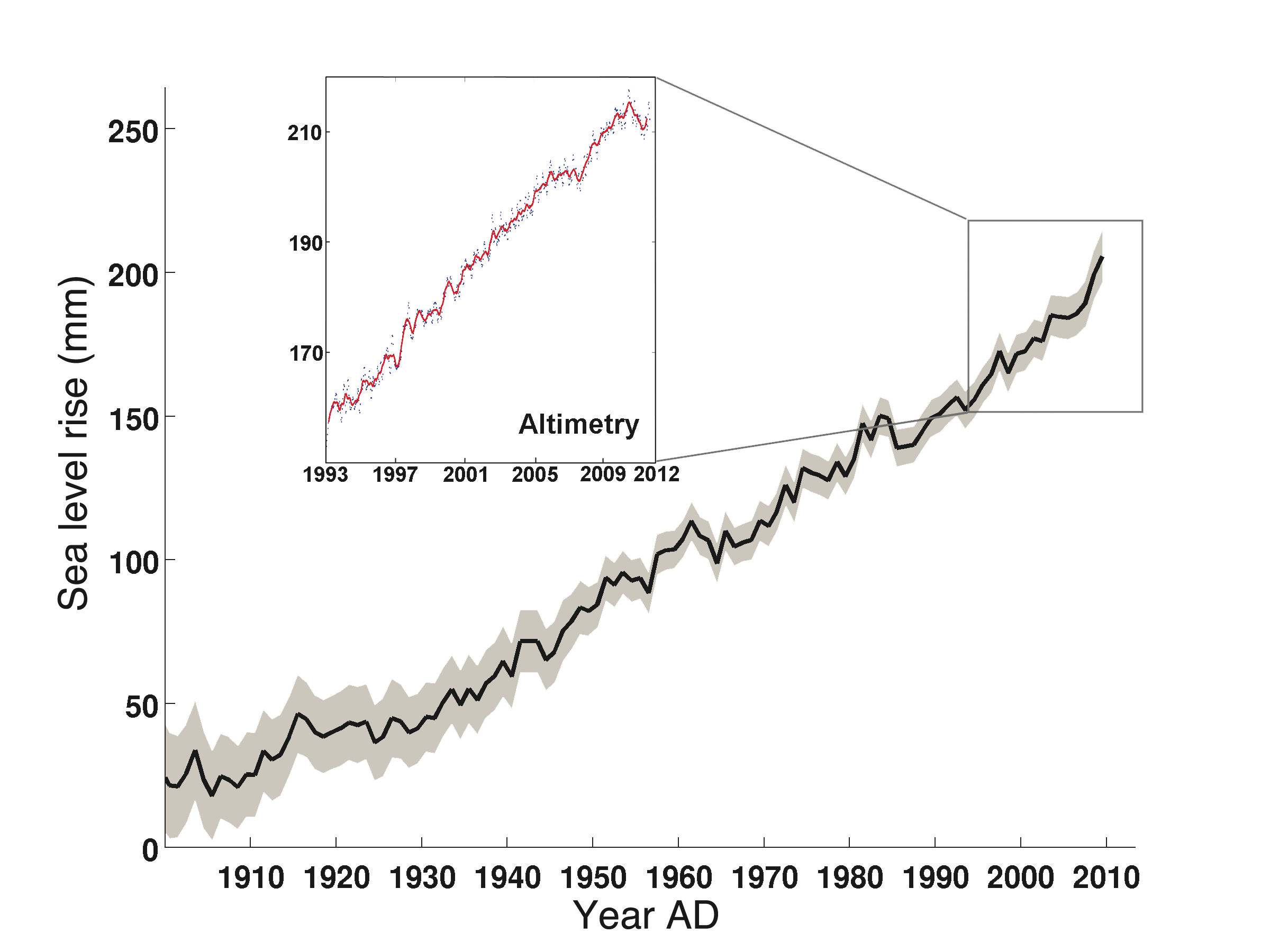 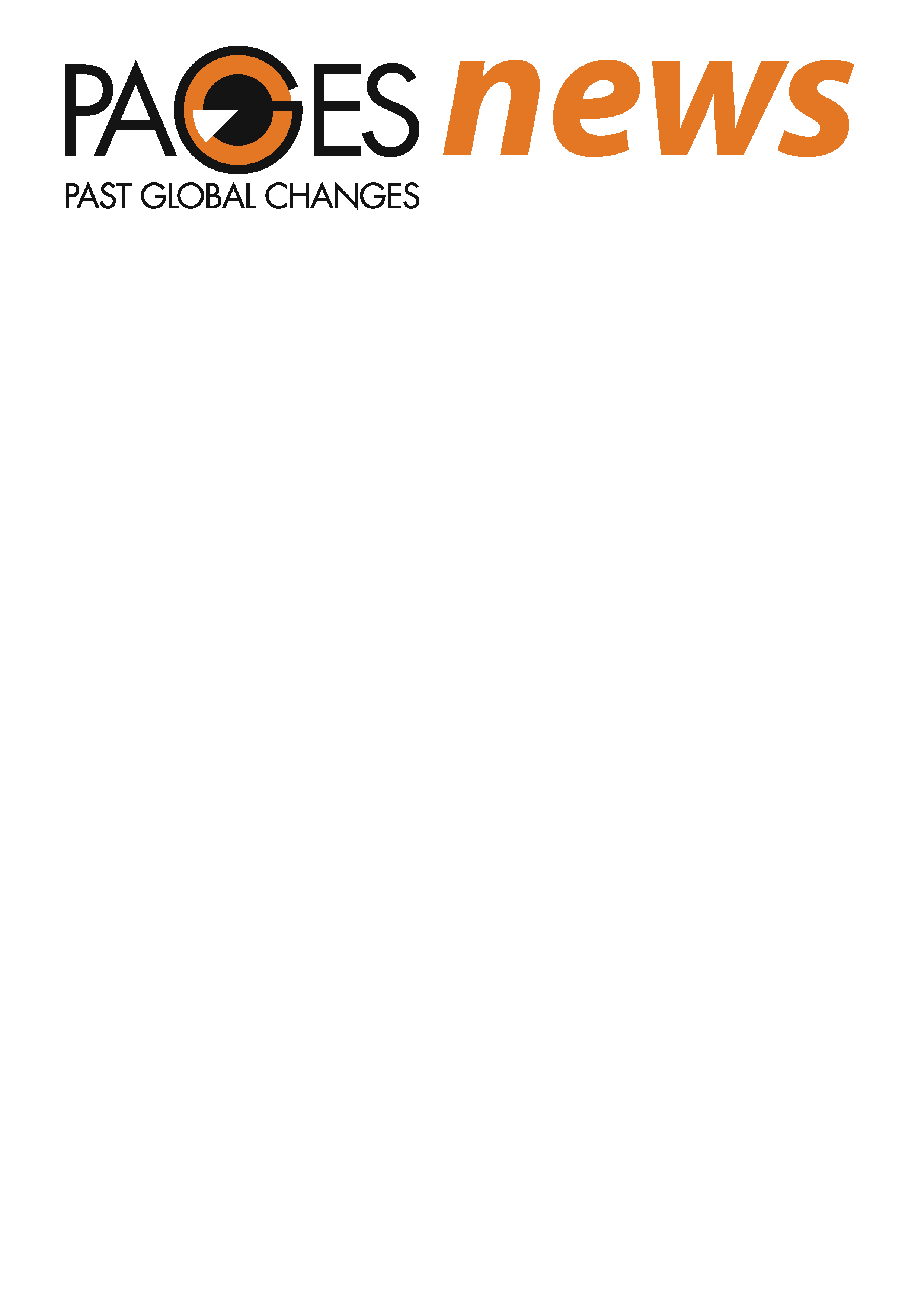 Cazenave A (2012) PAGES news 20(1): 30
[Speaker Notes: Sea level rise - How much and how fast will sea level rise over the coming centuries?
Anny Cazenave
Laboratoire d’Etudes en Géophysique et Océanographie Spatiale, Centre National d'Etudes Spatiales, Toulouse, France; anny.cazenave@legos.obs-mip.fr

Figure 1: Twentieth century sea level curve (in black and associated uncertainty in light gray) based on tide gauge data and additional information (data from Church and White 2011). Box: altimetry-based sea level curve between 1993 and 2011 (data from AVISO; www.aviso.oceanobs.com/en/data/products/sea-surface-height-products/global/msla/index.html). Blue points represent data at 10-day intervals, the red curve their 4-month smoothing (from Meyssignac and Cazenave, unpublished data).]
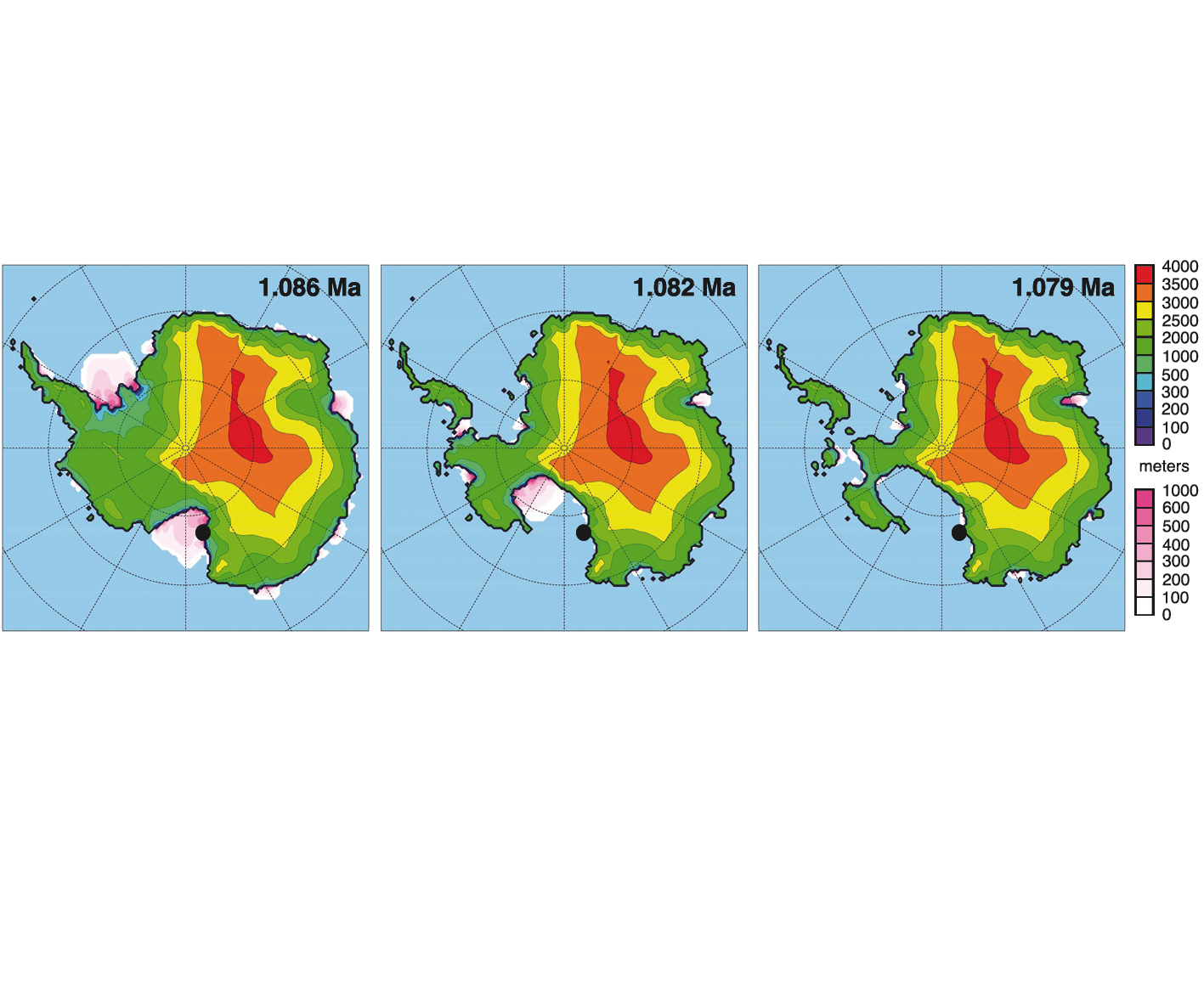 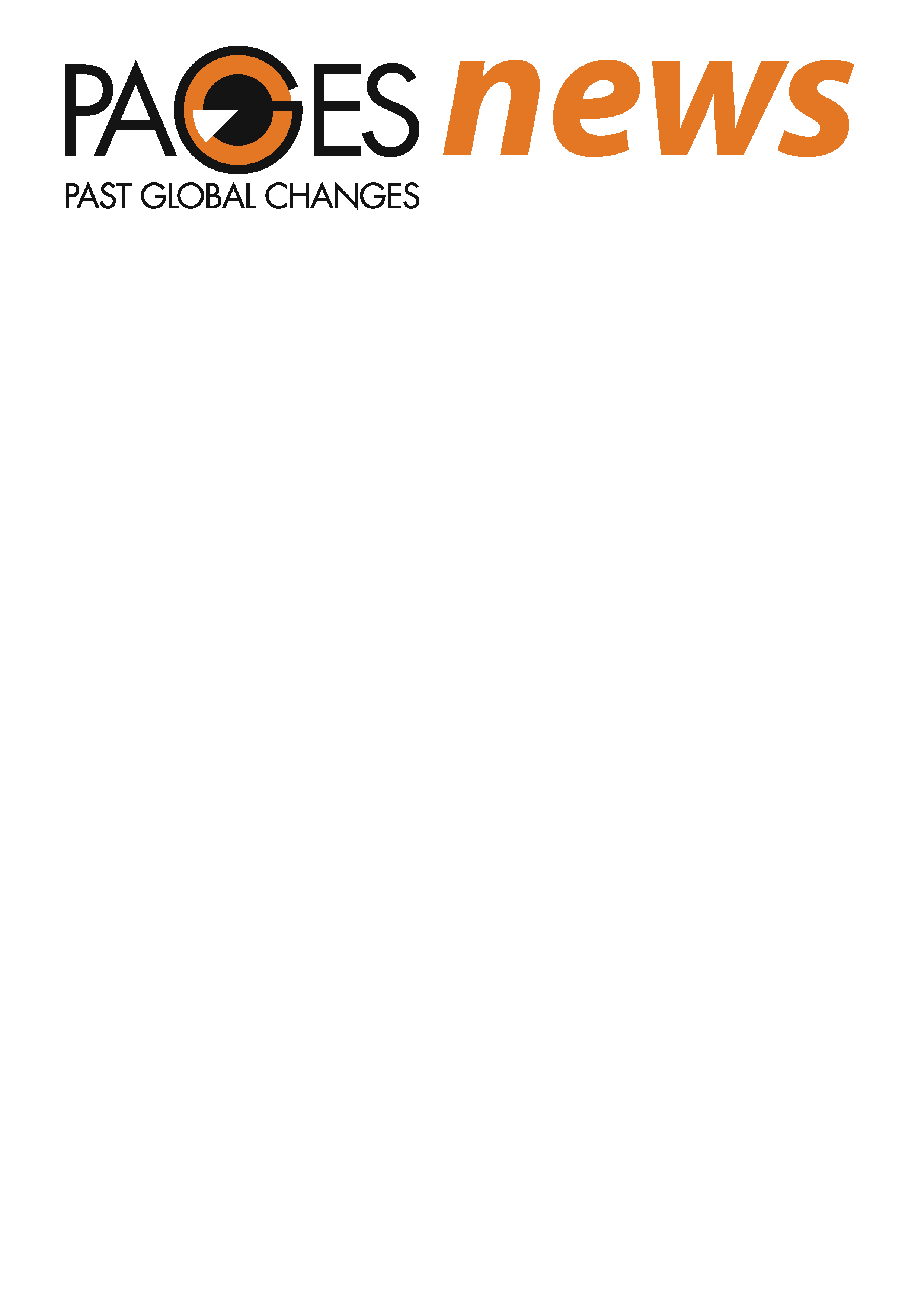 Siddall M & Pollard D (2012) PAGES news 20(1): 31
[Speaker Notes: Sea level rise - How much and how fast will sea level rise over the coming centuries?
Mark Siddall1 and David Pollard2
1Department of Earth Sciences, University of Bristol, UK; mark.siddall@bristol.ac.uk
2Earth and Environmental Systems Institute, Pennsylvania State University, University Park, USA

Figure 1: Snapshots of modeled ice distribution, essentially as in Pollard and DeConto 2009, showing collapse of WAIS marine ice leading into Marine Isotope Stage 31, a major interglacial event ca. 1.08 to 1.06 Ma (Scherer et al. 2008; DeConto et al., unpublished data). Grounded ice elevations (m) are shown by the rainbow scale, and floating ice thicknesses (m) by the pink scale. The approximate location of Cape Roberts and ANDRILL sediment cores (Scherer et al. 2008; Naish et al. 2009) is shown by a black dot.]
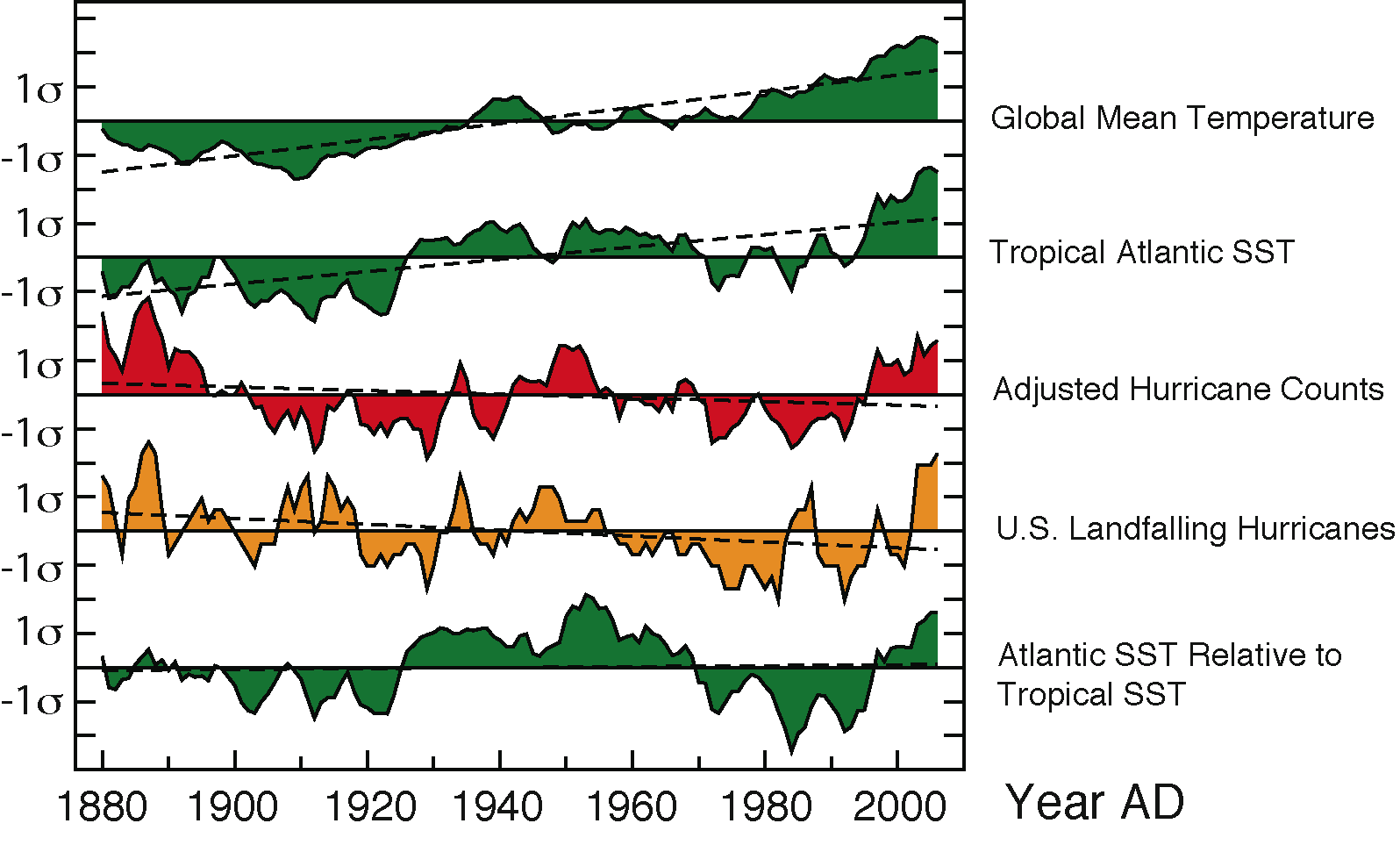 Knutson TR et al. (2012) PAGES news 20(1): 32
Adapted from Vecchi & Knutson (2011)
Journal of Climate 24: 1736-1746
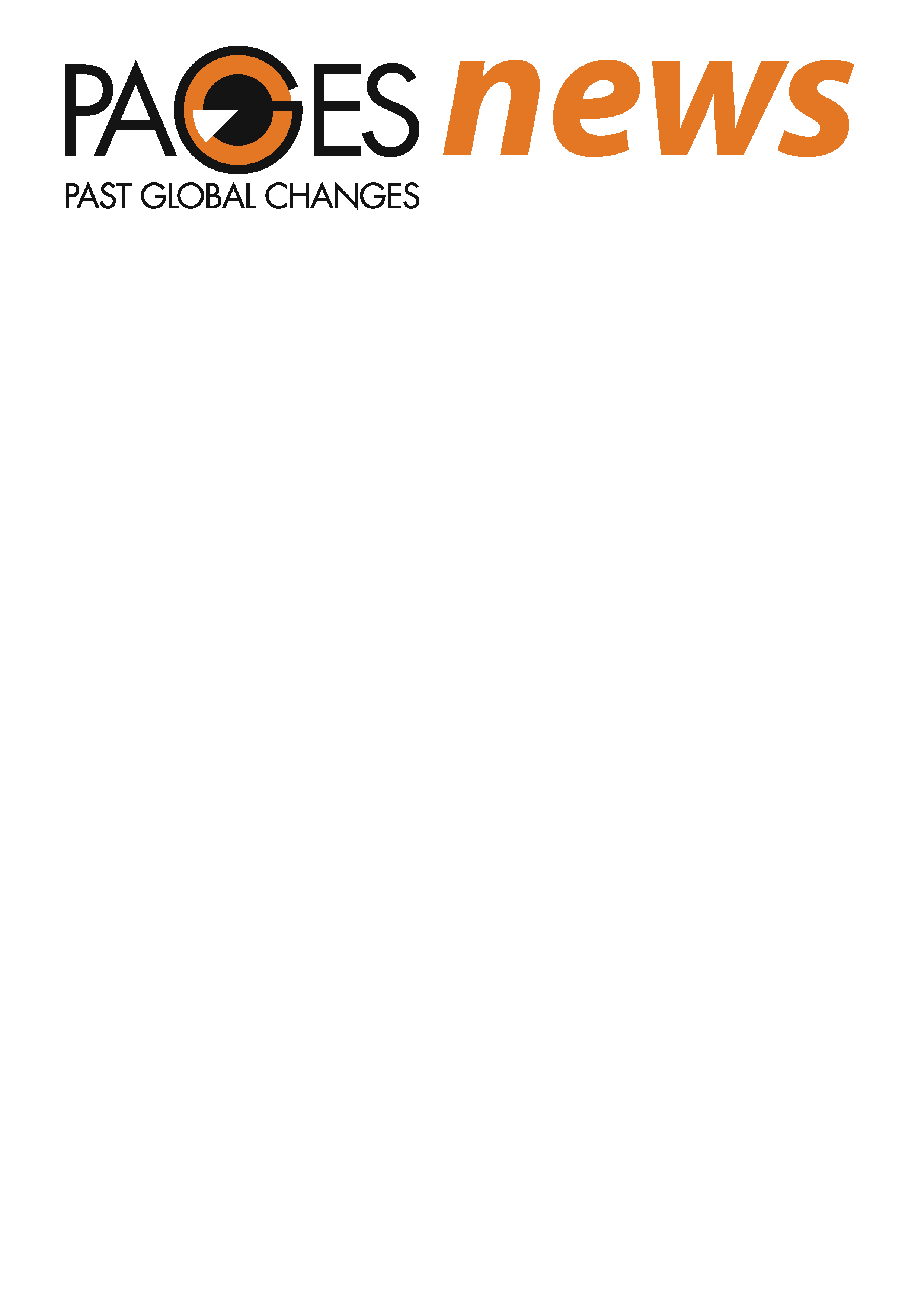 [Speaker Notes: Hurricanes and Typhoons – Will tropical cyclones become stronger and more frequent?
Thomas R. Knutson, I.M. Held and G.A. Vecchi
Geophysical Fluid Dynamics Laboratory/NOAA, Princeton, USA; Tom.Knutson@noaa.gov

Figure 1: Normalized anomalies relevant to Atlantic tropical cyclone activity changes: Global mean temperature (green, top); August-October sea surface temperature (SST) in the tropical Atlantic main development region (MDR; 10-20°N, 80-20°W; green, second from top); hurricane counts adjusted for missing hurricanes based on ship-track density (red); US landfalling hurricanes (no adjustments; orange), and MDR SST minus tropical mean SST (green, bottom). Vertical axis tick marks denote one standard deviation intervals. Curves are five-year running means; dashed lines are linear trends. Only the top three series have significant linear trends (p<0.05). Source: Vecchi and Knutson (2011).]
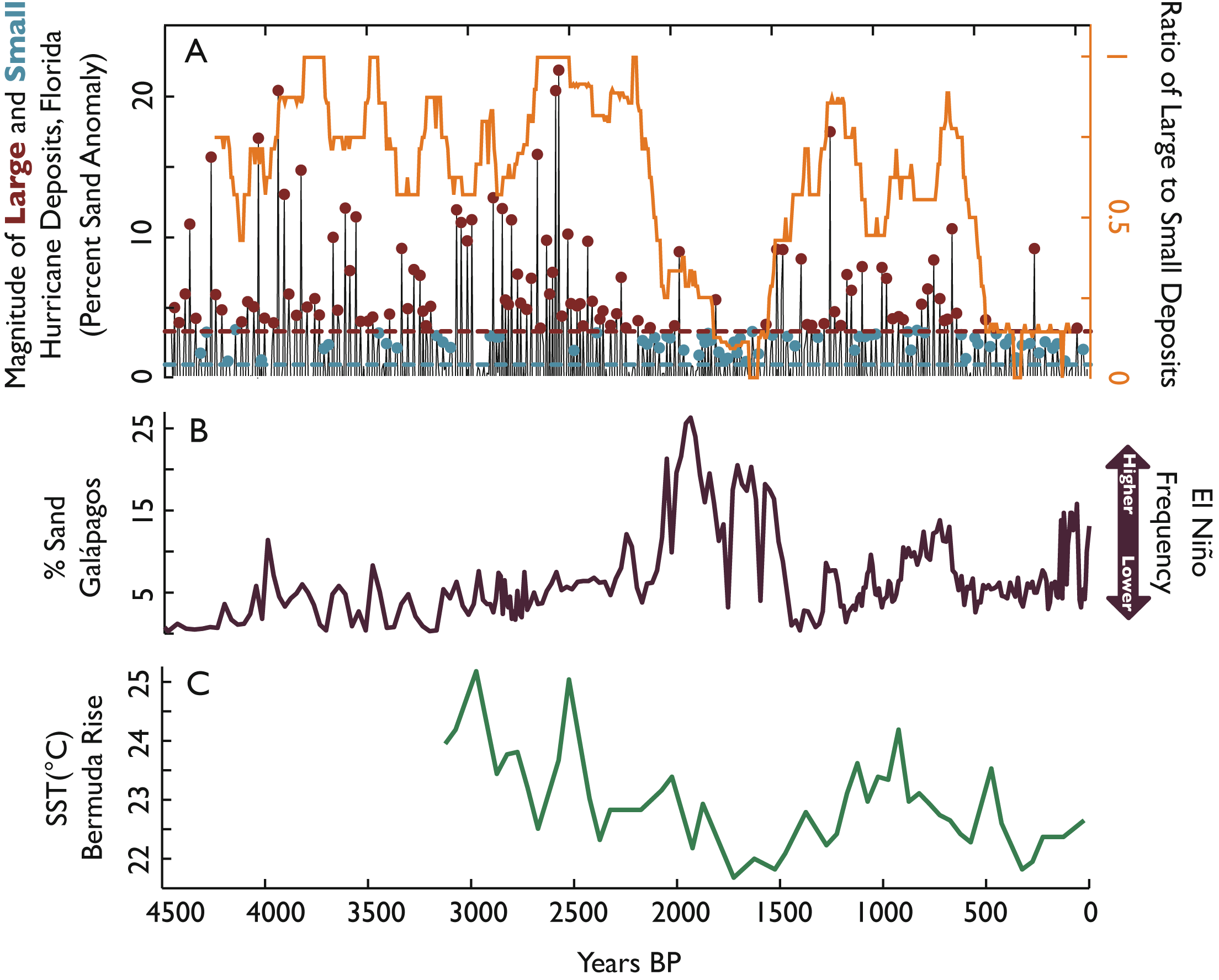 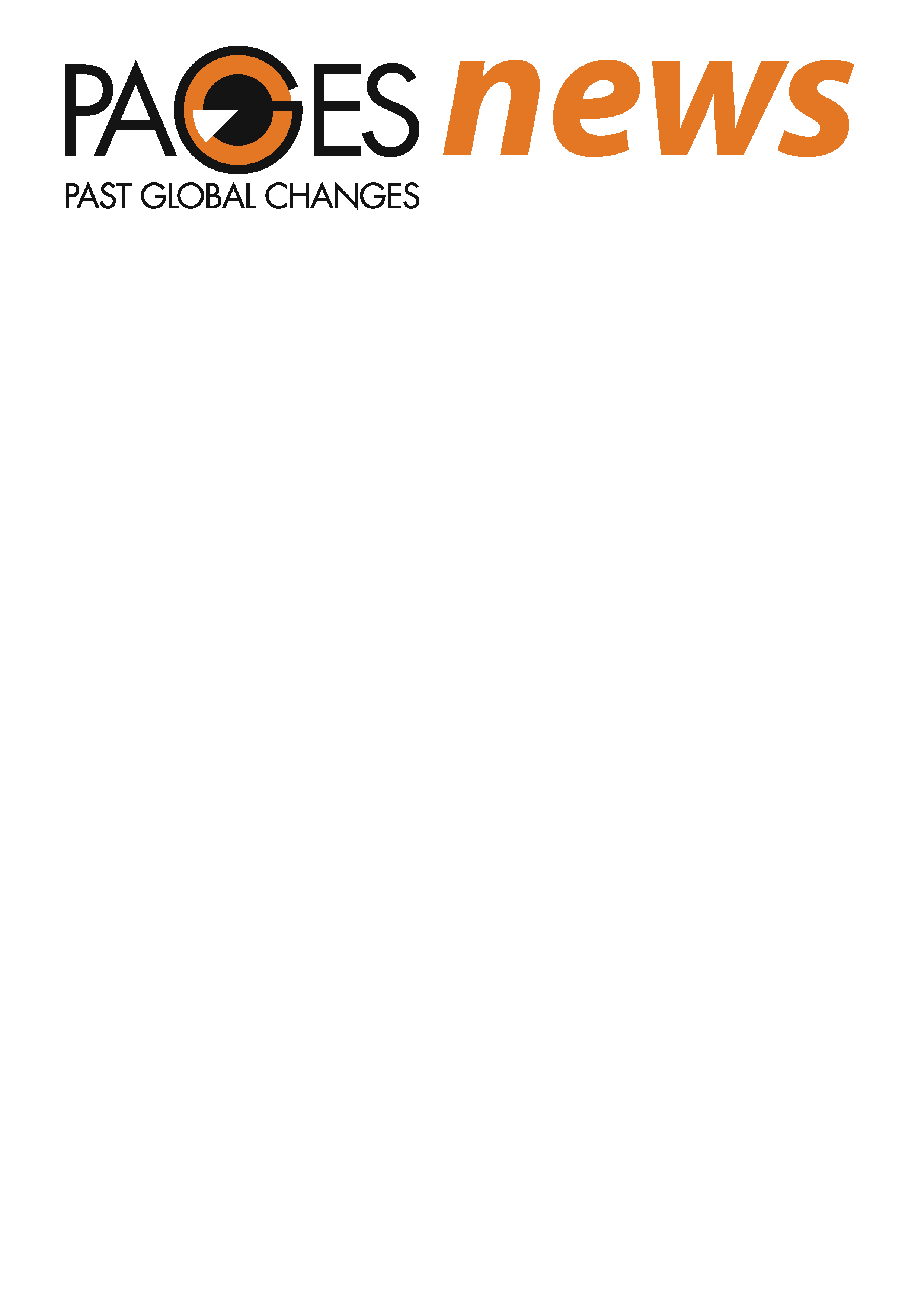 Lane P & Donnelly JP (2012) PAGES news 20(1): 33
[Speaker Notes: Hurricanes and Typhoons – Will tropical cyclones become stronger and more frequent?
Philip Lane and Jeffrey P. Donnelly
Woods Hole Oceanographic Institution, Woods Hole, USA; jdonnelly@whoi.edu

Figure 1: A) shows a 4500-year record of hurricane storm surges at Mullet Pond, Florida. Blue and red dots represent chronologies of small and large storm deposits as defined by the dashed blue and red threshold lines, respectively. The orange curve is the ratio of intense to total activity found by applying a 157-year sliding window to the chronologies of discrete events. B) shows a proxy record of El Nino frequency based on lake level inferred from sand content in the crater lake El Junco in the Galapagos (Conroy et al. 2008). C) shows a time series of foraminiferal δ18O (sea surface density) from the Bermuda Rise, inferred SST is shown on the y-axis, though a portion (estimated to be about one third) of the variability in δ18O is thought to be related to changes in salinity also (Keigwin 1996).]
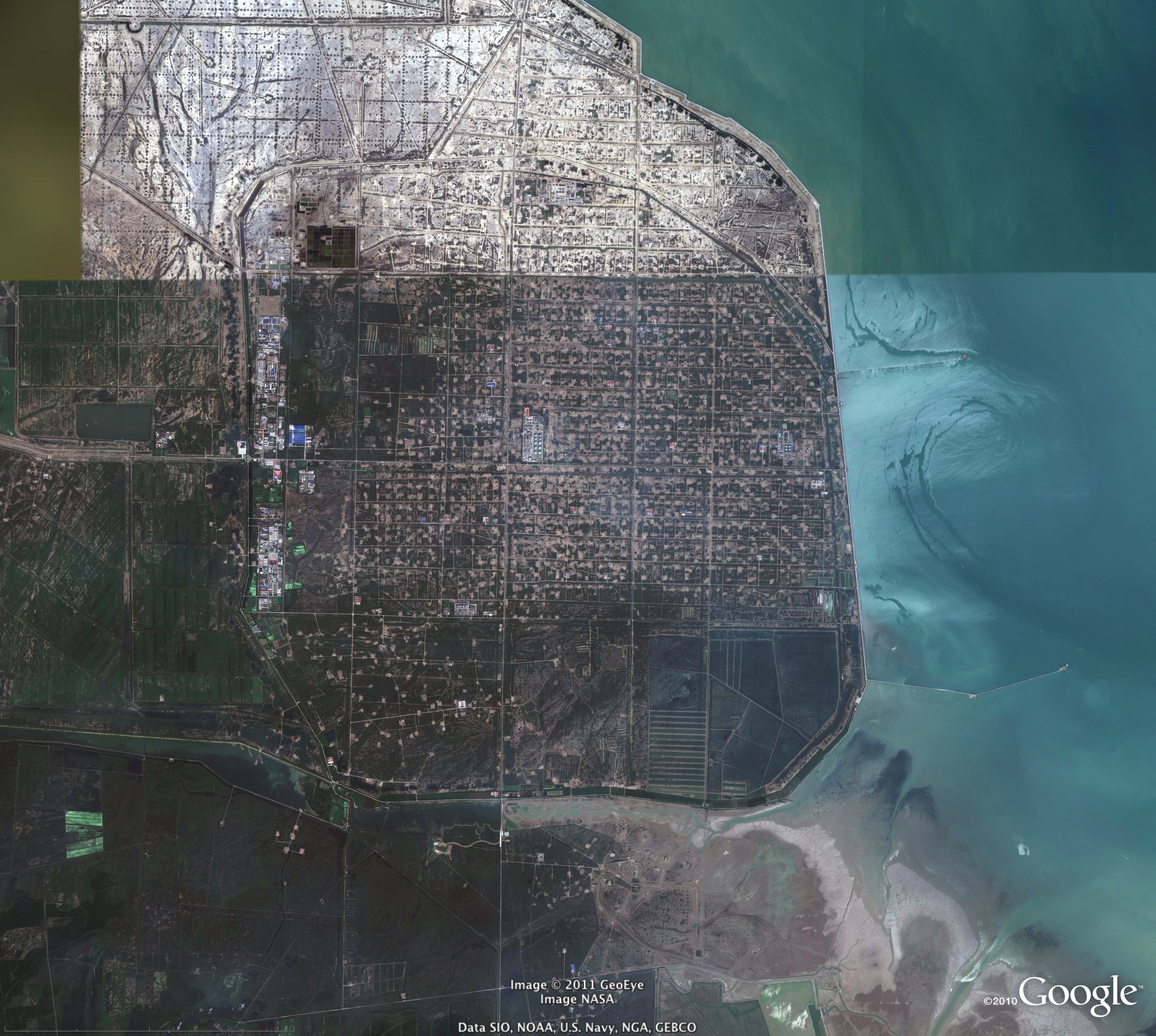 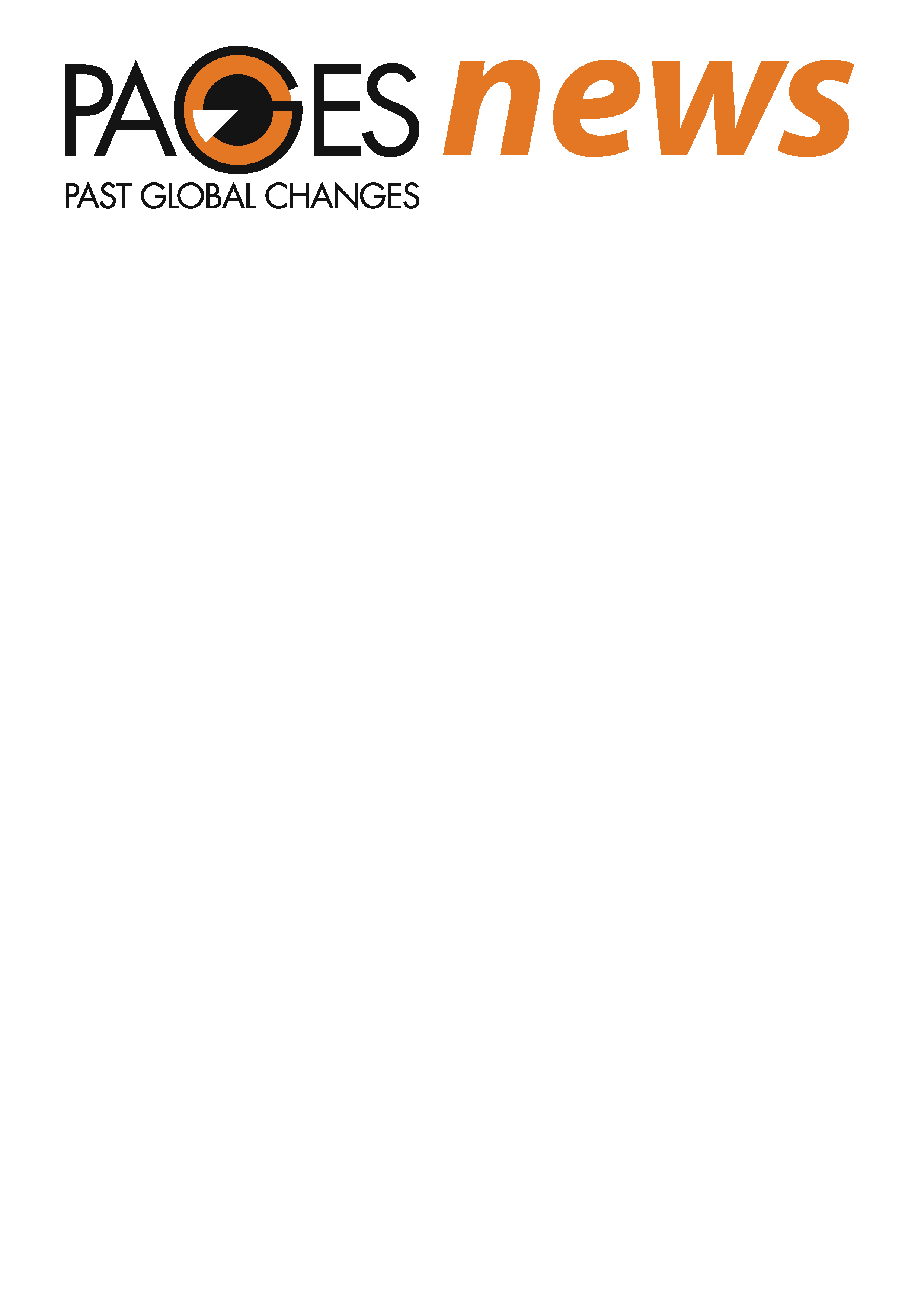 Syvitski J (2012) PAGES news 20(1): 34
Image from Google Earth Pro
[Speaker Notes: Vulnerability of coastlines - How do environmental changes affect coastlines and river deltas?
James Syvitski
INSTAAR, University of Colorado, Boulder, USA; James.Syvitski@Colorado.edu

Figure 1: GEO-EYE satellite image of the Yellow River (Huanghe) delta. Each year 33.6 Mt of crude oil are extracted from the delta. The Gudong Seawall, built 1985-1988 to protect the oil fields from inundation, is 10 m thick at its top and 38 m at its bottom. The oilrigs are laid out on a grid pattern. The field is presently below sea level by 1 to 2 m, protected from the sea by the Seawall. Image from Google Earth Pro; pixel resolution is ~1 m.]
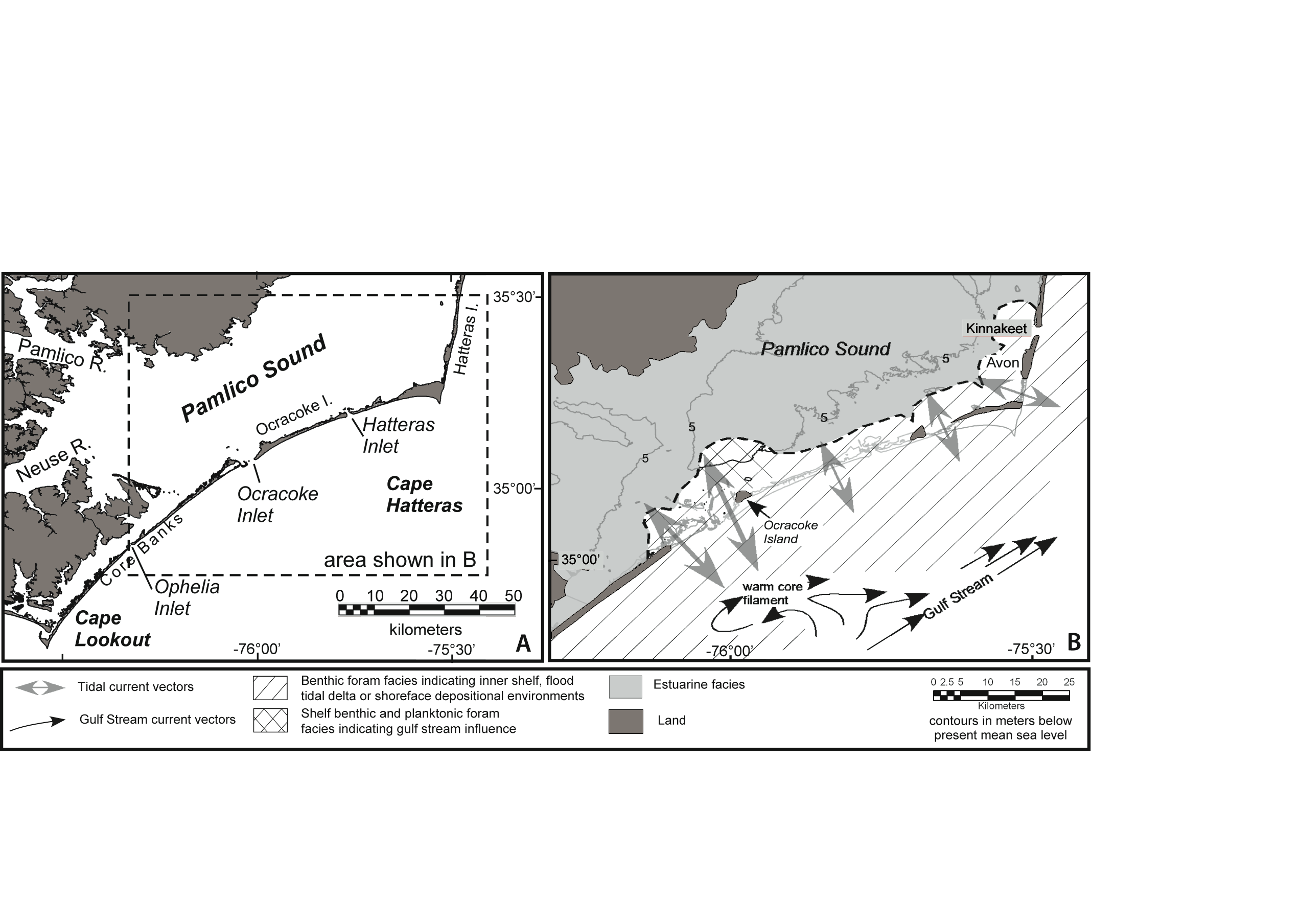 Leorri E & Mallinson D (2012) PAGES news 20(1): 35
Modified from Grand Pre C et al. (2011)
Quaternary Research 76: 319-334
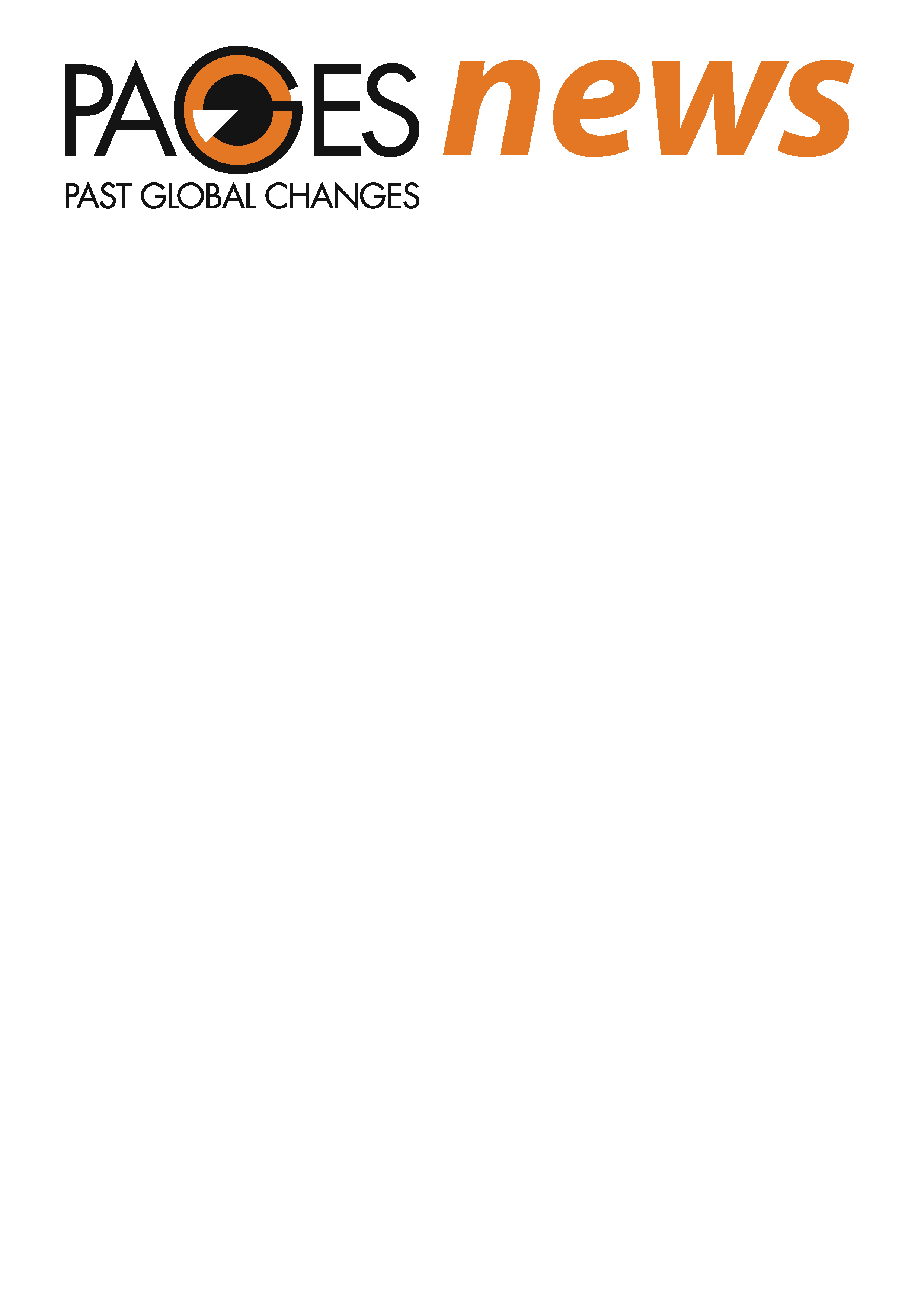 [Speaker Notes: Vulnerability of coastlines - How do environmental changes affect coastlines and river deltas?
Eduardo Leorri and David Mallinson
Department of Geological Sciences, East Carolina University, Greenville, USA; leorrie@ecu.edu

Figure 1: A) Map of the Pamlico estuarine system in North Carolina showing the location of the main active inlets. B) Paleoenvironmental reconstruction of the southern Pamlico Sound region ca. 850 AD (modified from Grand Pre et al. 2011). Barrier island destruction along the southern Outer Banks resulted in a shallow, submarine sand shoal and localized deeper tidal channels over which normal marine waters were advected. The Cape Hatteras region exhibited several inlets with large flood-tide deltas.]
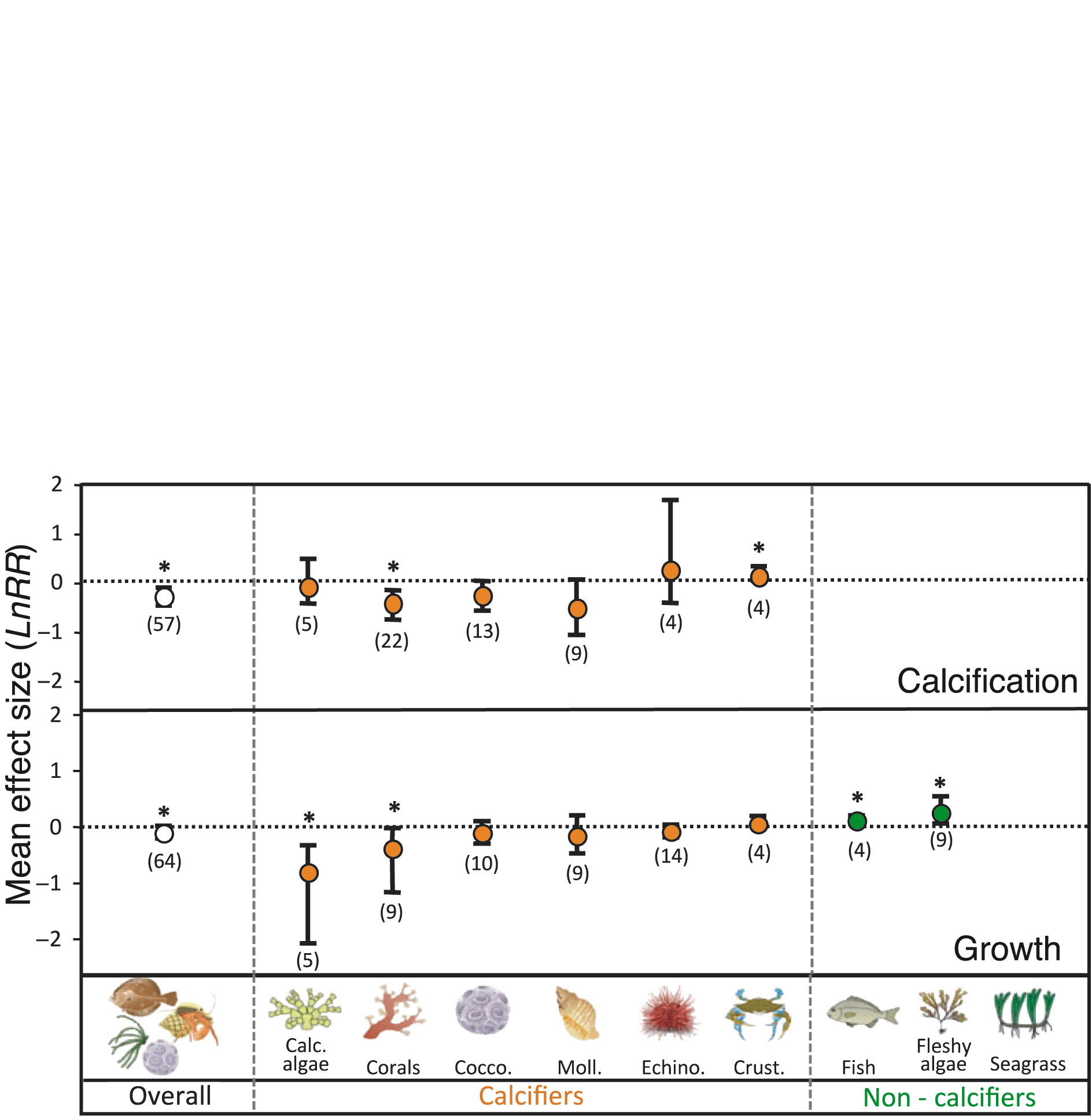 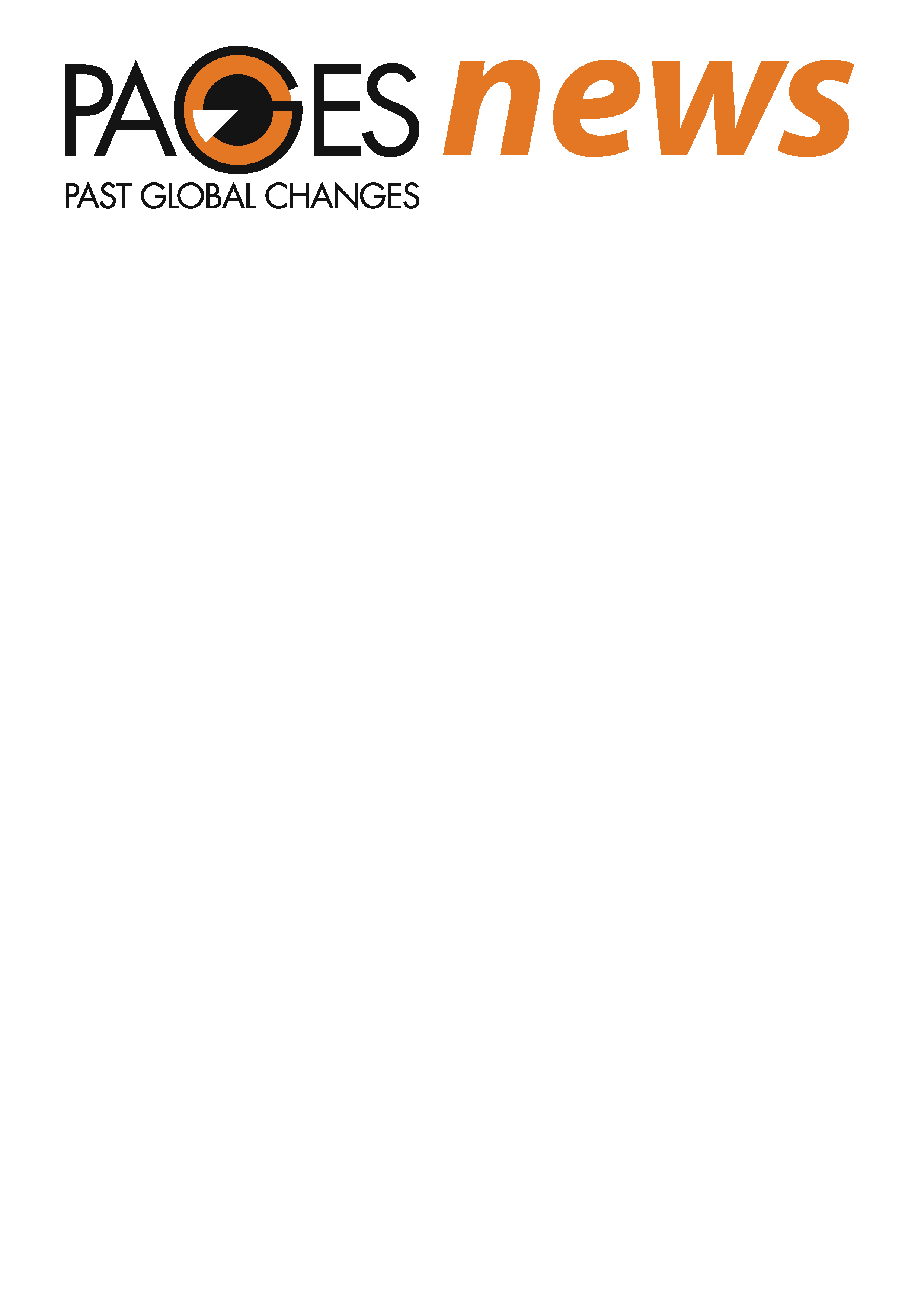 Gattuso JP (2012) PAGES news 20(1): 36
Adapted from Kroeker et al. (2010) Ecology Letters 13: 1419-1434
[Speaker Notes: Ocean Acidification – How will ongoing ocean acidification affect marine life?
Jean-Pierre Gattuso
CNRS and Université Pierre et Marie Curie, Villefranche-sur-Mer, France; gattuso@obs-vlfr.fr

Figure 1: Effects of ocean acidification on marine organisms. Mean effect size and 95% bias-corrected bootstrapped confidence interval are shown. The number of experiments used to calculate mean effect sizes are shown in parentheses. Asterisks (*) mark significant mean effect sizes (95% confidence interval does not overlap zero). Figure adapted from Kroeker et al. (2010).]
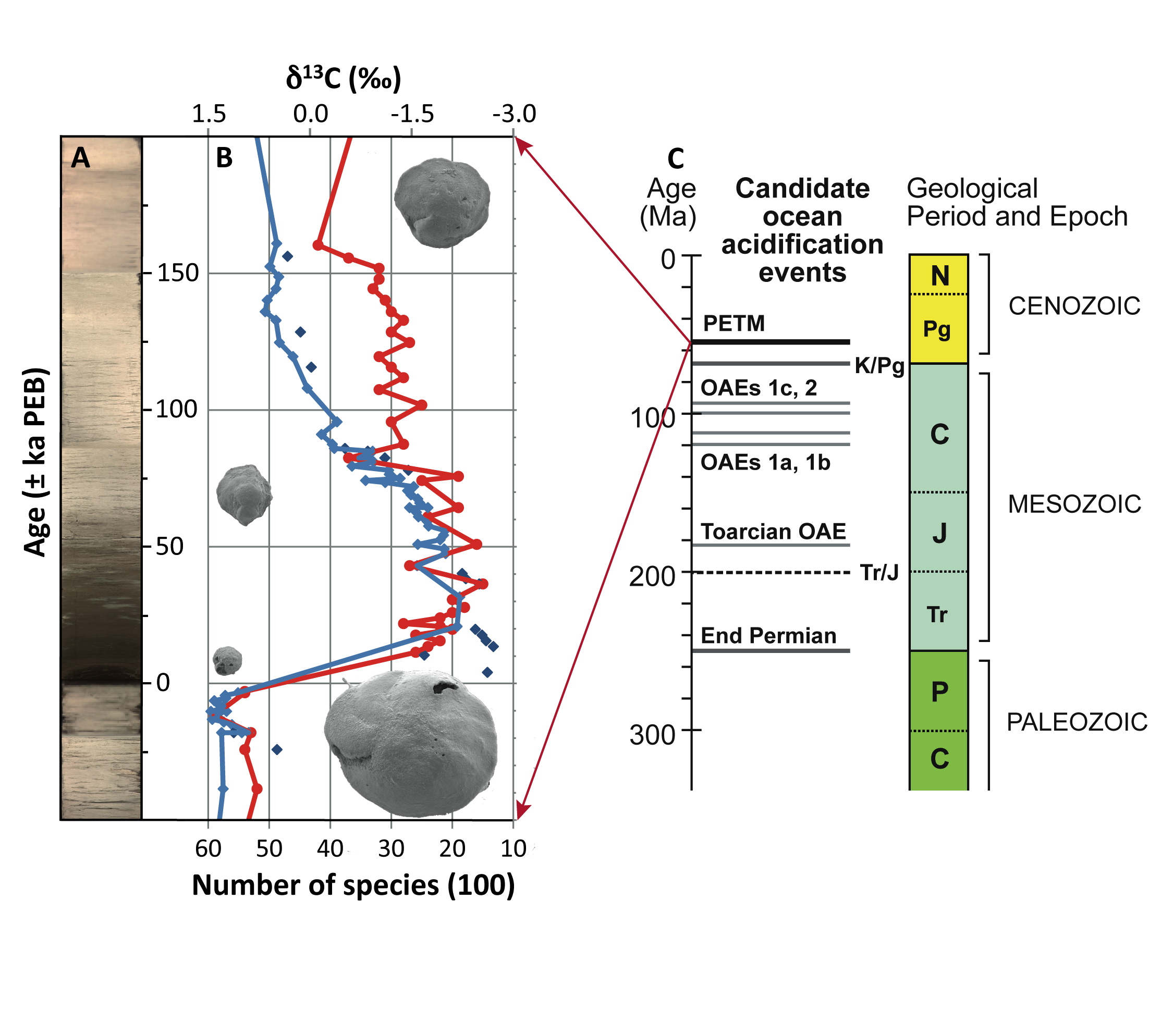 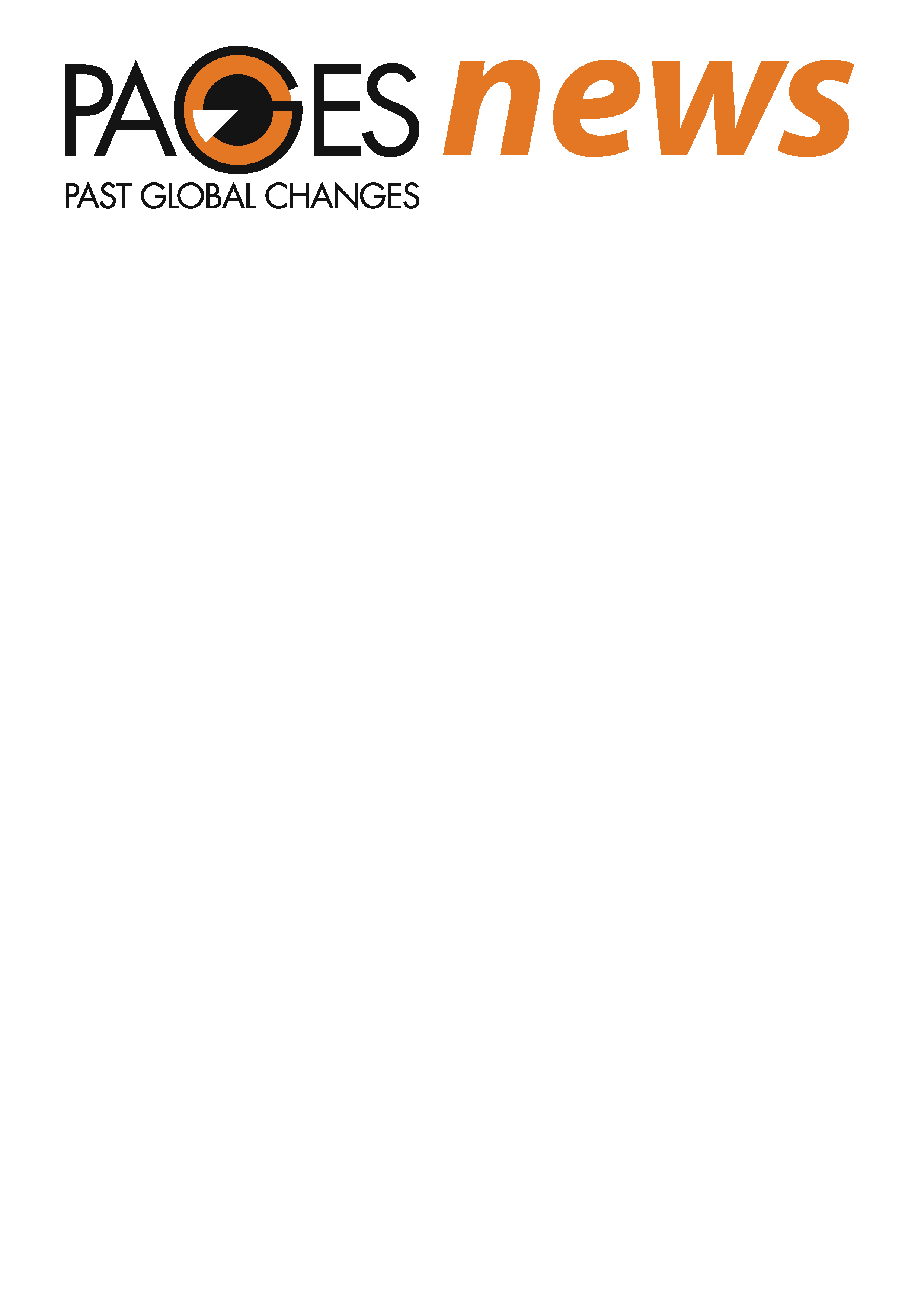 Thomas E (2012) PAGES news 20(1): 37
[Speaker Notes: Ocean Acidification – How will ongoing ocean acidification affect marine life?
Ellen Thomas1,2
1Department of Geology and Geophysics, Yale University, New Haven, USA; ellen.thomas@yale.edu
2Department of Earth & Environmental Sciences, Wesleyan University, Middletown, USA

Figure 1: The Paleocene-Eocene Thermal Maximum at Walvis Ridge in the southeastern Atlantic Ocean, off Namibia. Paleo-water depth ~1500 m. A) Core image shows carbonate ooze (light colors) and clay (dark colors), where carbonate has been dissolved during ocean acidification (Zachos et al. 2005). Sediment is plotted on an age scale in ka relative to the Paleocene-Eocene Boundary (PEB) (Hönisch et al., in press). B) Blue curve and blue dots show carbon isotope excursion (CIE) in shells of deep-sea benthic foraminifera (McCarren et al. 2008). Red curve shows decrease in number of species of deep-sea benthic foraminifera during extinction coeval with CIE (Thomas, unpublished data). Pictures show specimens of the benthic foraminifer Nuttallides truempyi, used for isotope analysis, survivor of the extinction. All at the same magnification, showing severe decrease in size during ocean acidification, placed at the location where they occurred in the sediment. C) Climate-carbon cycle disturbance in the oceans during the last 300 Ma of Earth history (modified after Kump et al. 2009).]
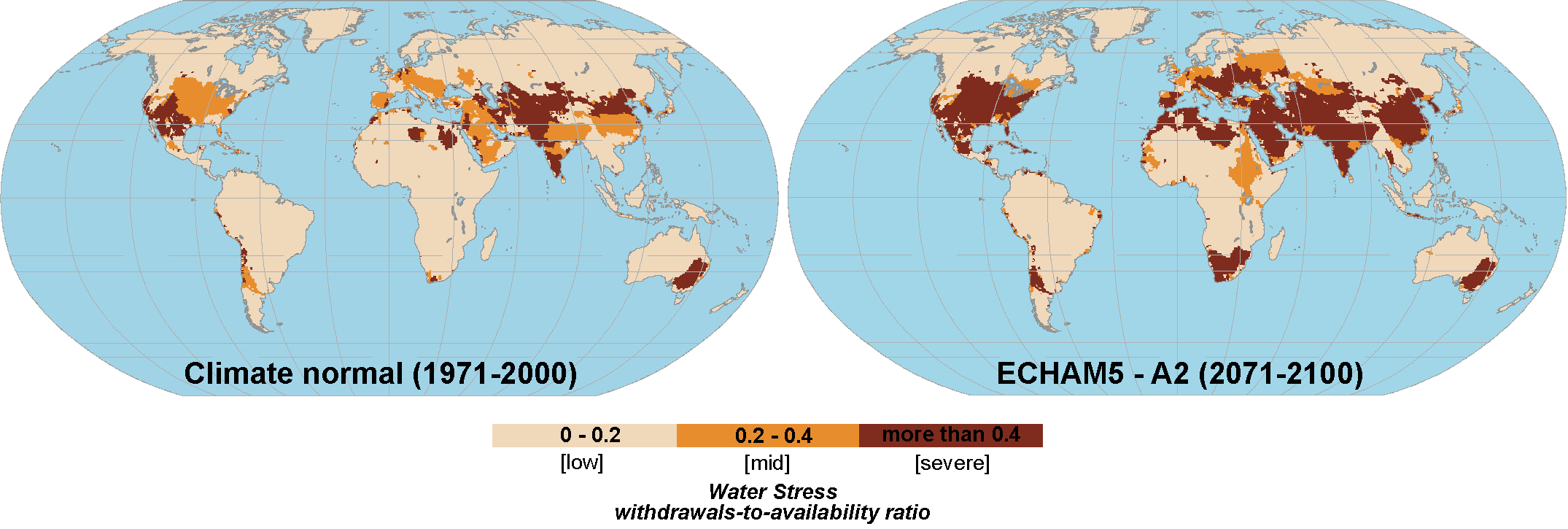 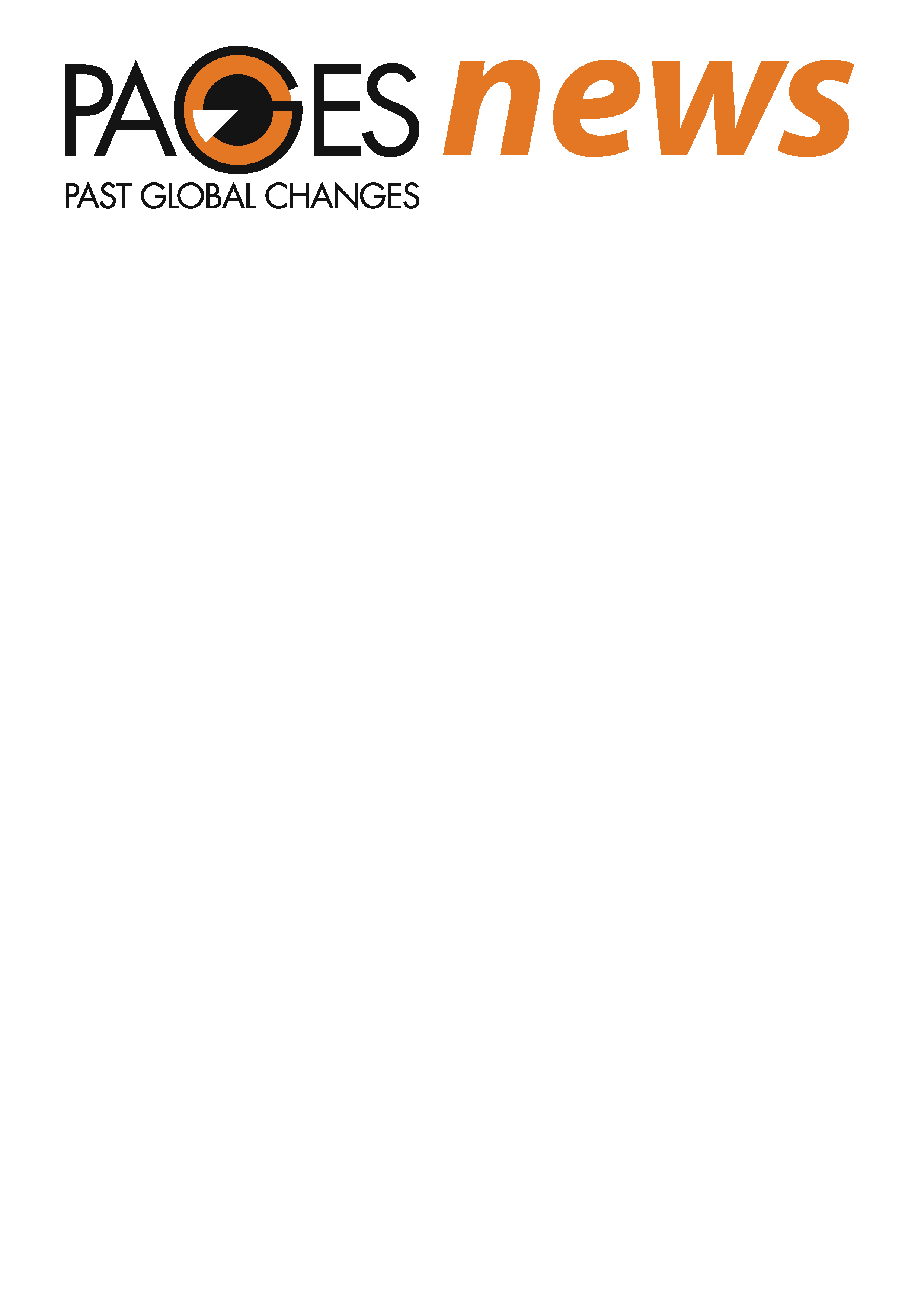 Harding R (2012) PAGES news 20(1): 38
Modified from Flörke M & Eisner S (2011) WATCH Technical report 46
[Speaker Notes: Water resources - How severe will freshwater resource shortages be on a regional scale?
Richard Harding
Centre for Ecology & Hydrology, Wallingford, UK; rjh@ceh.ac.uk

Figure 1: Water stress, calculated as the ratio between water withdrawals and availability, for the late 20th and 21st centuries (see Flörke and Eisner 2011).]
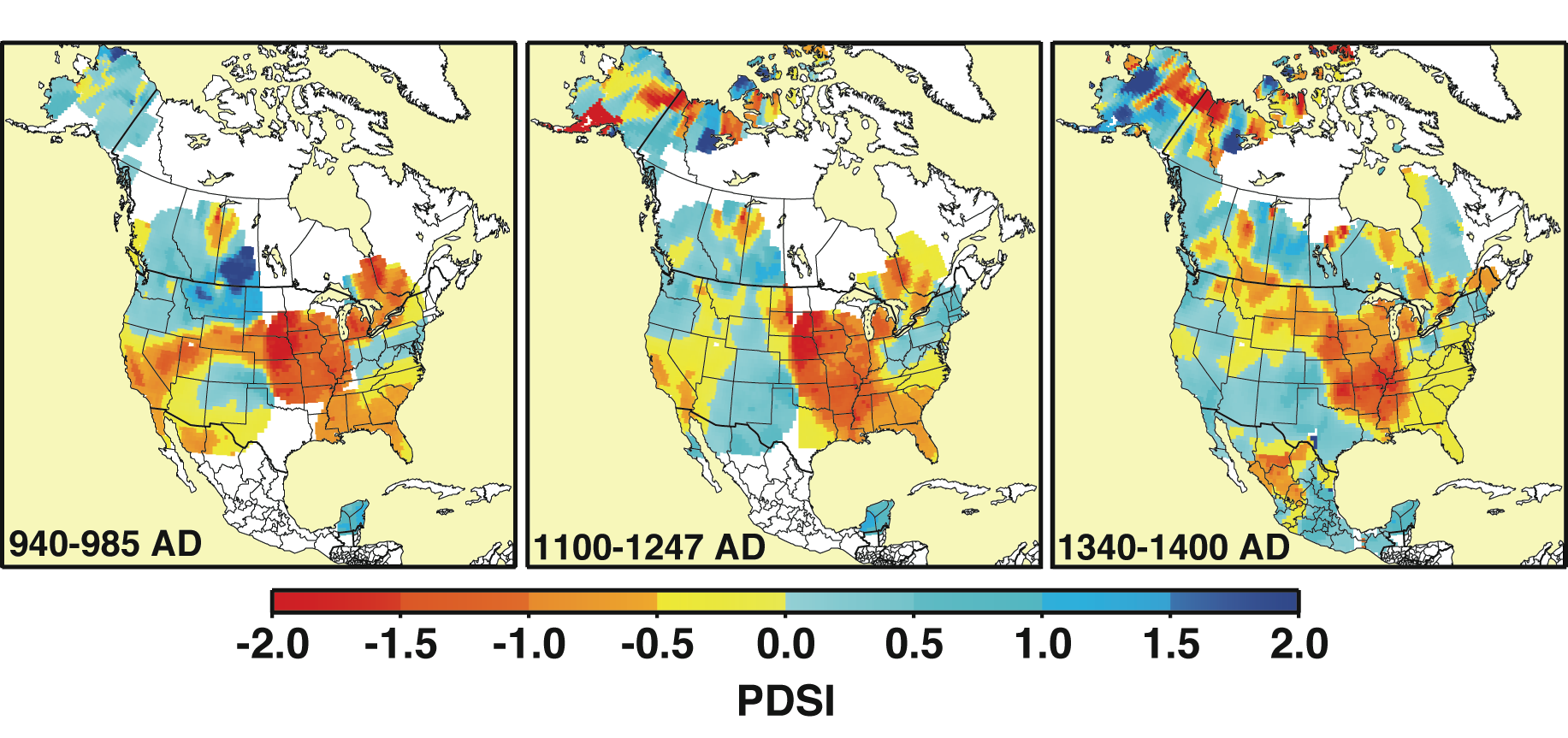 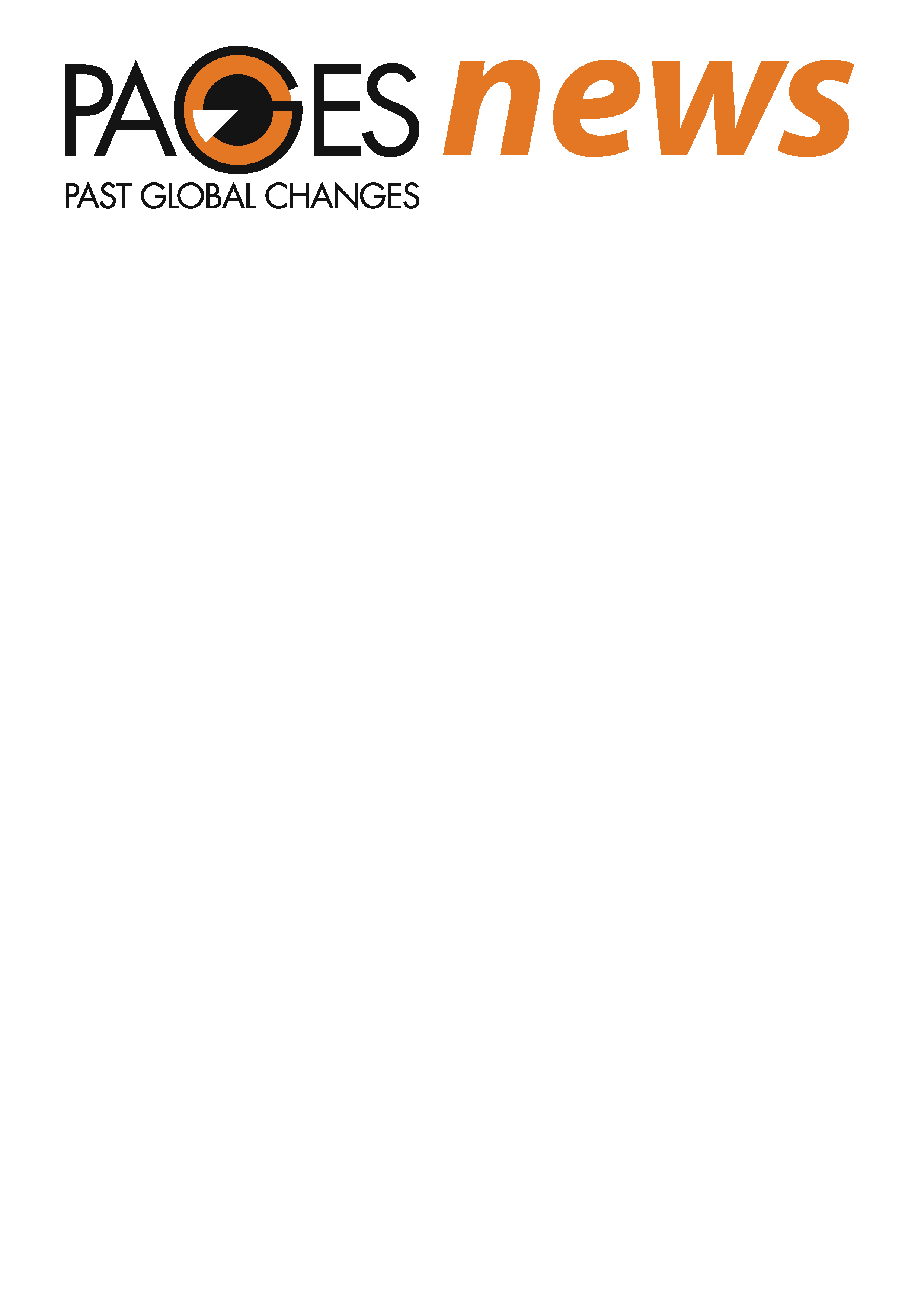 Cook ER (2012) PAGES news 20(1): 39
From Cook et al. (2010) Journal of Quaternary Science 25: 48-61
[Speaker Notes: Water resources - How severe will freshwater resource shortages be on a regional scale?
Edward R. Cook
Lamont-Doherty Earth Observatory, Columbia University, Palisades, USA; drdendro@ldeo.columbia.edu

Figure 1: Examples of three megadroughts reconstructed from tree rings that hit the central Mississippi Valley of the United States during early, middle, and late medieval times. See Cook et al. (2010b) for details. Reprinted with permission from Wiley & Sons.]
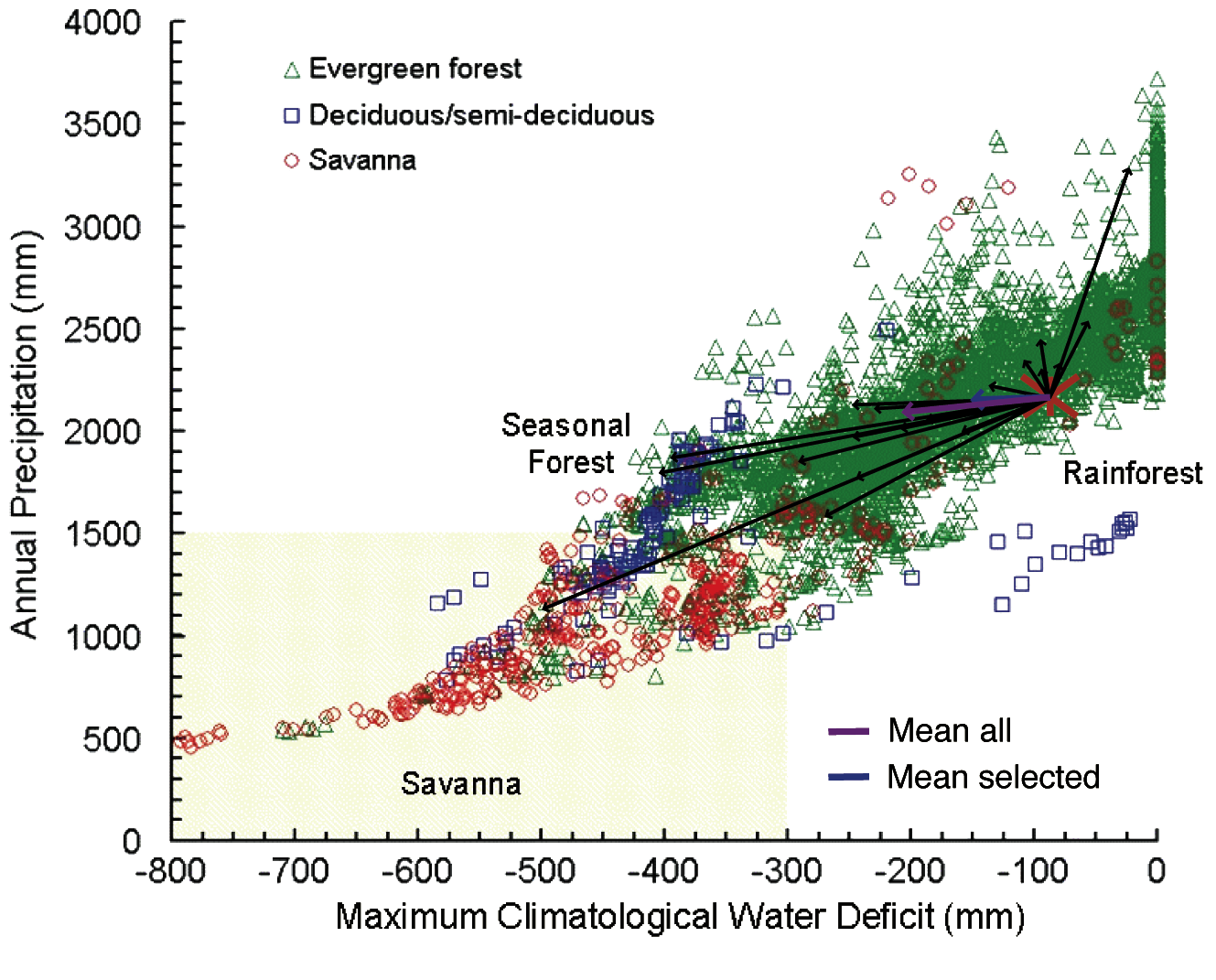 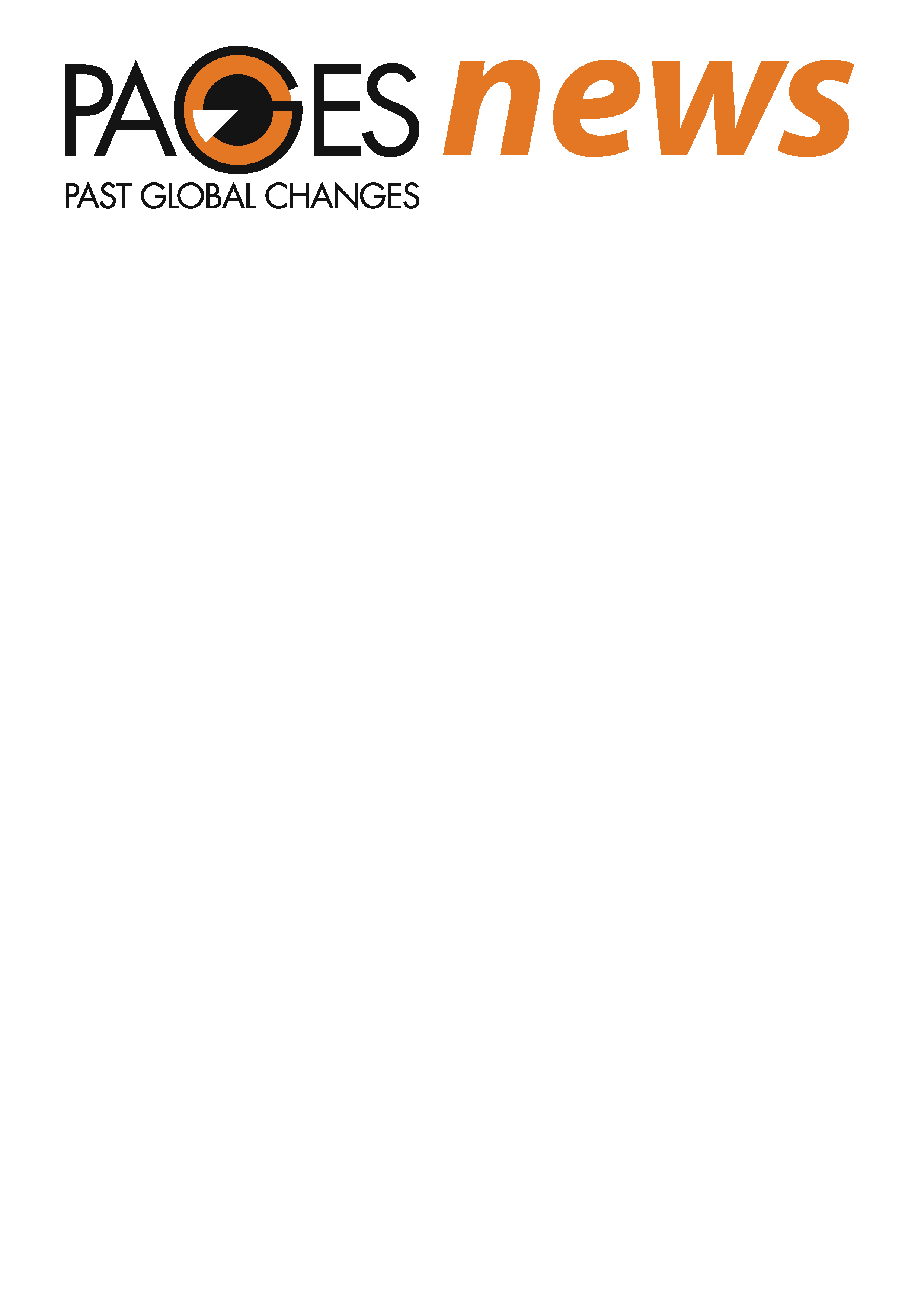 Lavorel S (2012) PAGES news 20(1): 40
Modified from Mahli Y et al. (2009) PNAS 106: 20610-20615
[Speaker Notes: Ecosystems - How do ecosystems and associated services respond to climatic change?
Sandra Lavorel
Laboratoire d’Écologie Alpine, CNRS, Université Joseph Fourier, Grenobles, France; Sandra.Lavorel@ujf-grenoble.fr

Figure 1: Type of vegetation in relation to rainfall in the Amazon region. The overlaid arrows show the trajectories of change as simulated by the 19 general circulation models used in the IPCC AR4 forced to start from the averaged observed climate over the period 1970-1999 AD (red star). The tips of the arrows represent the simulated late 21st century (2070-2099 AD) rainfall regime. The purple arrow shows the mean of all model trajectories and the blue arrow the mean of all models that simulate the late 20th century adequately. Figure modified from Mahli et al. (2009).]
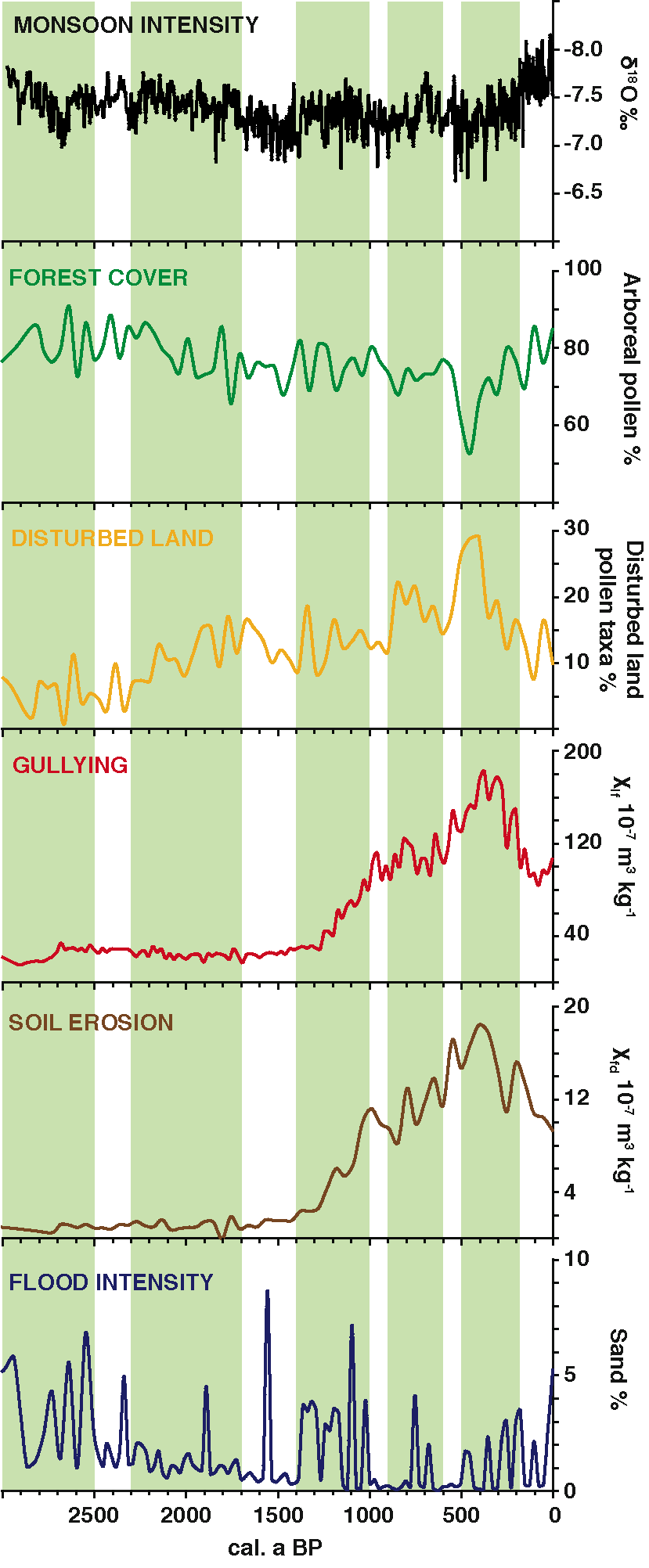 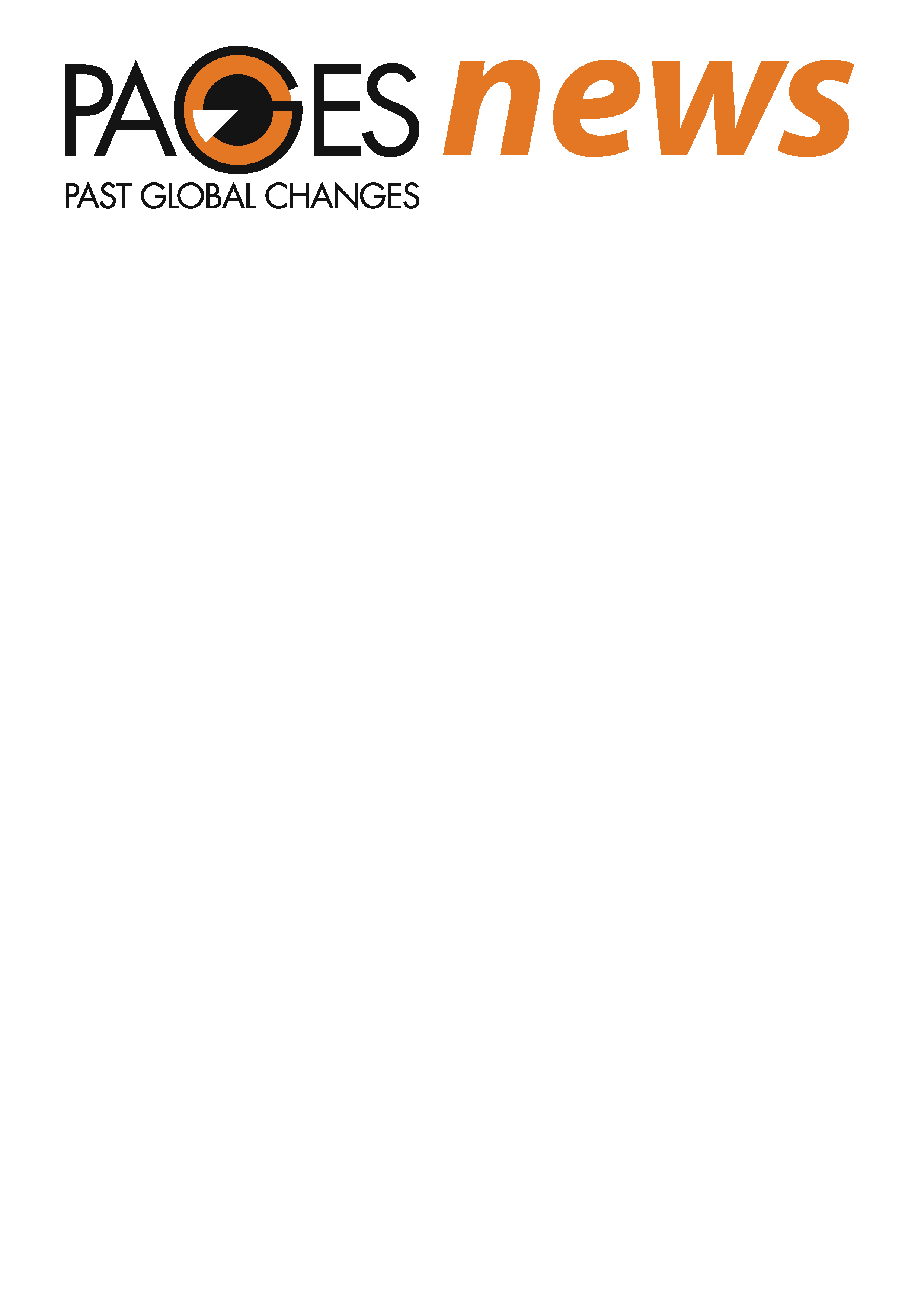 Jackson ST (2012) PAGES news 20(1): 41
From Dearing (2008) The Holocene 18: 117-127
[Speaker Notes: Ecosystems - How do ecosystems and associated services respond to climatic change?
Stephen T. Jackson
Department of Botany and Program in Ecology, University of Wyoming, Laramie, USA; Jackson@uwyo.edu

Figure 1: Geohistorical records of temporal changes in ecosystem properties and services. This 3000-year composite record of regional ecosystem attributes (land cover, erosion, flood intensity) inferred from sediments of Lake Erhai and monsoon intensity inferred from a speleothem shows ecosystem responses to changes in human population, cultural practices, and climate. The five green bands show primary periods of human effects on the regional environment (left to right): Bronze-Age culture, Han irrigated period, Nanzhao Kingdom, Dali Kingdom, and late Ming/early Qing environmental crisis. (From Dearing 2008).]
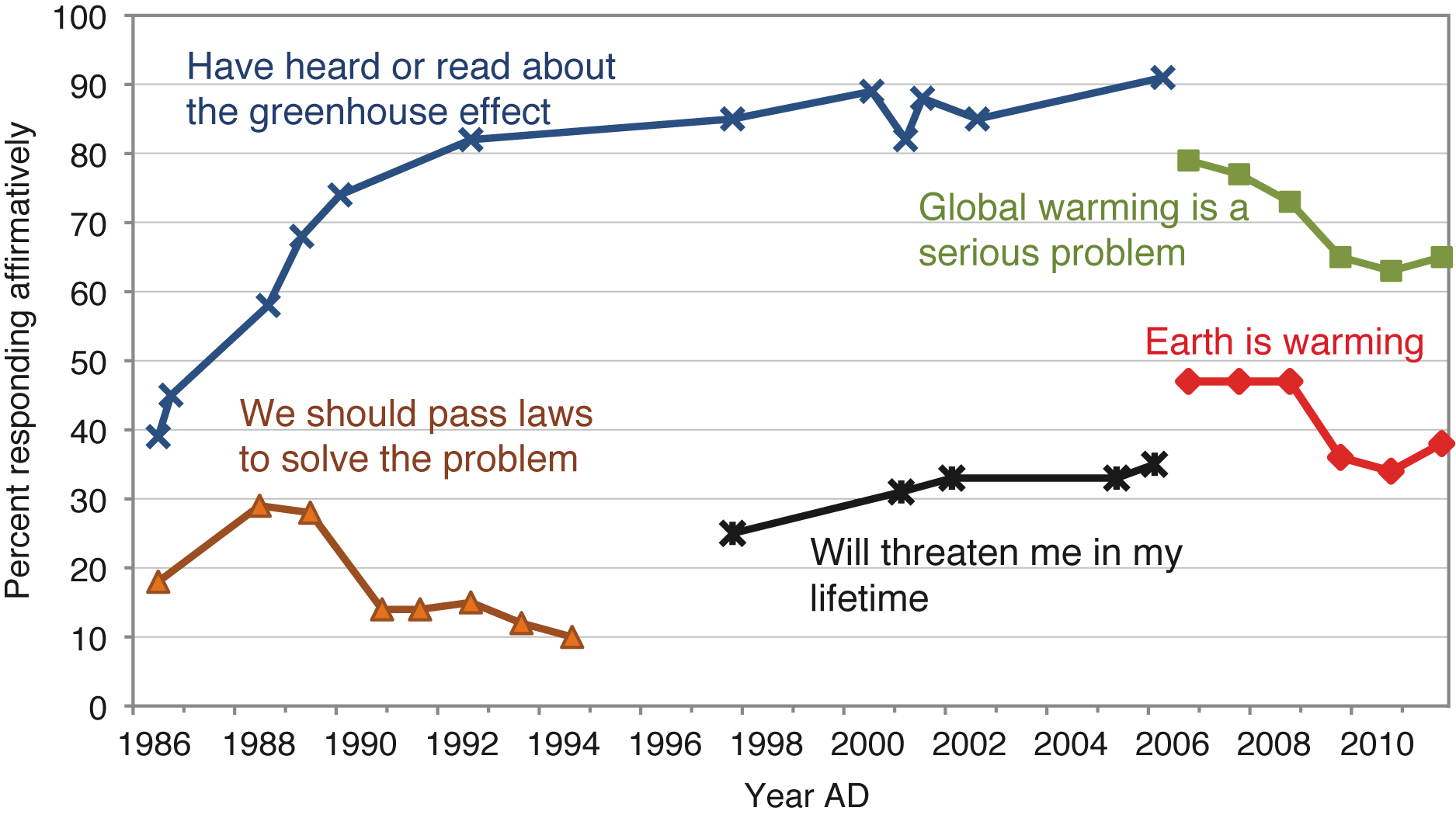 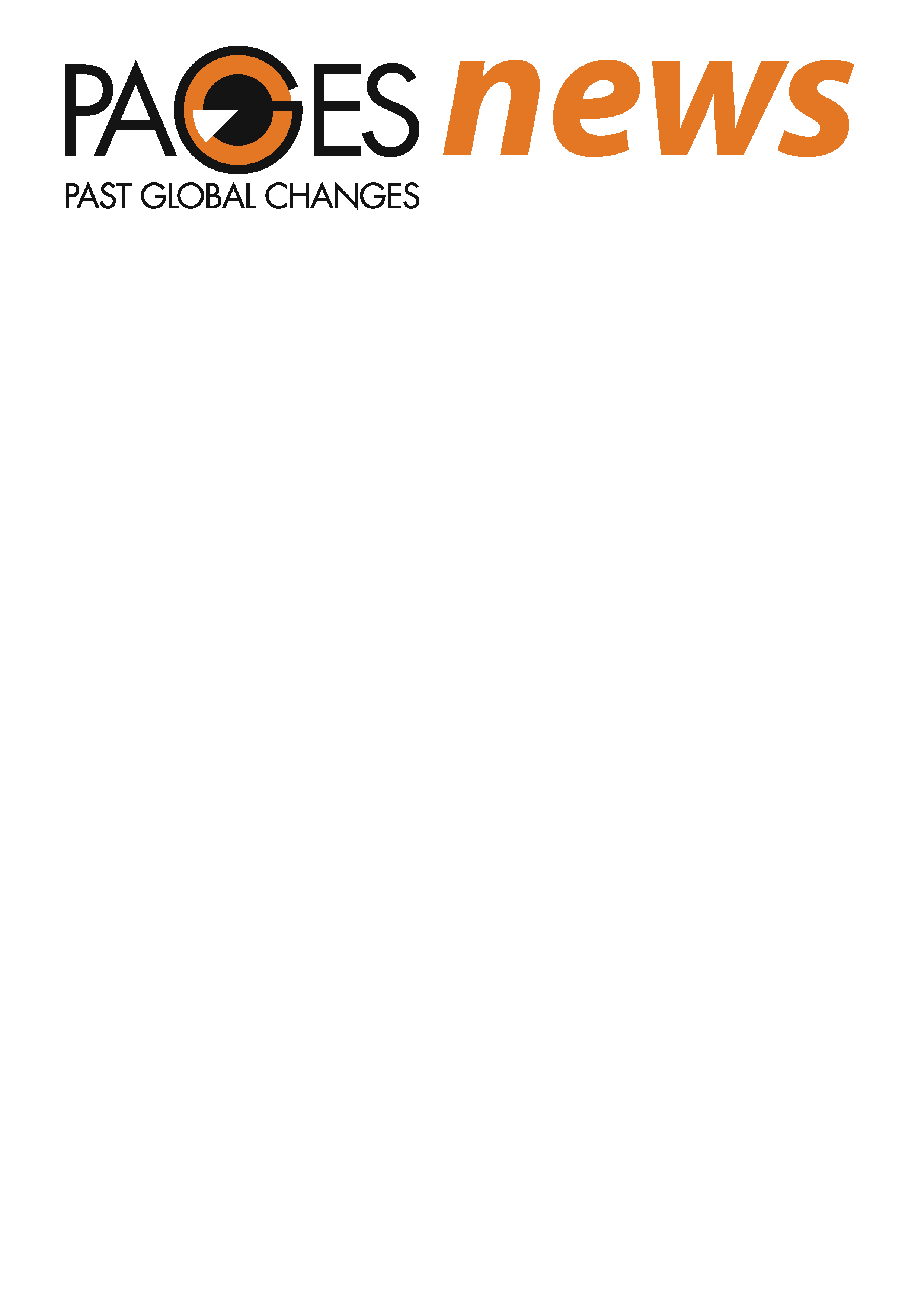 Lemoine D (2012) PAGES news 20(1): 42
[Speaker Notes: Abrupt changes - To what extent are tipping points a concern in coping with global change?
Derek Lemoine
Department of Economics, The University of Arizona, Tucson, USA; dlemoine@email.arizona.edu

Figure 1: The response of the U.S. public to surveys’ questions about global climate change (Pew Research Center for the People & the Press; Nisbet and Myers 2007).]
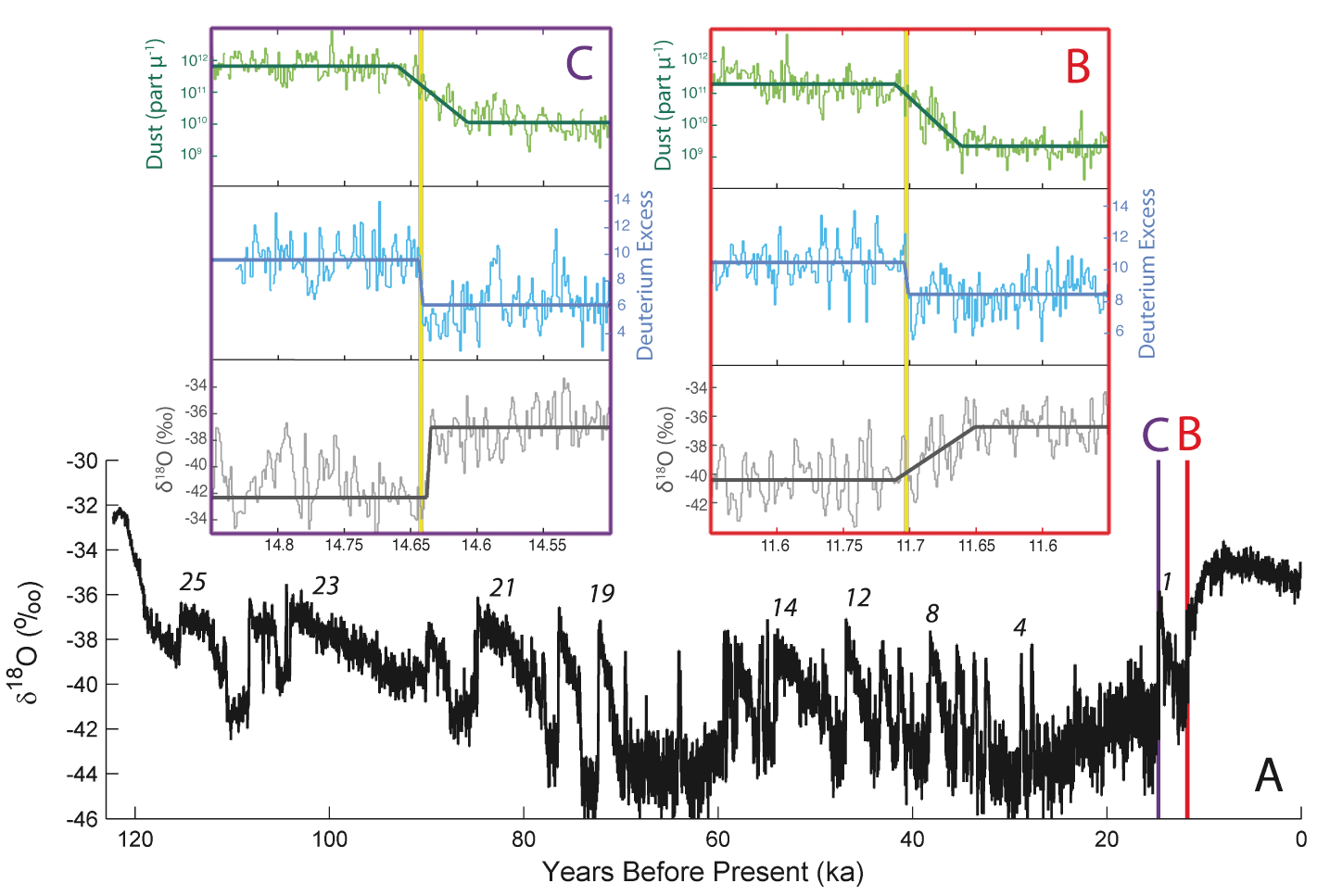 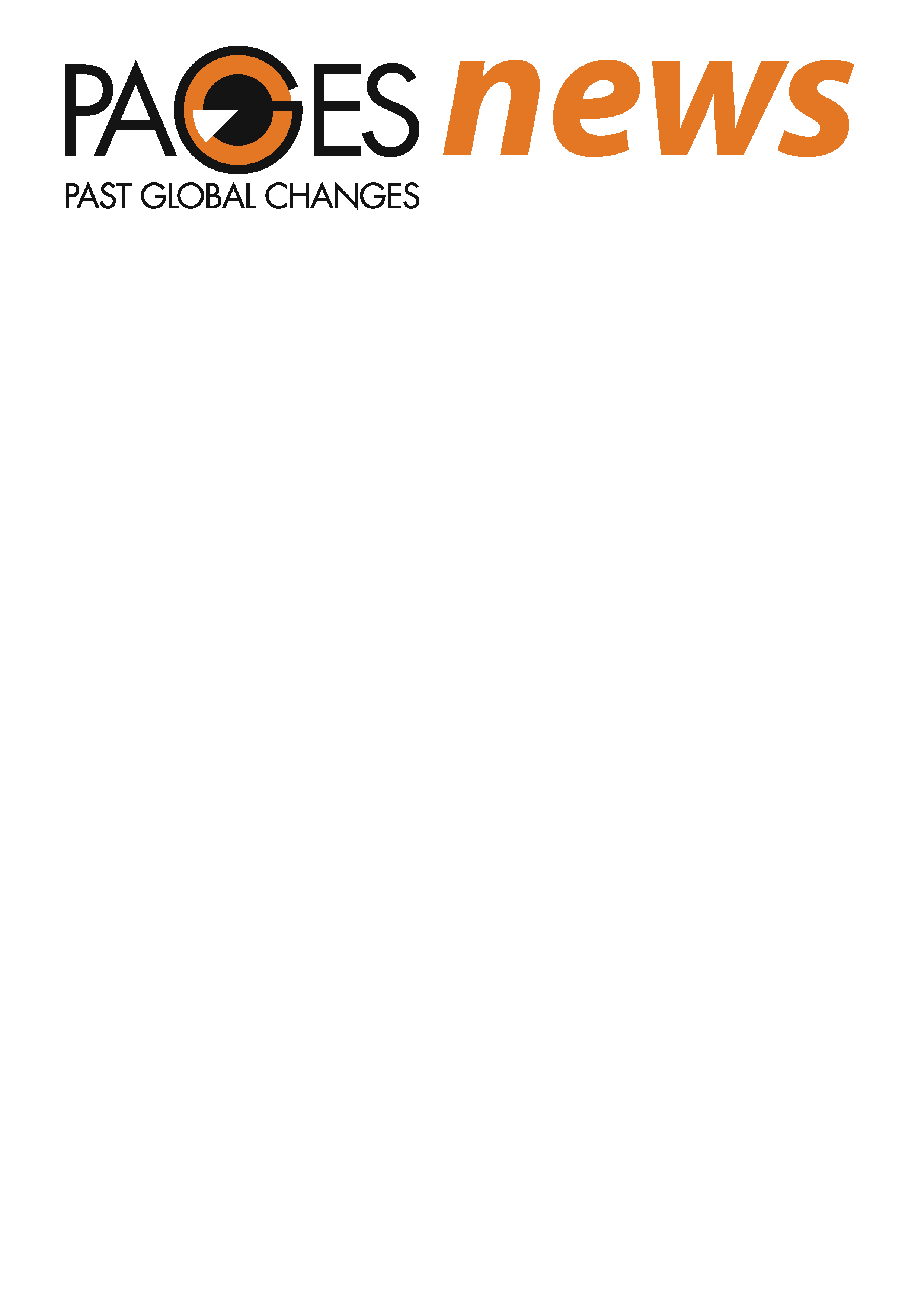 Dahl-Jensen D (2012) PAGES news 20(1): 43
Based on Steffensen et al. (2008) Science 321: 680-684
[Speaker Notes: Abrupt changes - To what extent are tipping points a concern in coping with global change?
Dorthe Dahl-Jensen
Niels Bohr Institute, University of Copenhagen, Denmark; ddj@gfy.ku.dk

Figure 1: High-resolution records from the Greenland ice core NGRIP. Panel A shows stable water isotopes (δ18O) in 20-year resolution. Numbers mark the most prominent of the 25 Dansgaard-Oeschger events. Panels B and C zoom in on two 300-year intervals during the transition from the last glacial to the Holocene. Shown are records of δ18O, deuterium excess and the unsolvable dust at 1-year resolution. The solid lines highlight the transitions in the records; the vertical yellow lines mark the steps in deuterium excess over just a few years. (Figure based on Steffensen et al. 2008).]
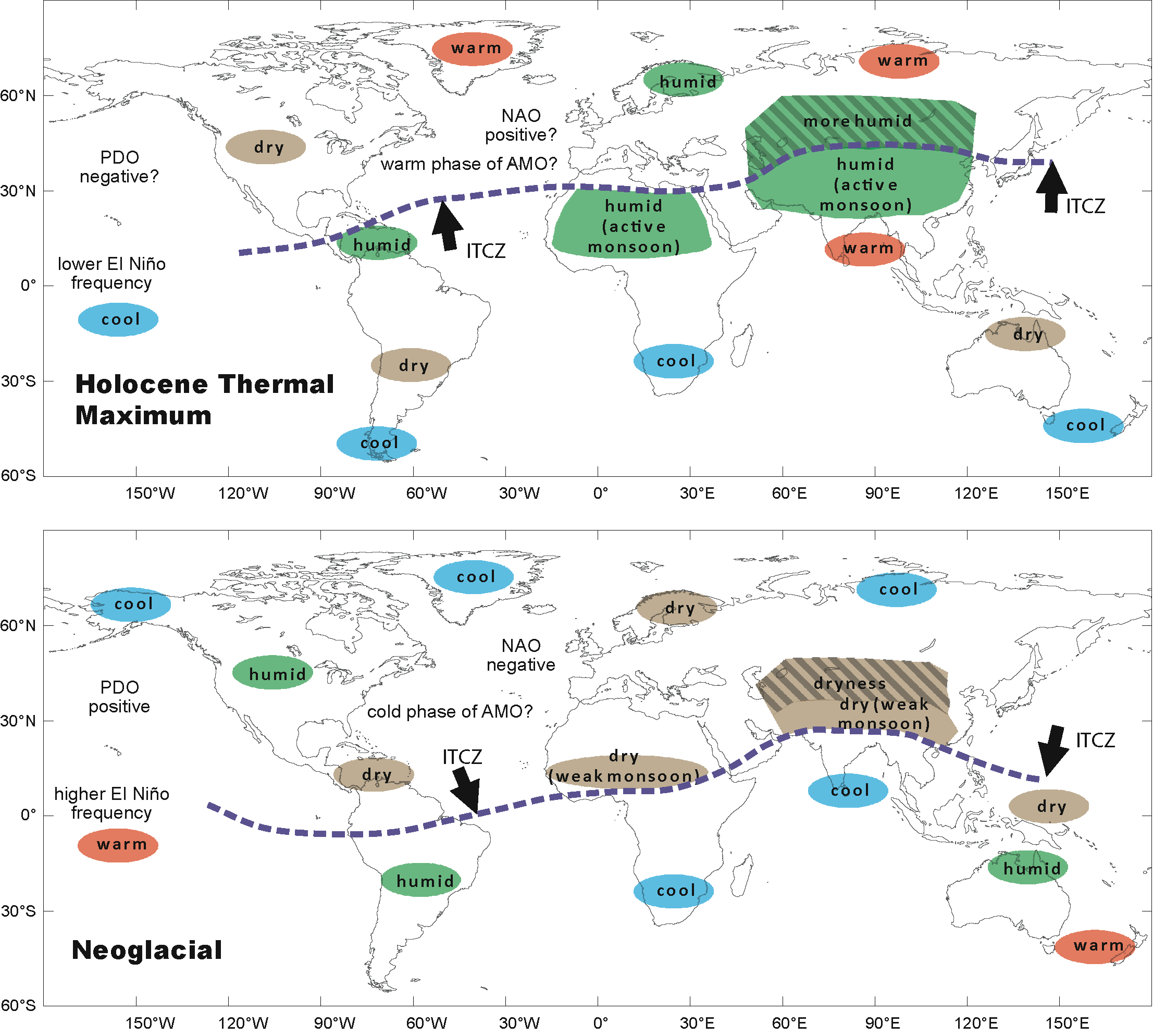 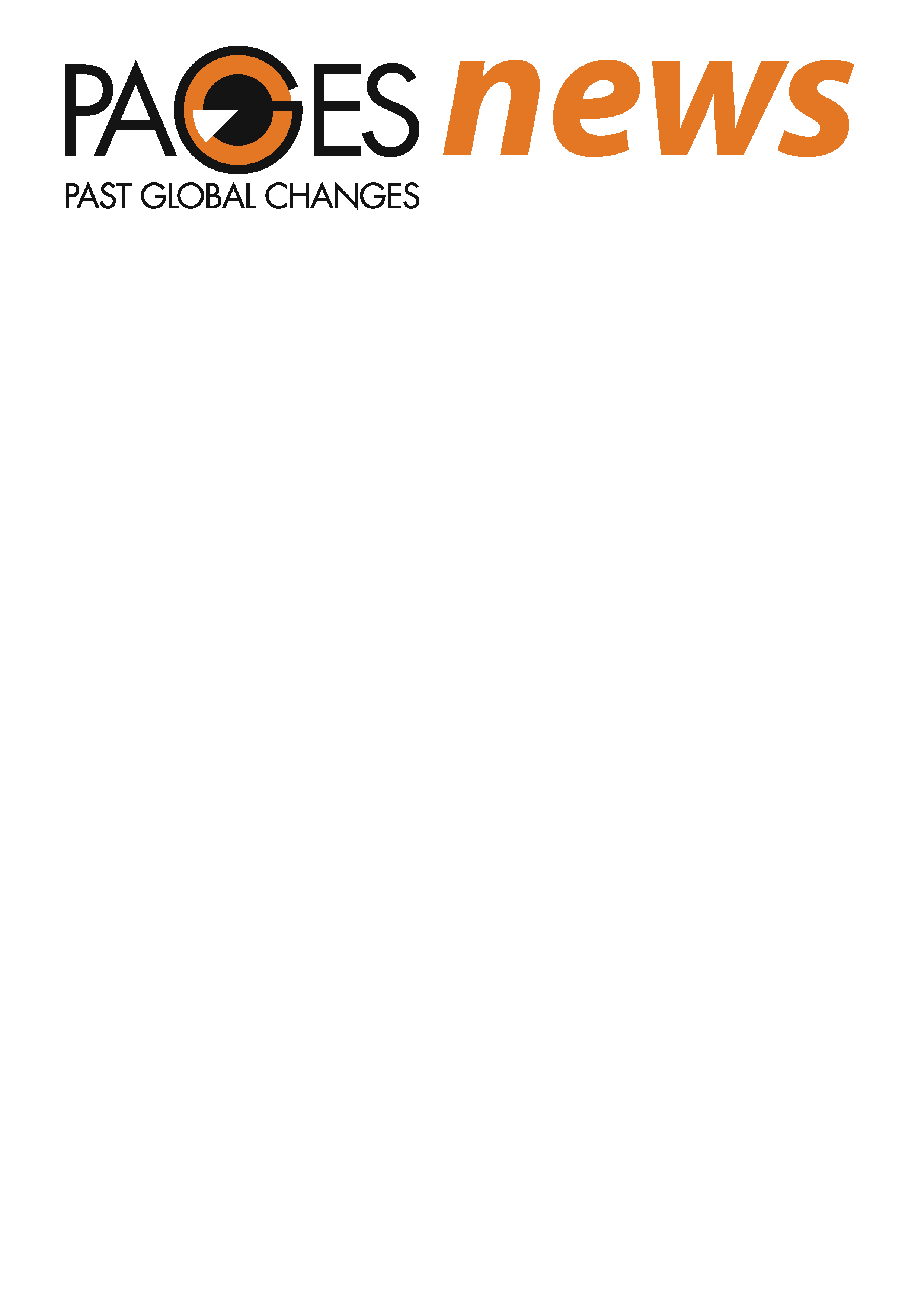 Wanner H & Brönnimann S (2012) PAGES news 20(1): 44-45
[Speaker Notes: Is there a global Holocene climate mode?
Heinz Wanner1,2 and Stefan Brönnimann1,2
1Institute of Geography, University of Bern, Switzerland; wanner@oeschger.unibe.ch
2Oeschger Centre for Climate Change Research, University of Bern, Switzerland

Figure 1: Climate patterns of the Holocene Thermal Maximum (~7-4.5 ka BP; Ljungqvist 2011), and the Neoglacial, which started around 4.2 ka BP and ended with the modern industrialization in the 19th century. Both Figures were outlined based on existing Holocene proxy time series (Wanner et al. 2011).]
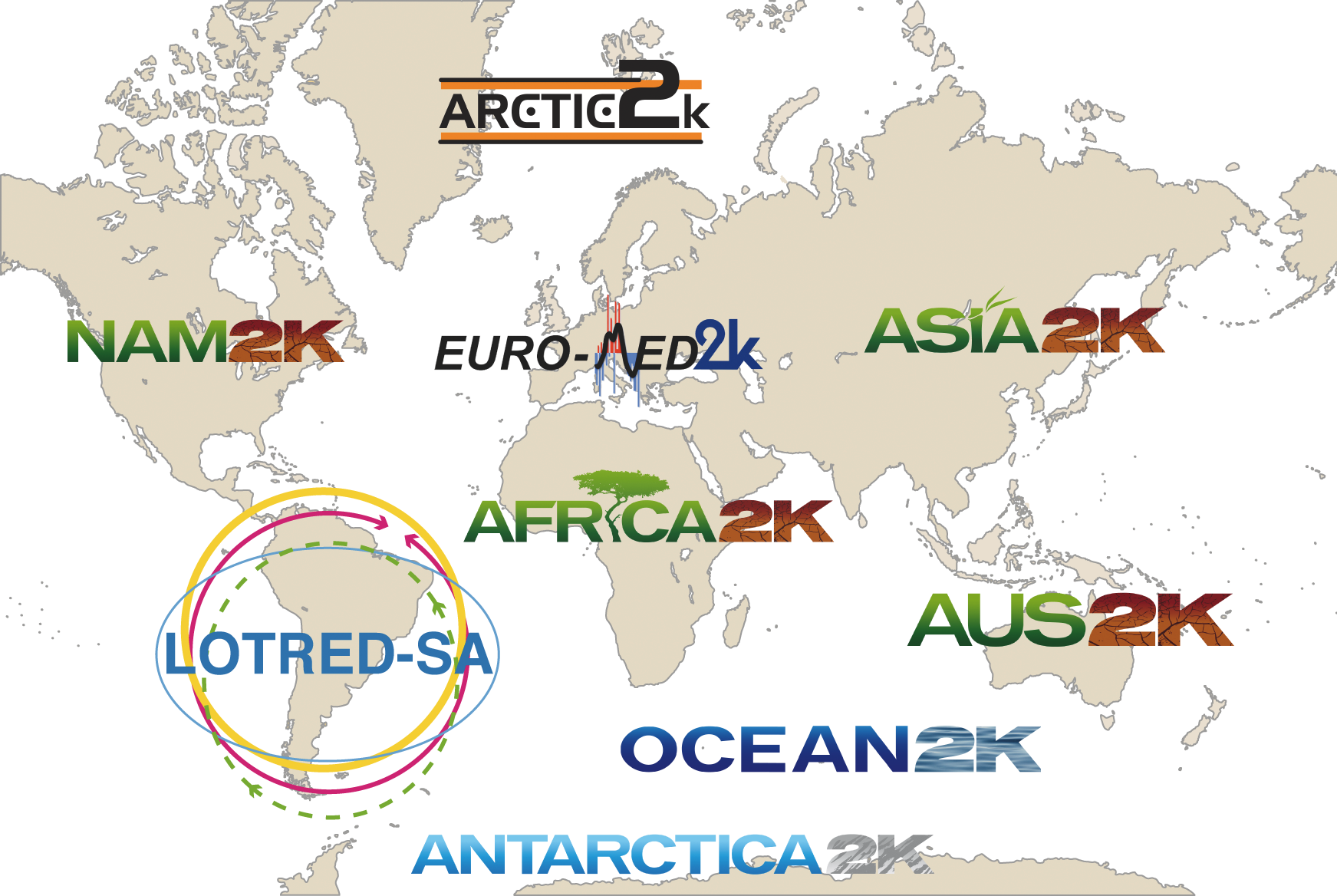 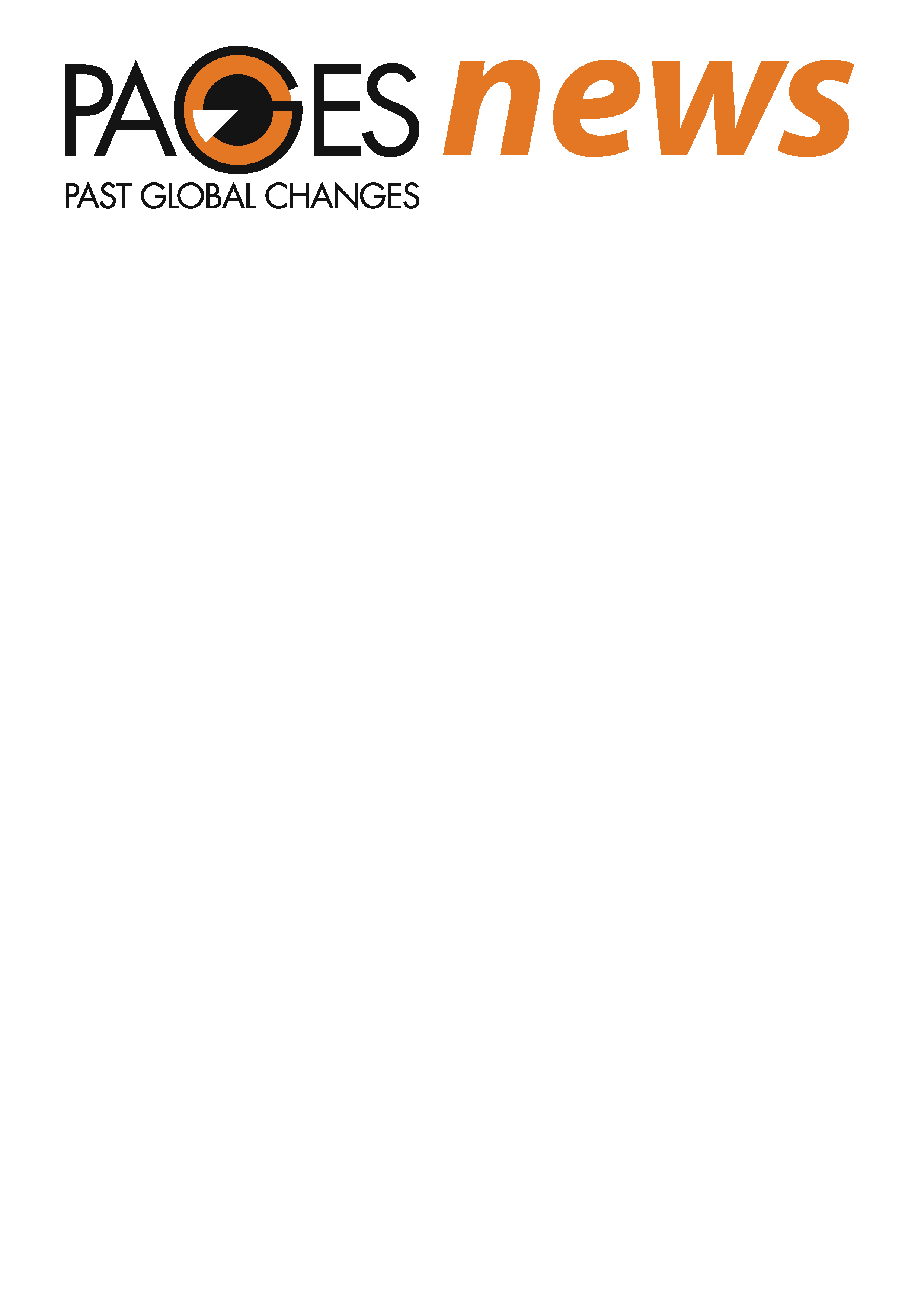 von Gunten et al. (2012) PAGES news 20(1): 46
[Speaker Notes: 2nd PAGES 2k Network Meeting: Review of status and plans for Synthesis
Lucien von Gunten1, H. Wanner2 and T. Kiefer1
1PAGES-International Project Office, Bern, Switzerland
2Oeschger Center for Climate Change Research, University of Bern, Switzerland; wanner@oeschger.unibe.ch

Figure 1: The nine regional groups of the PAGES 2k Network on 2000-year climate reconstructions.]
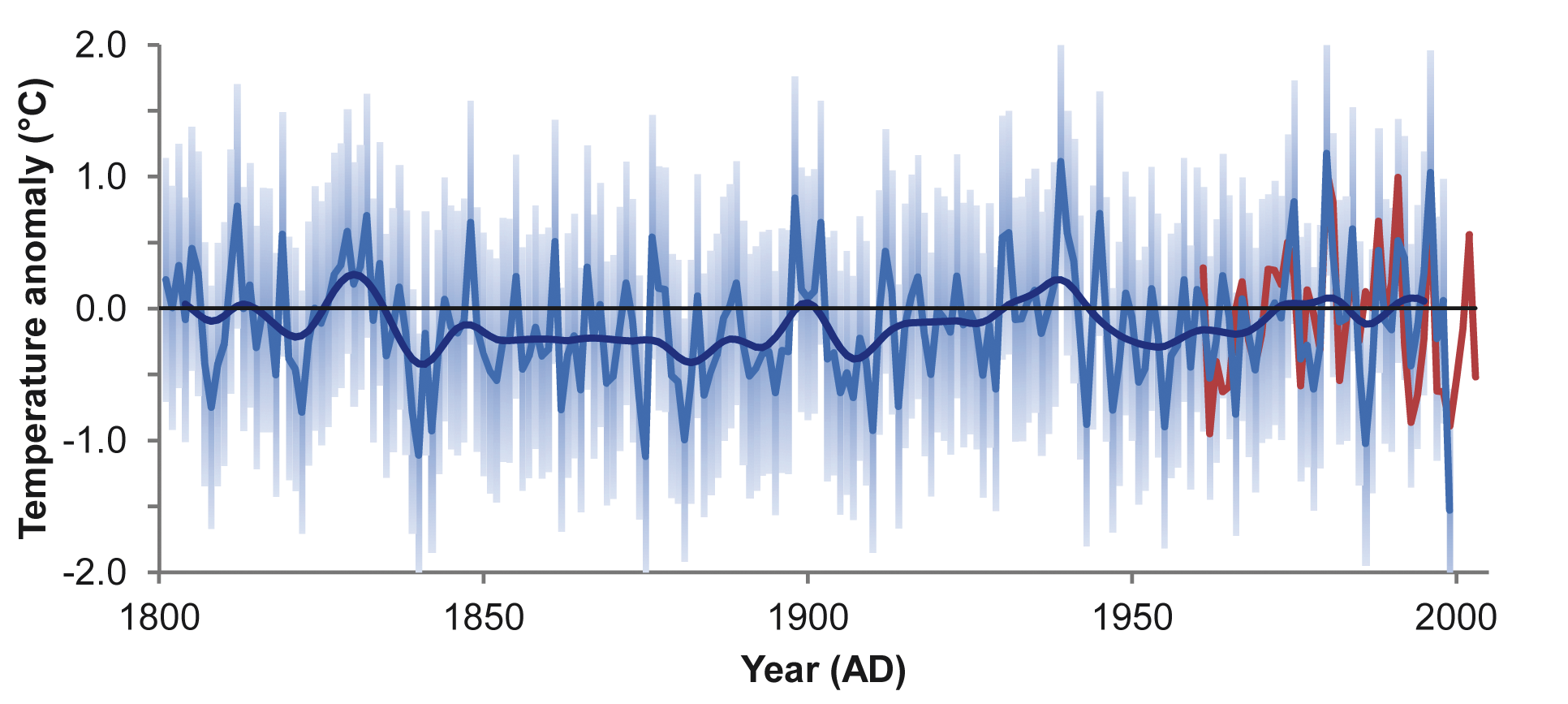 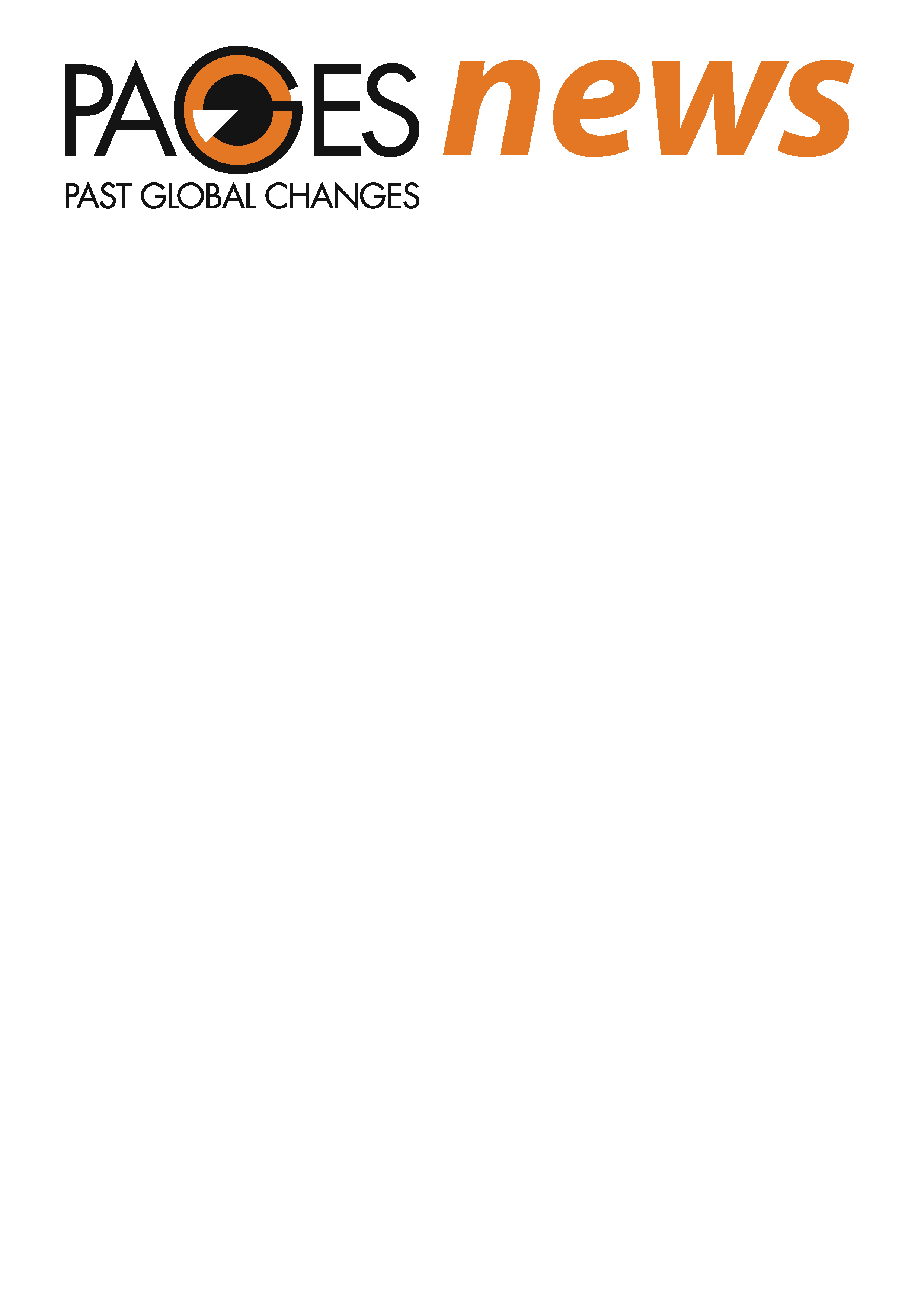 van Ommen et al. (2012) PAGES news 20(1): 47
Adapted from Schneider et al. 2006, Geophysical Research Letters 33
[Speaker Notes: 1st Workshop of the PAGES Antarctica2k Working Group
Tas van Ommen1 and the Antarctica2k Steering Committee
1Australian Antarctic Division (AAD), Kingston, Australia; tas.van.ommen@aad.gov.au

Figure 1: Antarctic temperature reconstruction from AD 1800-2000 based on five ice core sites (adapted from Schneider et al. 2006). Blue curves are the annual reconstruction and a decadal smooth (Gaussian with σ=3 years). Error shading shows 95% confidence interval. Red curve is calibration temperature target. The zero reference is the 1961-1990 climatological mean.]
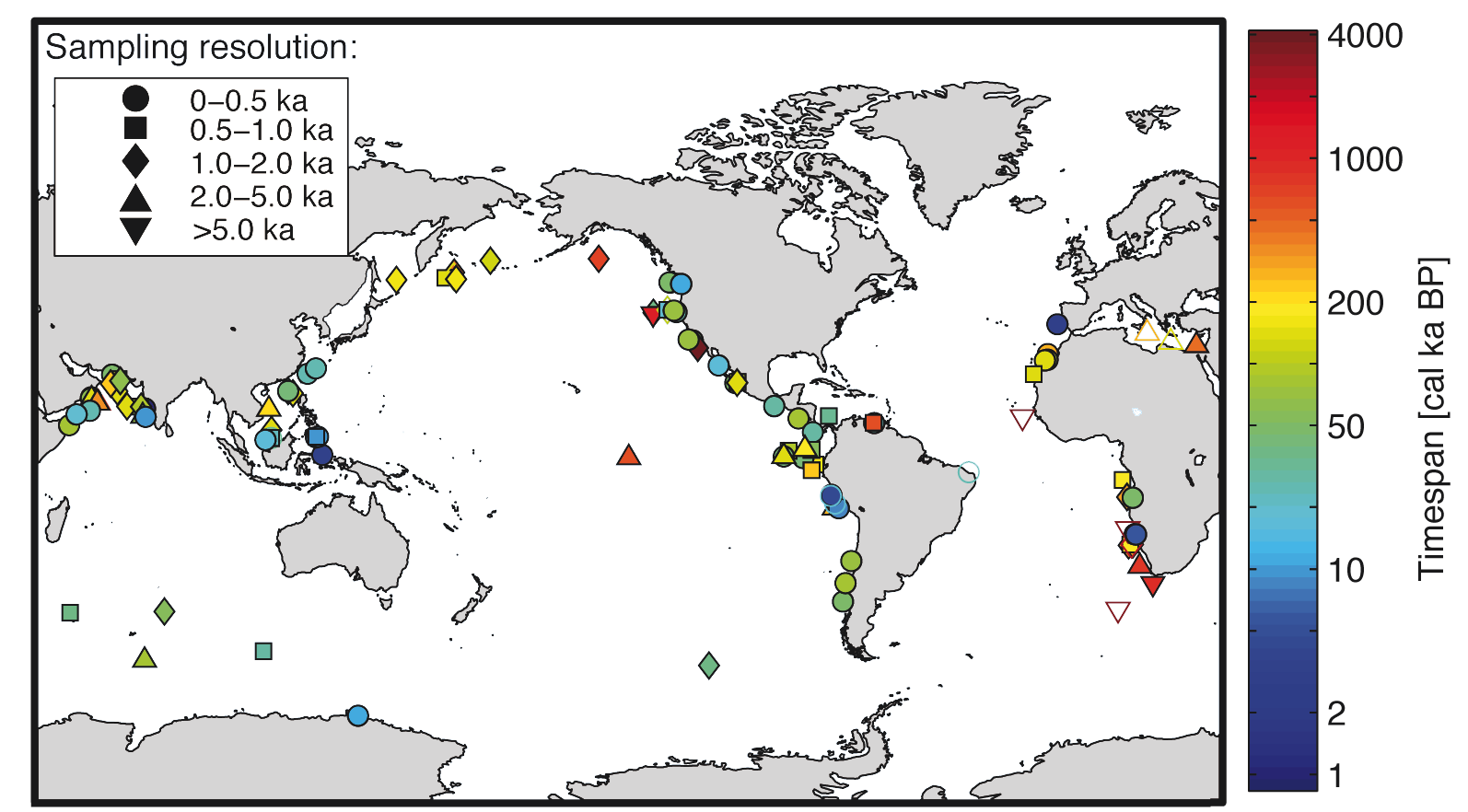 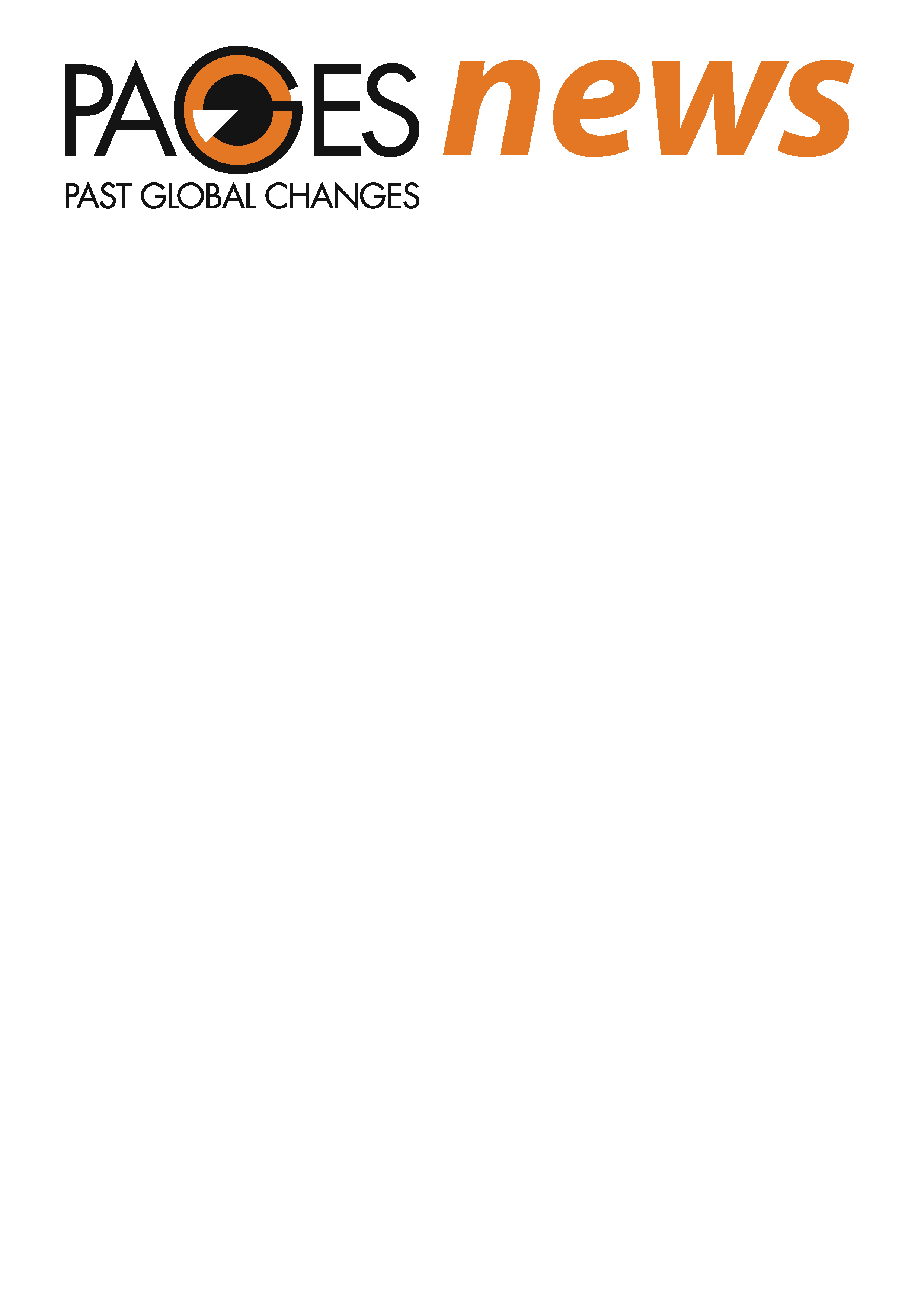 Rafter et al. (2012) PAGES news 20(1): 48
[Speaker Notes: The nitrogen cycle in the ocean, past and present
Patrick A. Rafter1, S.L. Jaccard2, E.D. Galbraith3, T. Kiefer4 and M. Kienast5
1Department of Geosciences, Princeton University, Princeton, USA; prafter@princeton.edu
2Climate Geology, ETH Zurich, Switzerland; 3Earth & Planetary Sciences, McGill University, Montreal, Canada; 4PAGES International Project Office, Bern, Switzerland; 5Department of Oceanography, Dalhousie University, Halifax, Canada

Figure 1: Global distribution of available sedimentary δ15N records, together with their respective temporal coverage and resolution. Cores that do not cover the last glacial cycle are marked by an open symbol.]
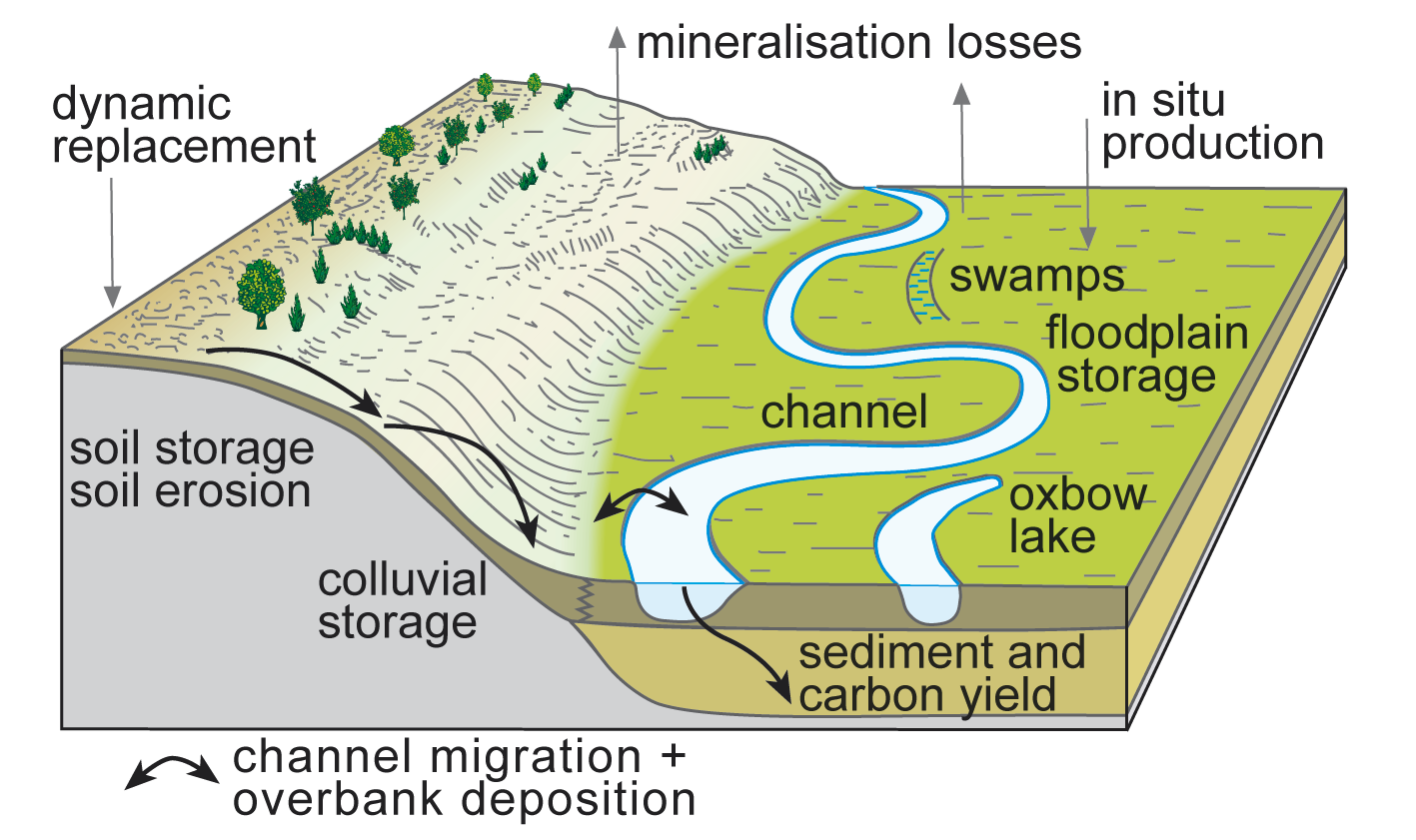 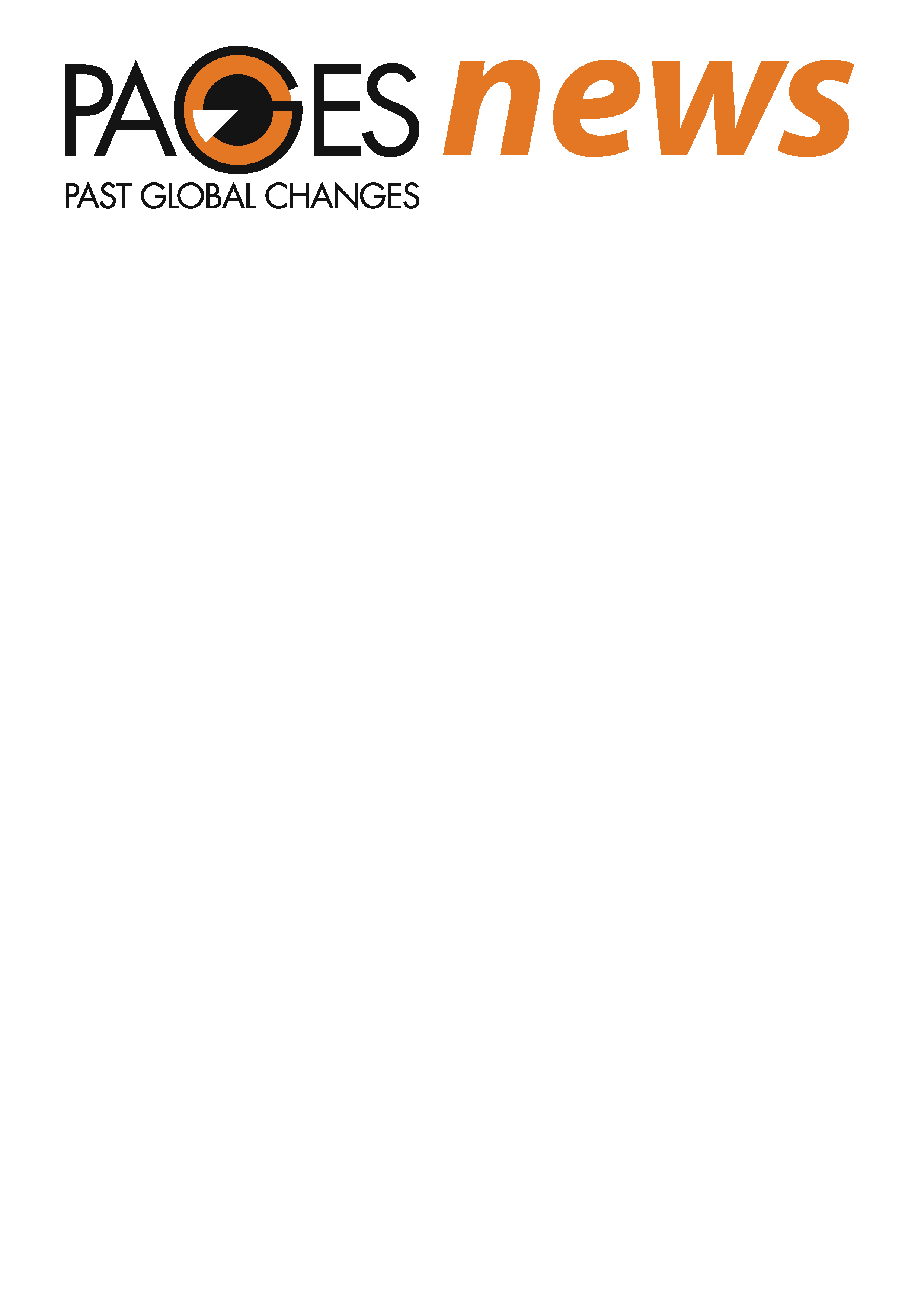 Hoffmann et al. (2012) PAGES news 20(1): 49
[Speaker Notes: Open PHAROS workshop on “Sediment and carbon fluxes under human impact and climate change”
Thomas Hoffmann1, G. Erkens2, G. Verstraeten3, H. Middelkoop2 and A. Lang4
1Department of Geography, University of Bonn, Germany; thomas.hoffmann@uni-bonn.de
2Department of Physical Geography, Utrecht University, The Netherlands; 3Division of Geography, University Leuven, Belgium; 4School of Environmental Science, University of Liverpool, UK

Figure 1: Sediment-burden carbon fluxes on hillslopes and in floodplains; representing key mechanisms as mentioned in the text.]
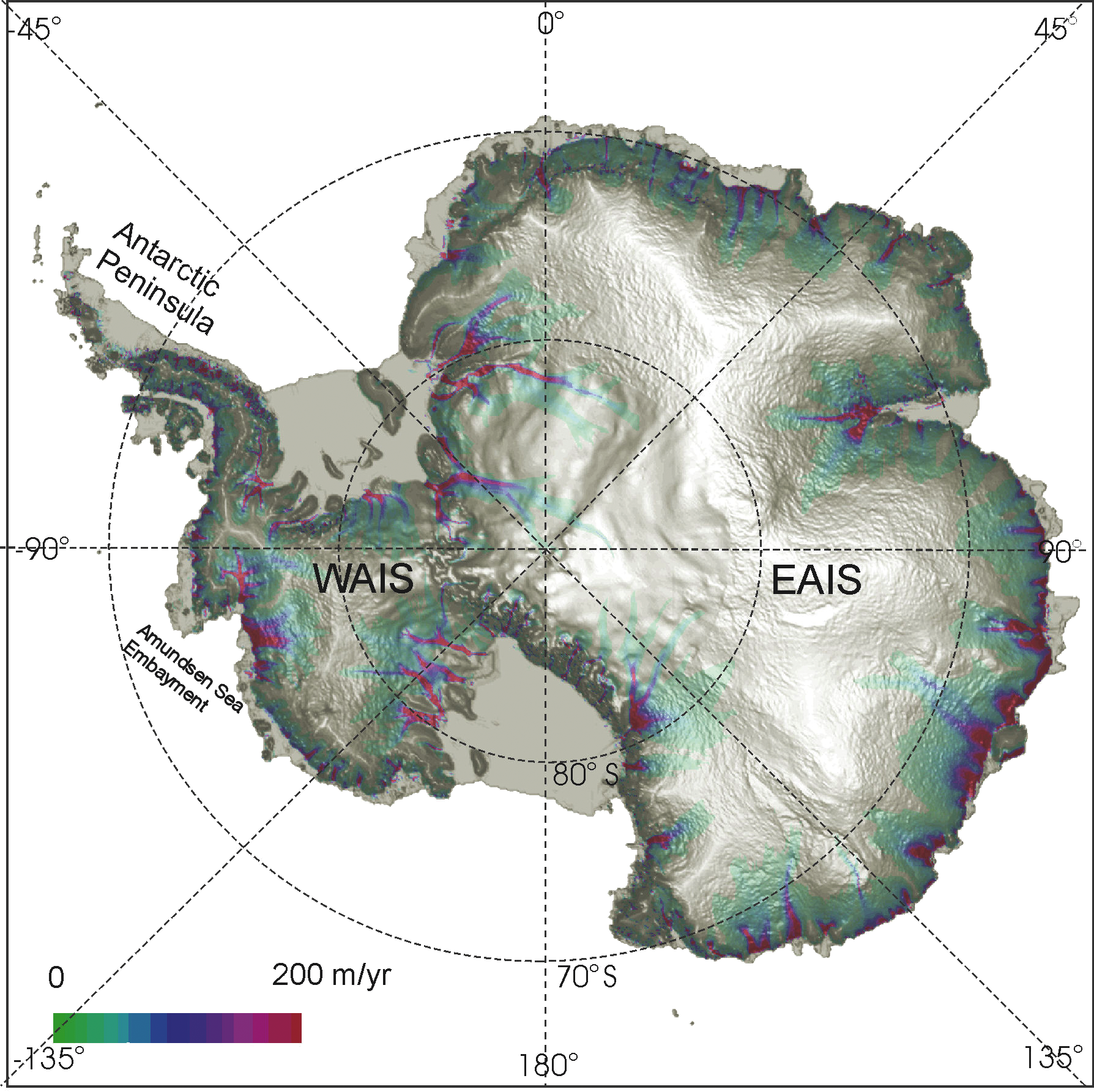 Siddall et al. (2012) PAGES news 20(1): 50
From Bamber et al. (2007) Earth and Planetary Science
Letters 257: 1-13
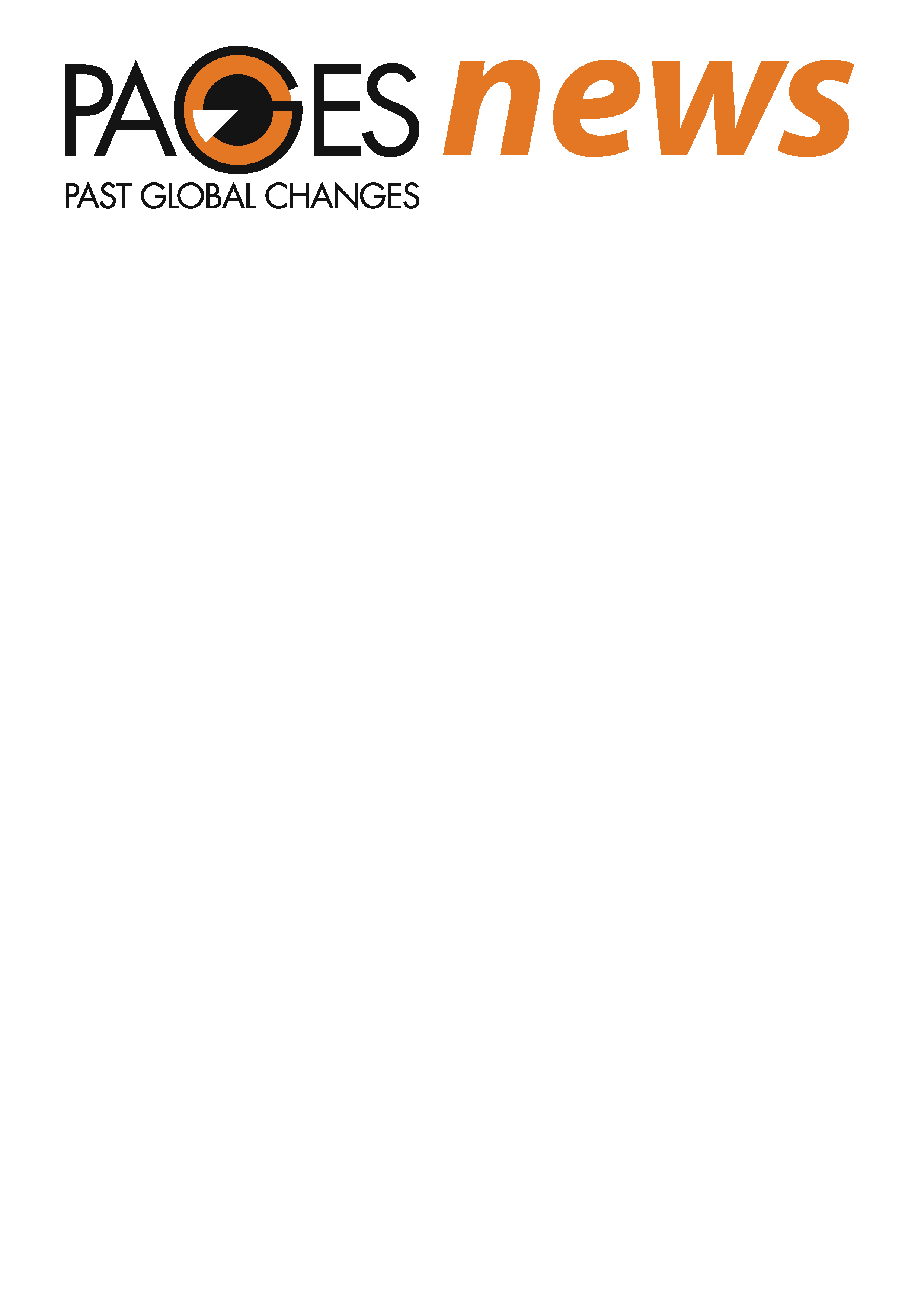 [Speaker Notes: Ice sheet modeling, sea level and Isostasy
Mark Siddall1, Peter Huybers2 and Jerry X. Mitrovica2
1Department of Earth Sciences, University of Bristol, UK; mark.siddall@bristol.ac.uk
2Department of Earth and Planetary Sciences, Harvard University, Cambridge, USA

Figure 1: Surface topography derived from satellite radar altimetry and steady-state ice flow rates for the Antarctic ice sheet for the present-day (Bamber et al. 2007). Reprinted with permission from Elsevier.]
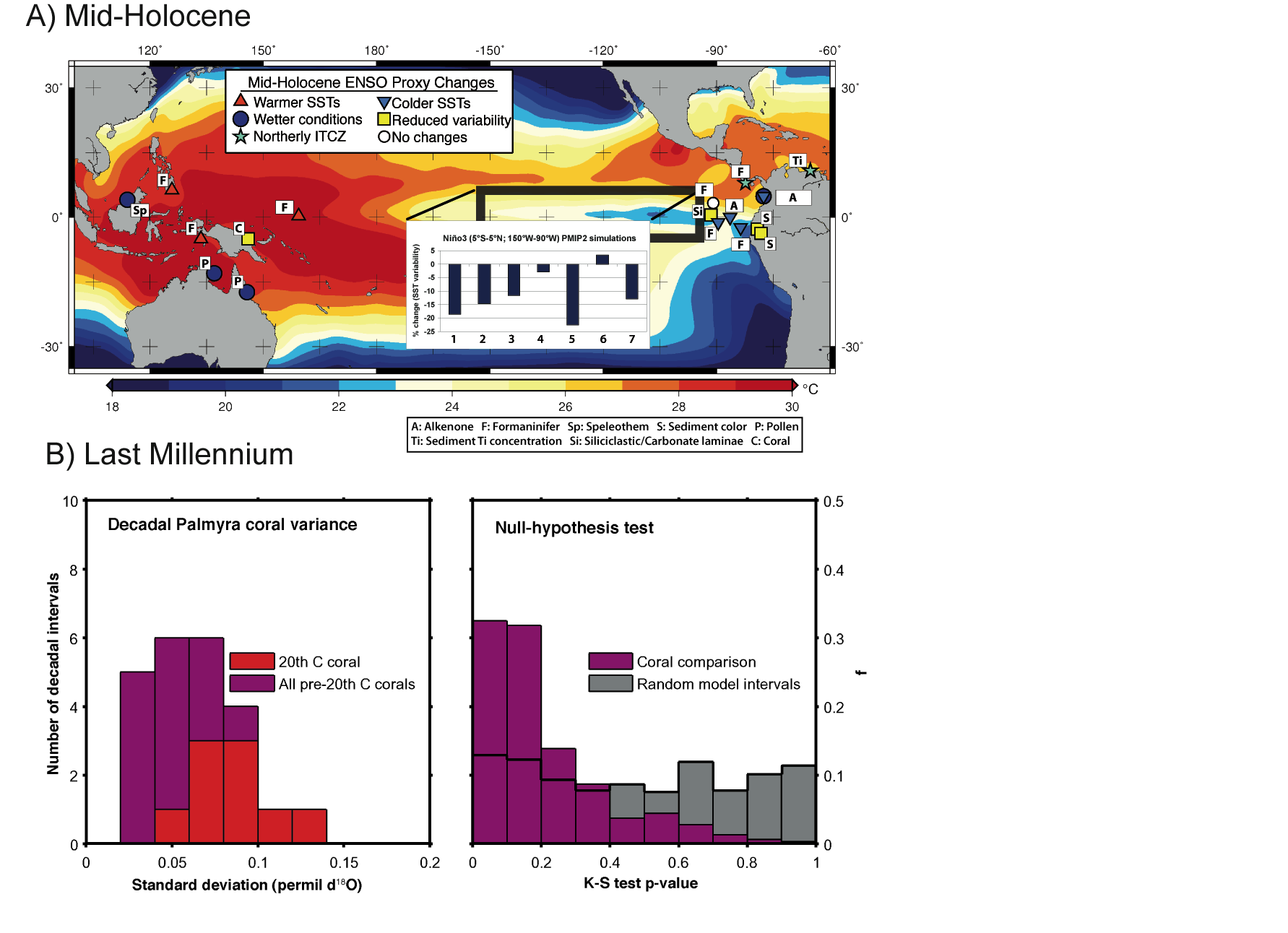 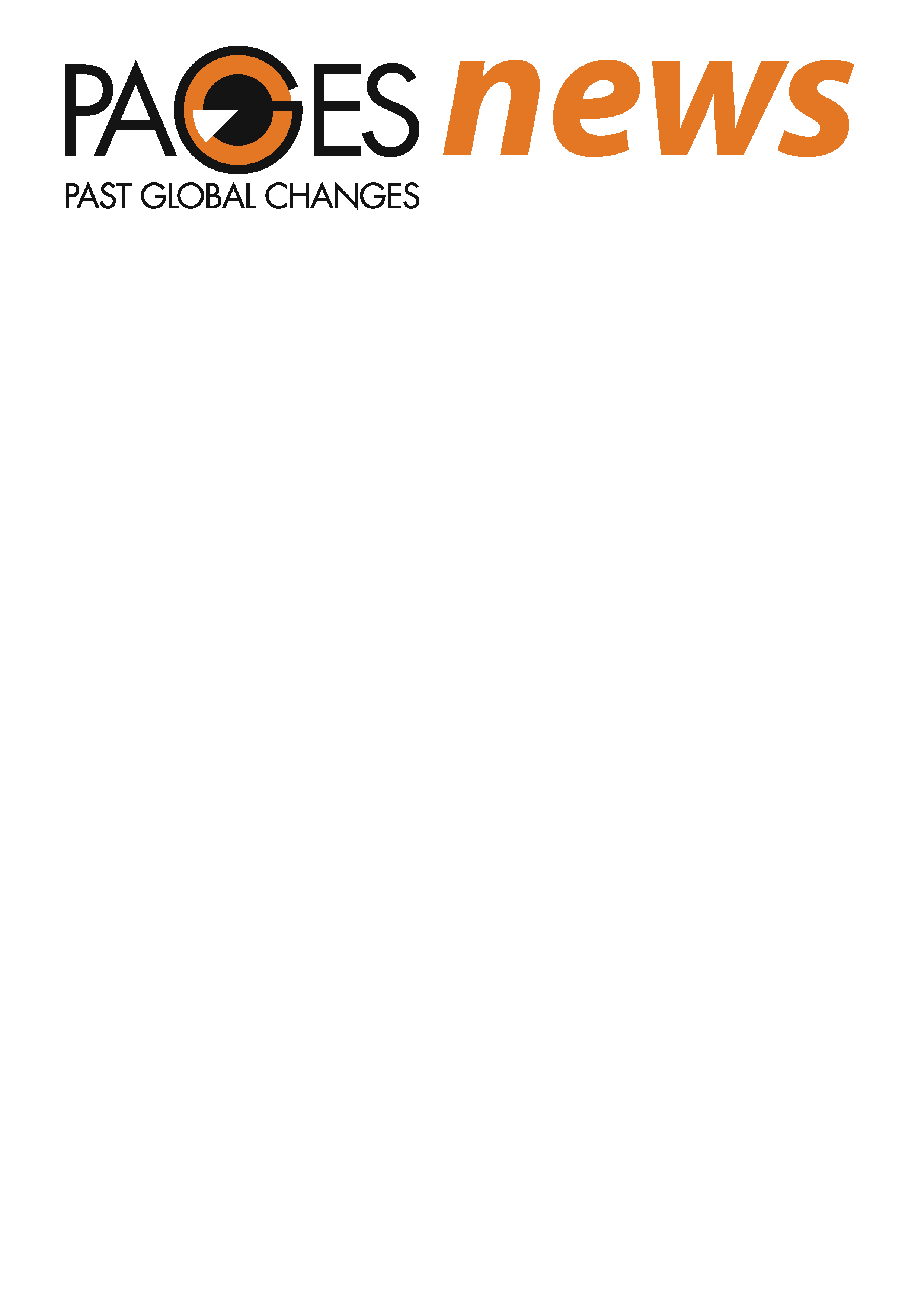 Braconnot et al. (2012) PAGES news 20(1): 51
[Speaker Notes: Tropical Climate Variability with a focus on Last Millennium, Mid-Holocene and Last Glacial Maximum
Pascale Braconnot1, S.P. Harrison2, S. Tudhope3 and C. Michaut4
1Laboratoire des Sciences du Climat et de l’environnement, CEA-CNRS, Gif-Sur-Yvette, France; pascale.braconnot@lsce.ipsl.fr
2School of Biological Sciences, Macquarie University, North Ryde, Australia; 3Departement of Geology and Geophysics, University of Edinburgh, UK; 4Institut Pierre Simon Laplace, UVSQ, France

Figure 1: Analyses of ENSO and model-data comparison for the mid-Holocene and the Last Millennium. A) Map showing a synthesis of the Pacific state during the mid-Holocene (from Braconnot et al. 2011), together with the change in El-Nino variability (%) as simulated by PMIP2 simulations #1-7 (inset, Zheng et al. 2008). Coral data (Tudhope et al. 2001, “C”) indicate a 60% reduction in ENSO, suggesting that simulations underestimate the observed changes (Brown et al. 2008). The background shows SSTs during the La Nina event of December 1998. The results in (B) are from Russon et al. (unpublished data). Left panel: Distribution of decadal standard deviations of stable oxygen isotope records from modern and fossil corals (Cobb et al. 2003). Variance was relatively lower before than during the 20th century. Right panel: Kolmogorov-Smirnov test of the null hypothesis that the two probability density functions shown in the left panel are drawn from the same distribution. For the coral comparison (purple bars) p-values are generally <0.2, suggesting rejection of the null hypothesis, whereas an equivalent comparison of randomly sampled control run data of the HadCM3 climate model (gray bars) is consistent with the null hypothesis. Thus, the differences between the decadal variance properties of ENSO in the 20th Century and the pre-20th Century are likely to represent forced ENSO variability.]
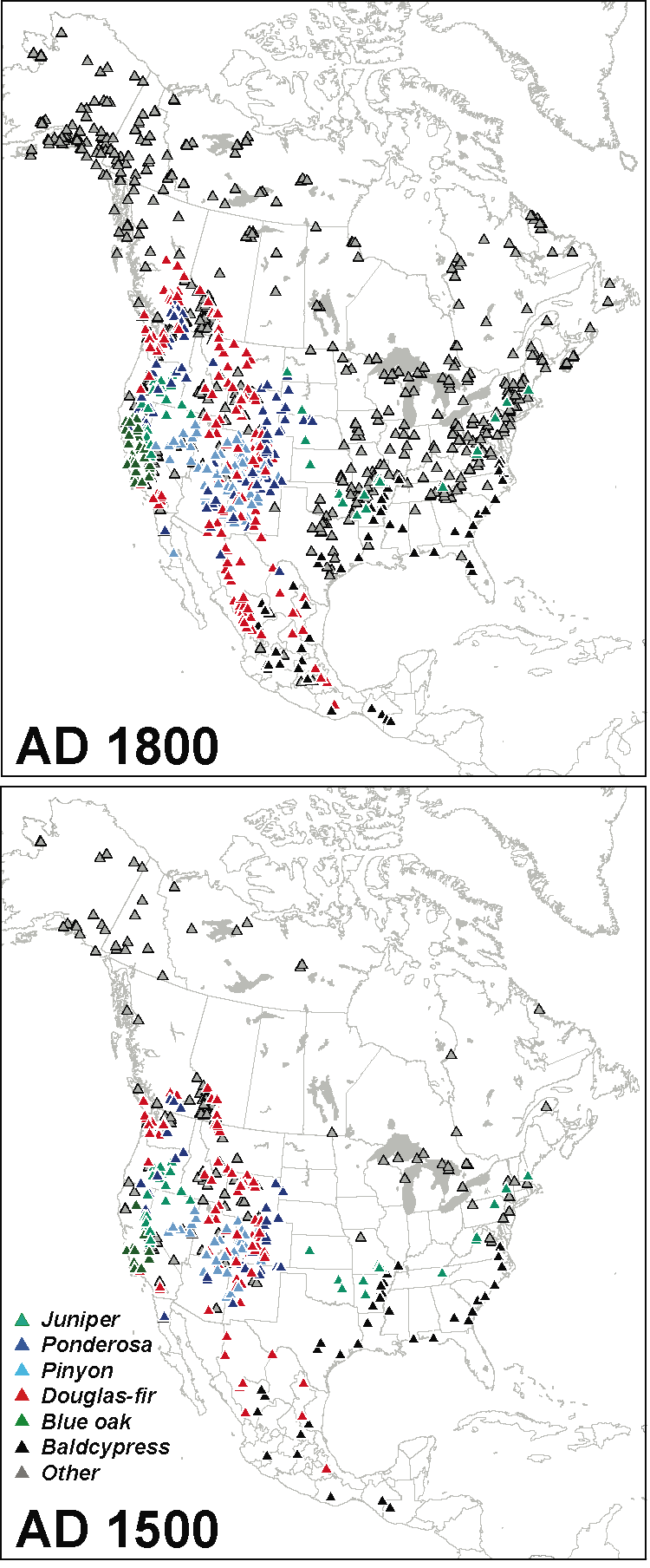 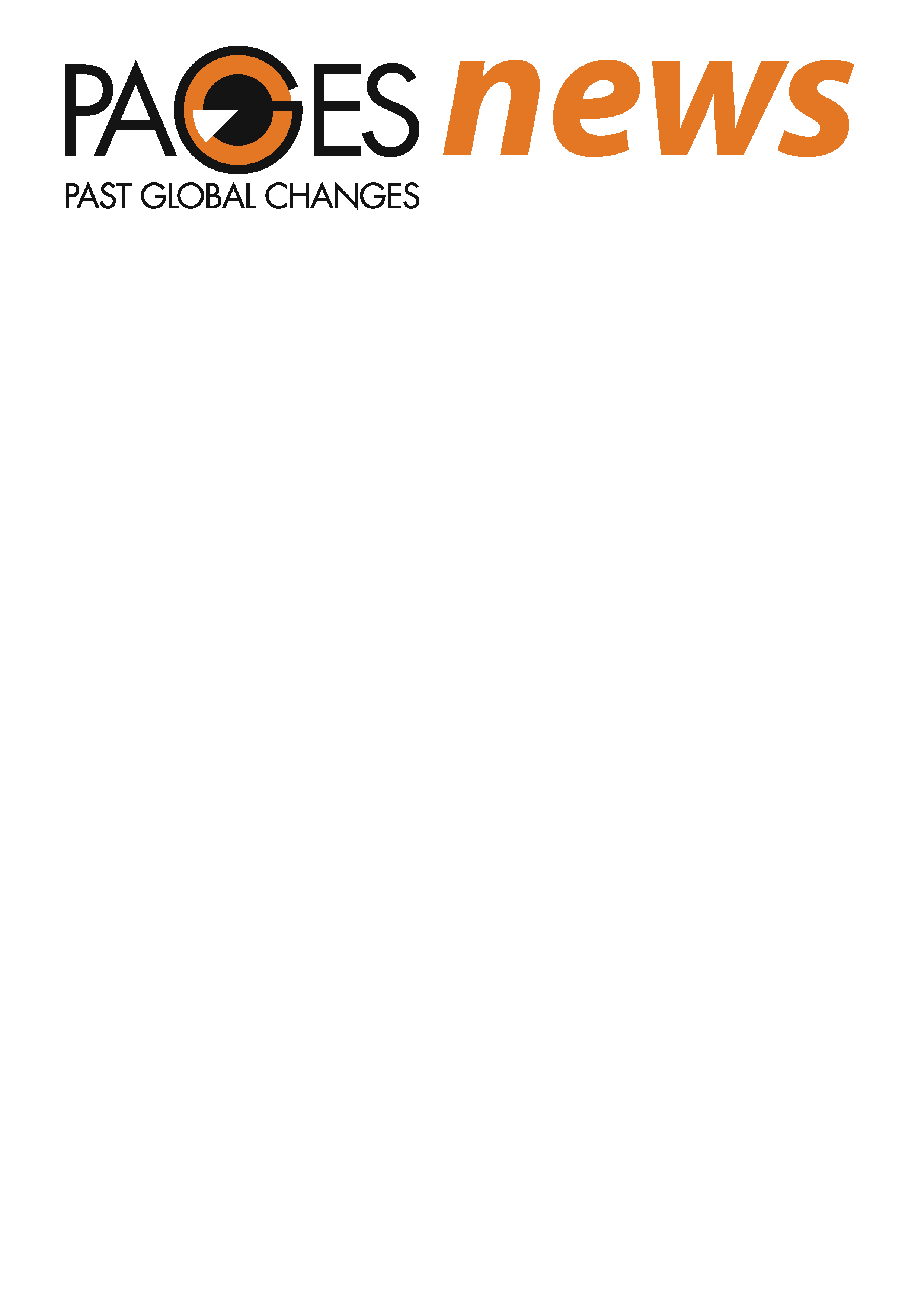 Trouet et al. (2012) PAGES news 20(1): 52
[Speaker Notes: North American Dendroclimatic Data: Compilation, Characterization, and Spatiotemporal Analysis
Valerie Trouet1, D. Stahle2 and H. Diaz3
1Laboratory for Tree-Ring Research, University of Arizona, Tucson, USA; trouet@ltrr.arizona.edu
2Department of Geosciences, University of Arkansas, Fayetteville, USA; 3Cooperative Institute for Research in Environmental Sciences, University of Colorado, Boulder, USA

Figure 1: Species-specific tree-ring chronologies available for the North American continent that extend back to AD 1800 and AD 1500.]
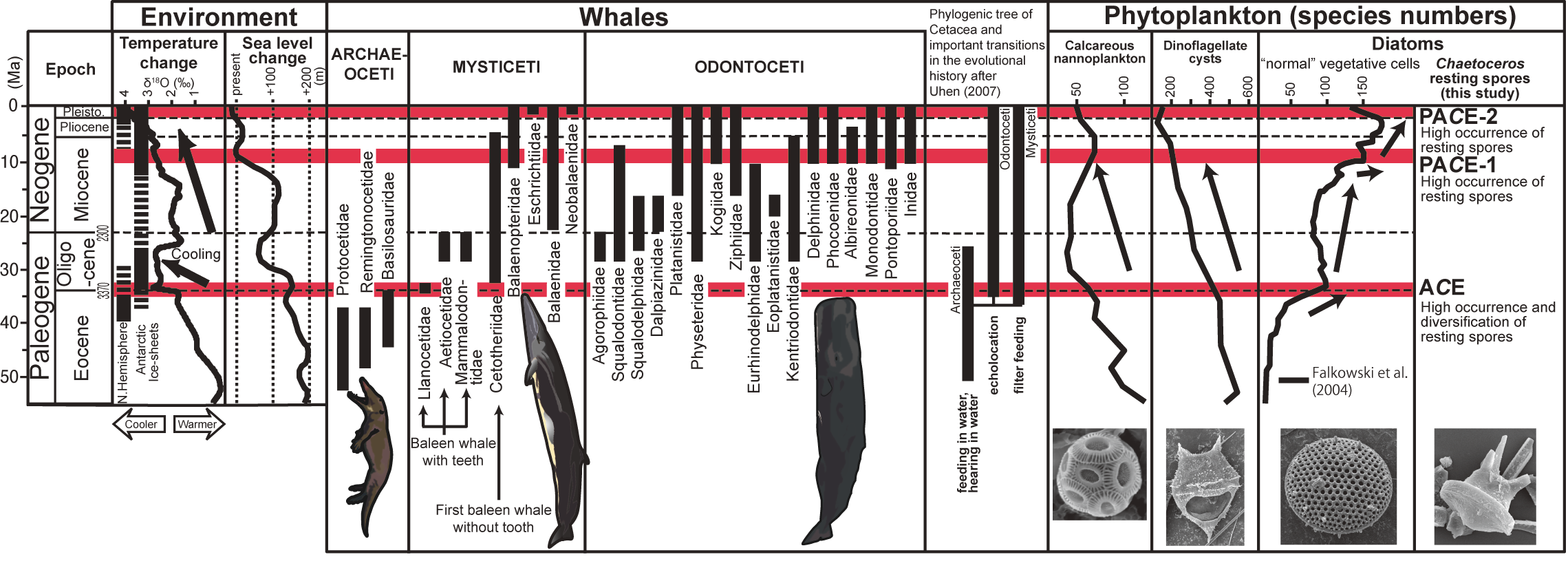 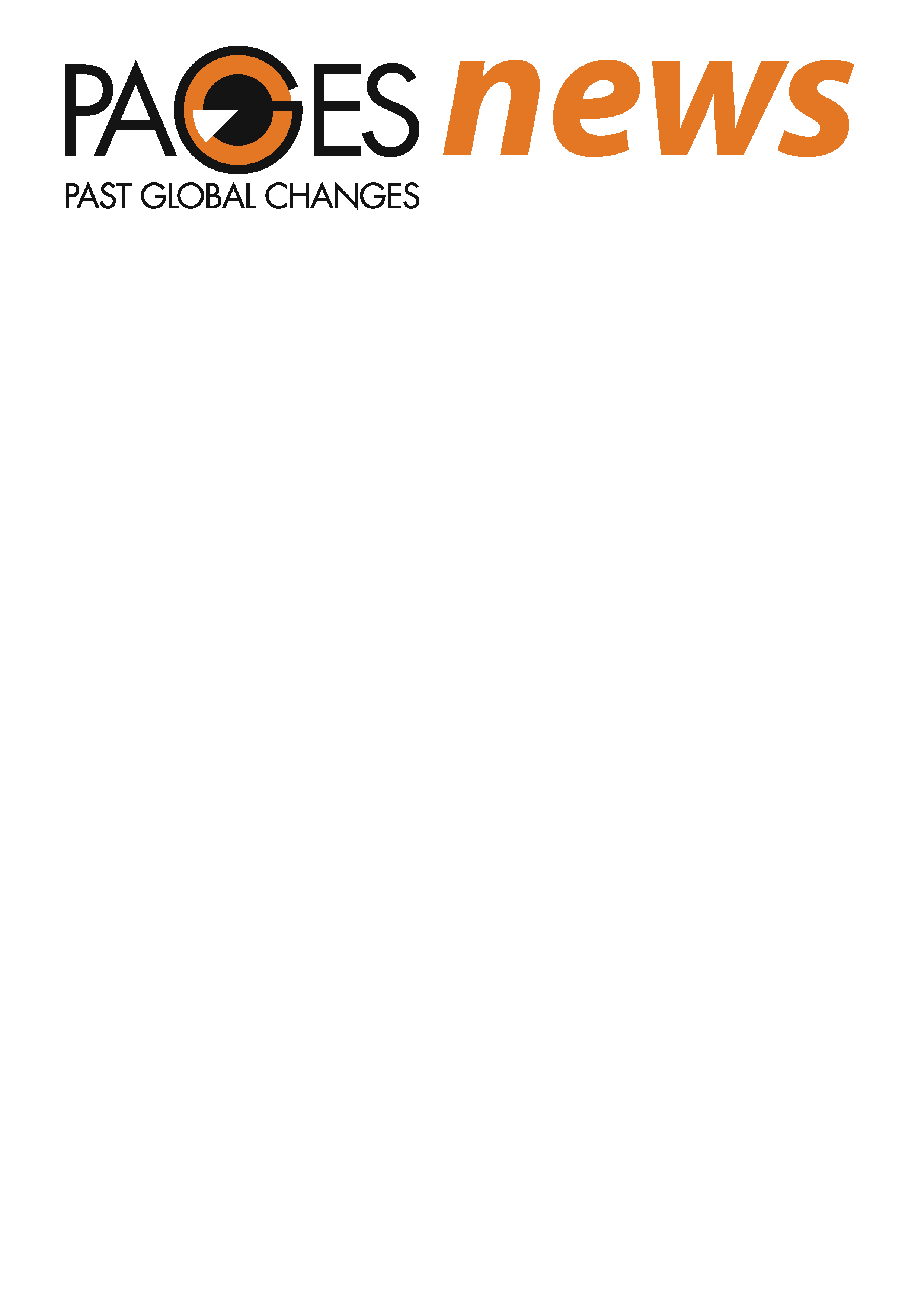 Leventer et al. (2012) PAGES news 20(1): 53
[Speaker Notes: 3rd Polar Marine Diatom Taxonomy and Ecology Workshop
Amy Leventer1, L. Armand2, D. Harwood3 and R. Jordan4
1Geology Department, Colgate University, Hamilton, USA; aleventer@colgate.edu
2Department of Biological Sciences, Macquarie University, Sydney, Australia; 3Department of Earth & Atmospheric

Figure 1: Comparison of marine phytoplankton species-richness curve indicated by Falkowski et al. (2004) with chronologic ranges of cetacean families worldwide by Uhen (2007), and sea-level change. Global deep-sea oxygen record and paleo-temperature change are by Zachos et al. (2001) and the presence data of sea ice and ice sheets were compiled by St. John (2008) and Stickley et al. (2009). The Atlantic Chaetoceros Explosion (ACE) event occurred across the E/O boundary in the North Atlantic, and is characterized by resting spore diversification that occurred as a consequence of upwelling activation following changes in thermohaline circulation through global cooling in early Oligocene. Pacific Chaetoceros Explosion events-1 and -2 (PACE-1 and PACE-2) are characterized by relatively higher occurrences of iron input following the Himalayan uplift and aridification at 8.5 Ma and ca. 2.5 Ma in the North Pacific regions. From Itsuki Suto, Nagoya University, Japan.]
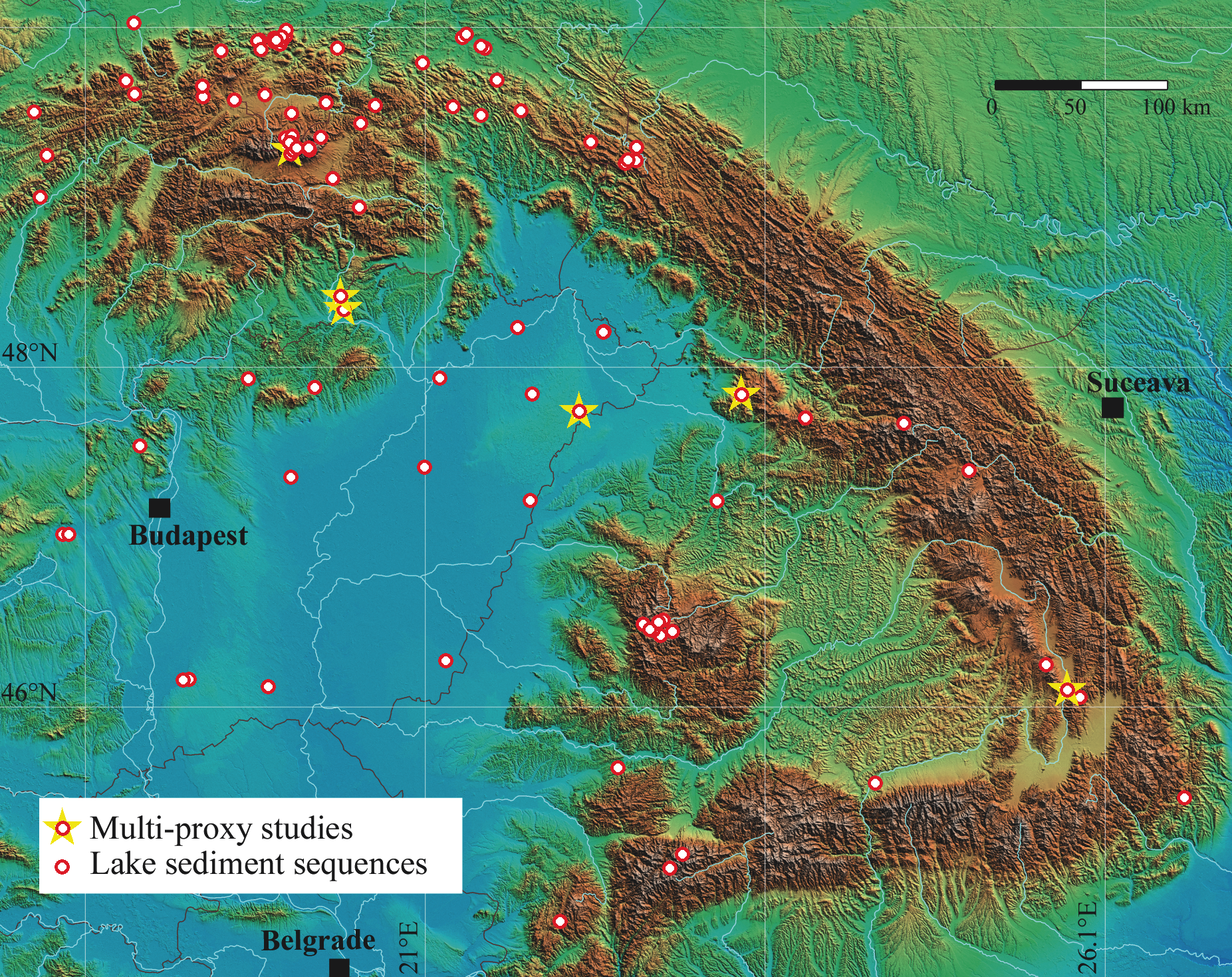 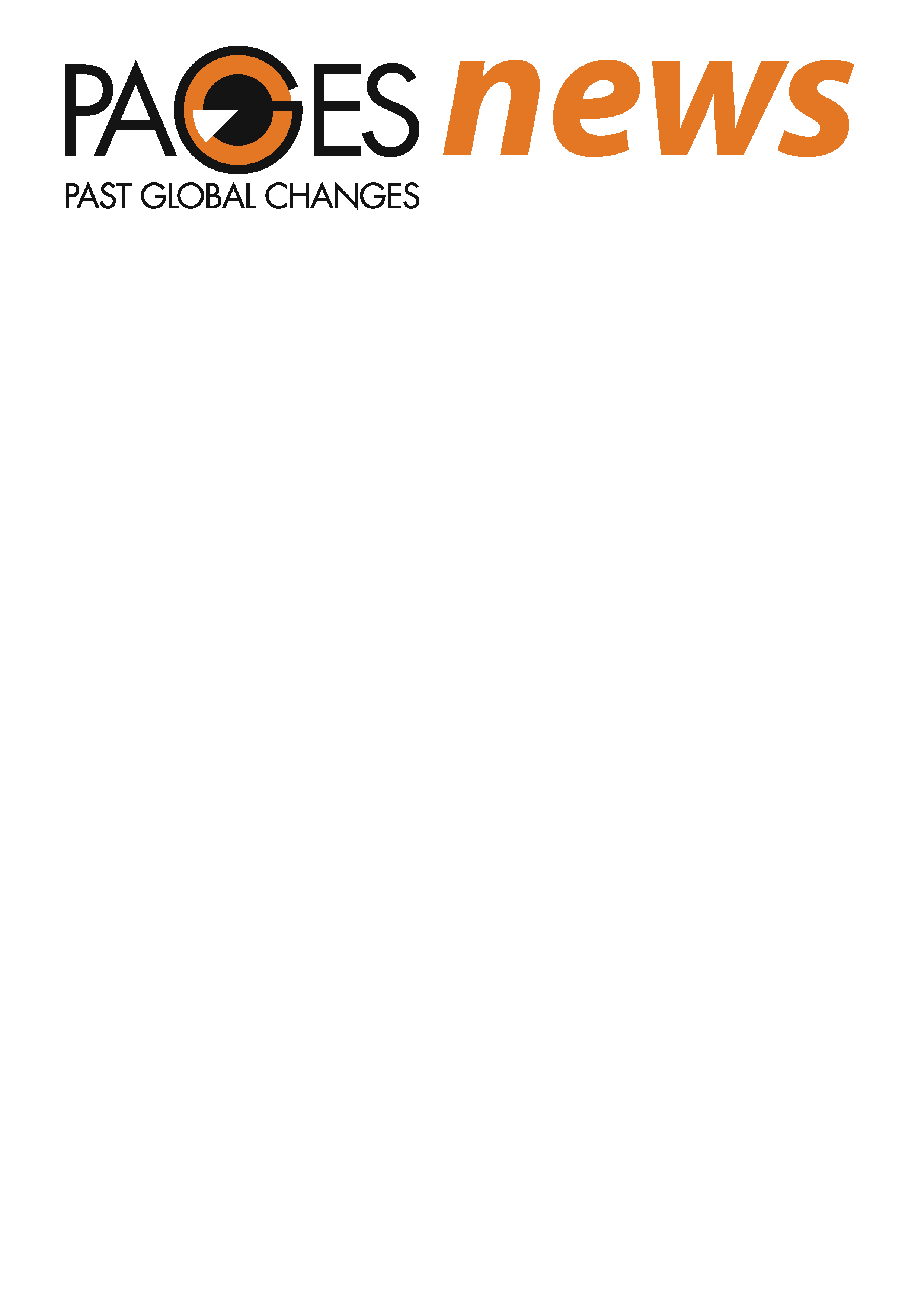 Mindrescu M (2012) PAGES news 20(1): 54
Modified from Buczkó et al. (2009) Hydrobiologia 631: 3-28
[Speaker Notes: Climate change in the Carpathian-Balkan region during the Late Pleistocene and Holocene
Marcel Mindrescu
Department of Geography, University of Suceava, Romania; marcel.mindrescu@gmail.com

Figure 1: Map showing all sedimentary sequences identified in the Carpathian mountain range by Buczkó et al. (2009) in their review of dated Late Quaternary paleolimnological records. Despite the relative density of records listed in that study, the authors conclude that only very few records can be used for modern environment or climate studies, and that large areas of the Carpathian mountains remain under-investigated. Figure modified from Buczkó et al. (2009).]
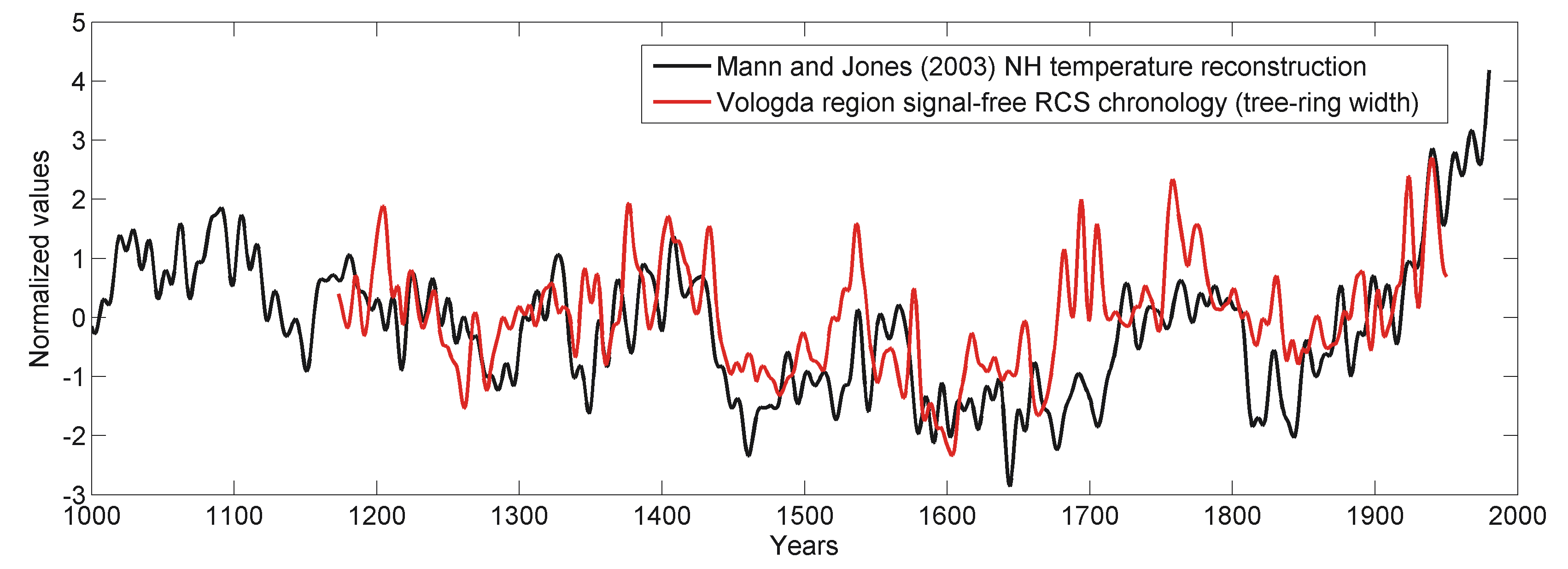 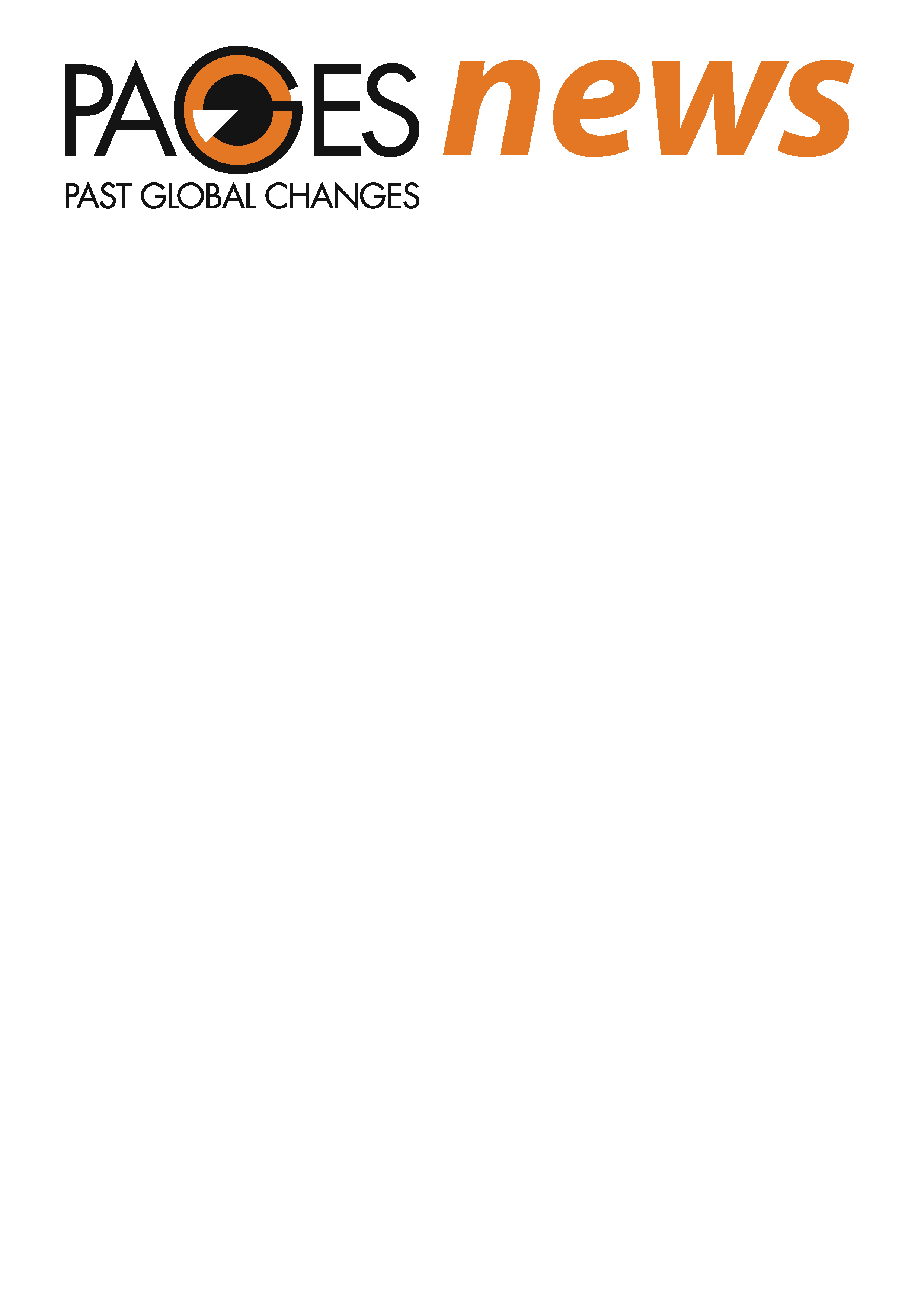 Bushueva I & Kurbanov R (2012) PAGES news 20(1): 55
[Speaker Notes: International conference of young scientists “Land-Ocean-Atmosphere Interactions in the Changing World”
Irina Bushueva and Rejep Kurbanov
Institute of Geography, Russian Academy of Sciences, Moscow, Russia; irinasbushueva@gmail.com

Figure 1: Comparison of Vologda region (60°N, 38°W) signal-free Regional Curve Standardization (RCS) tree-ring width chronology (red) with the Mann and Jones (2003) northern Hemisphere (NH) temperature reconstruction (black) (Correlation R=0.59). The Little Ice Age is well pronounced during 1450-1660 AD.]